Kom i gang med digitale møteplasser
Læringsmål:
Å kunne ringe med og uten video
Å  kunne motta samtaler
Å kunne avvise samtaler
Å kunne skru av og på lyd og bilde i en samtale
Å kunne legge på når samtalen er ferdig
[Speaker Notes: Gå gjennom læringsmålene med kursdeltagerne før du starter selve opplæringen. Dette vil gjøre det lettere for dem å lære og huske det de har lært.]
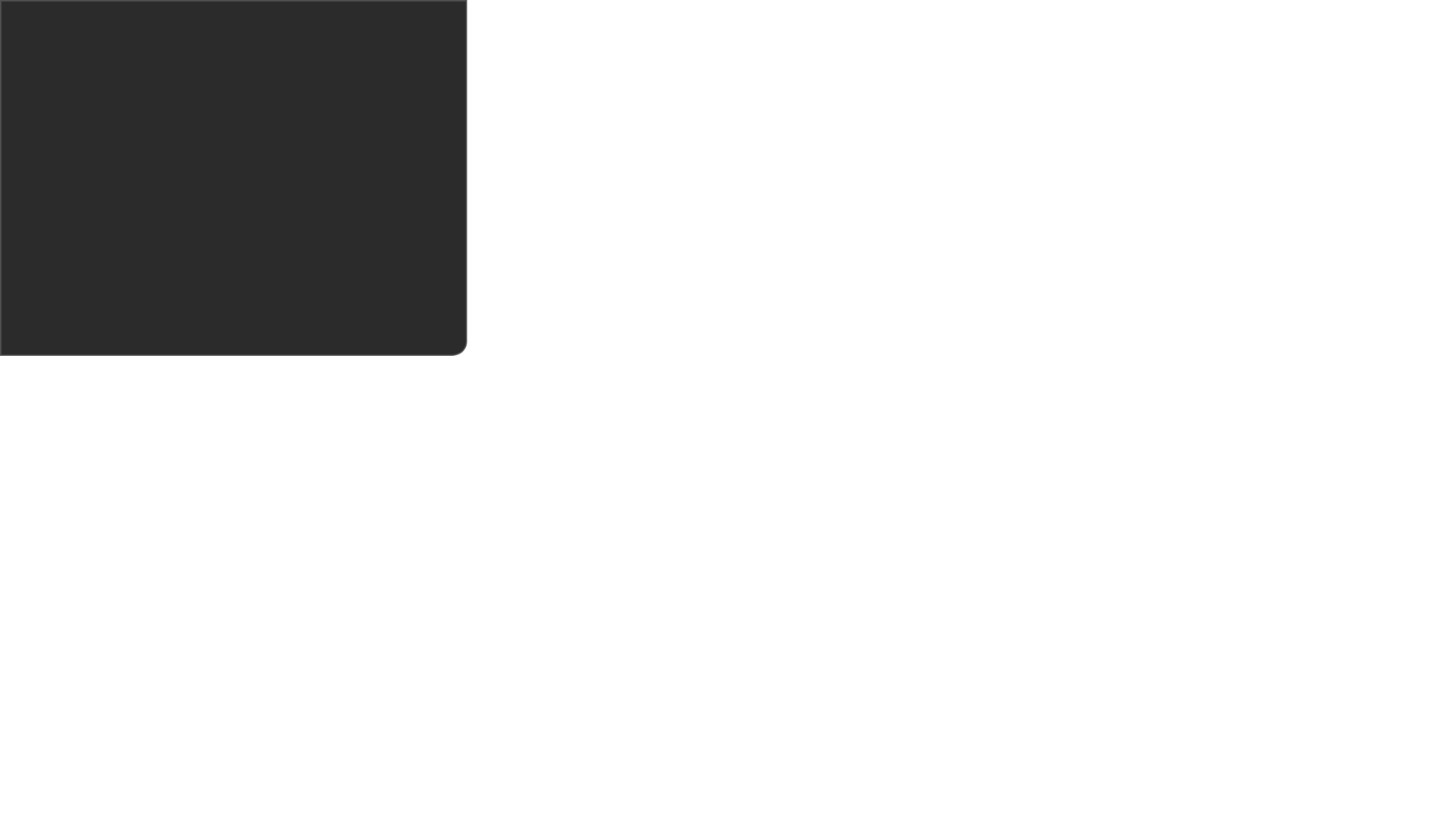 Hva er digitale møteplasser?
Del 1
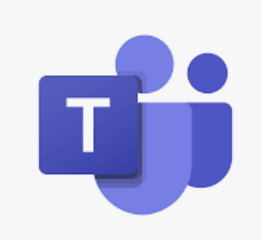 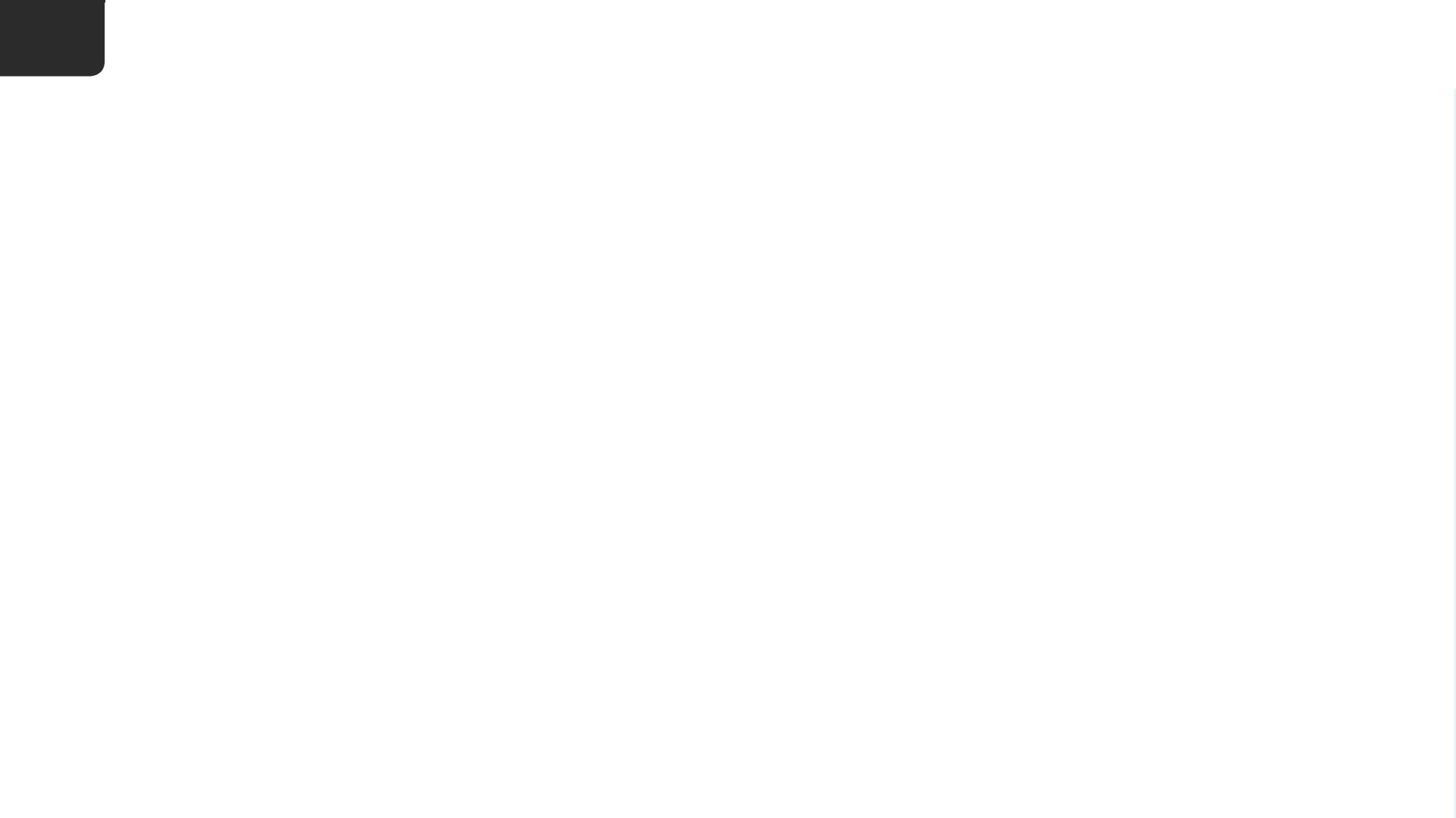 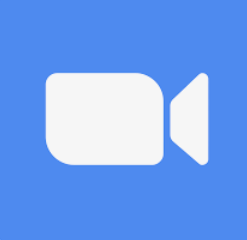 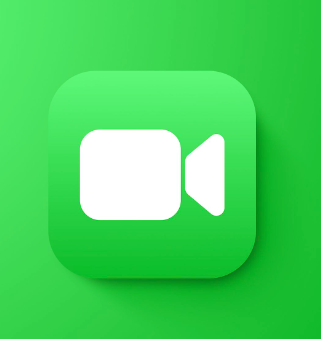 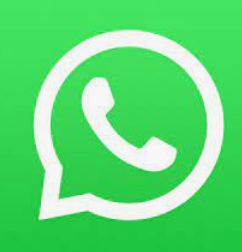 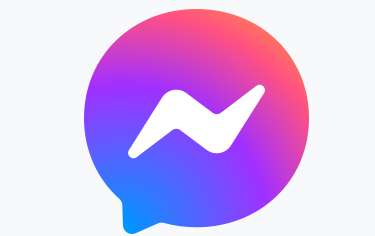 Hva er digitale møteplasser?
[Speaker Notes: Digitale møteplasser er ulike tjenester som lar deg ringe, ha videosamtaler og chatte over nettet. Noen vanlige eksempler på digitale møteplasser er Teams, Zoom, Facetime, Messenger og whatsapp. Mange som bruker ulike digitale møteplasser bruker det nettopp fordi det er gratis å ringe og ha videosamtaler uavhengig av lengden på samtalen og hvilke land man befinner seg i. Så lenge du er logget på wi-fi koster det deg ingenting. 
Digitale møteplasser finner du både på nettbrettet, smarttelefonen eller datamaskinen din. Hvilket utstyr du velger å bruke er opp til deg.]
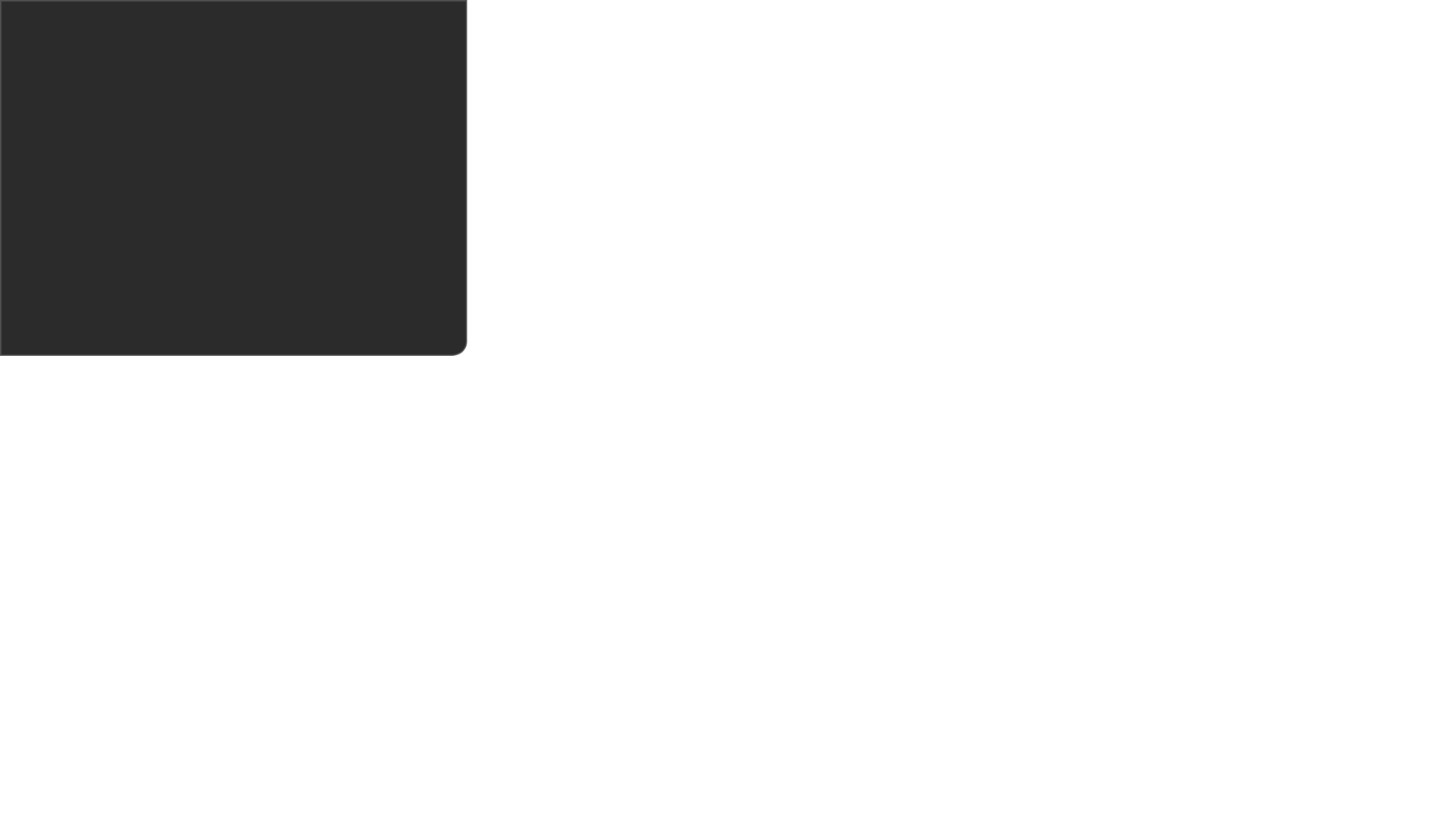 Utstyr
Del 2
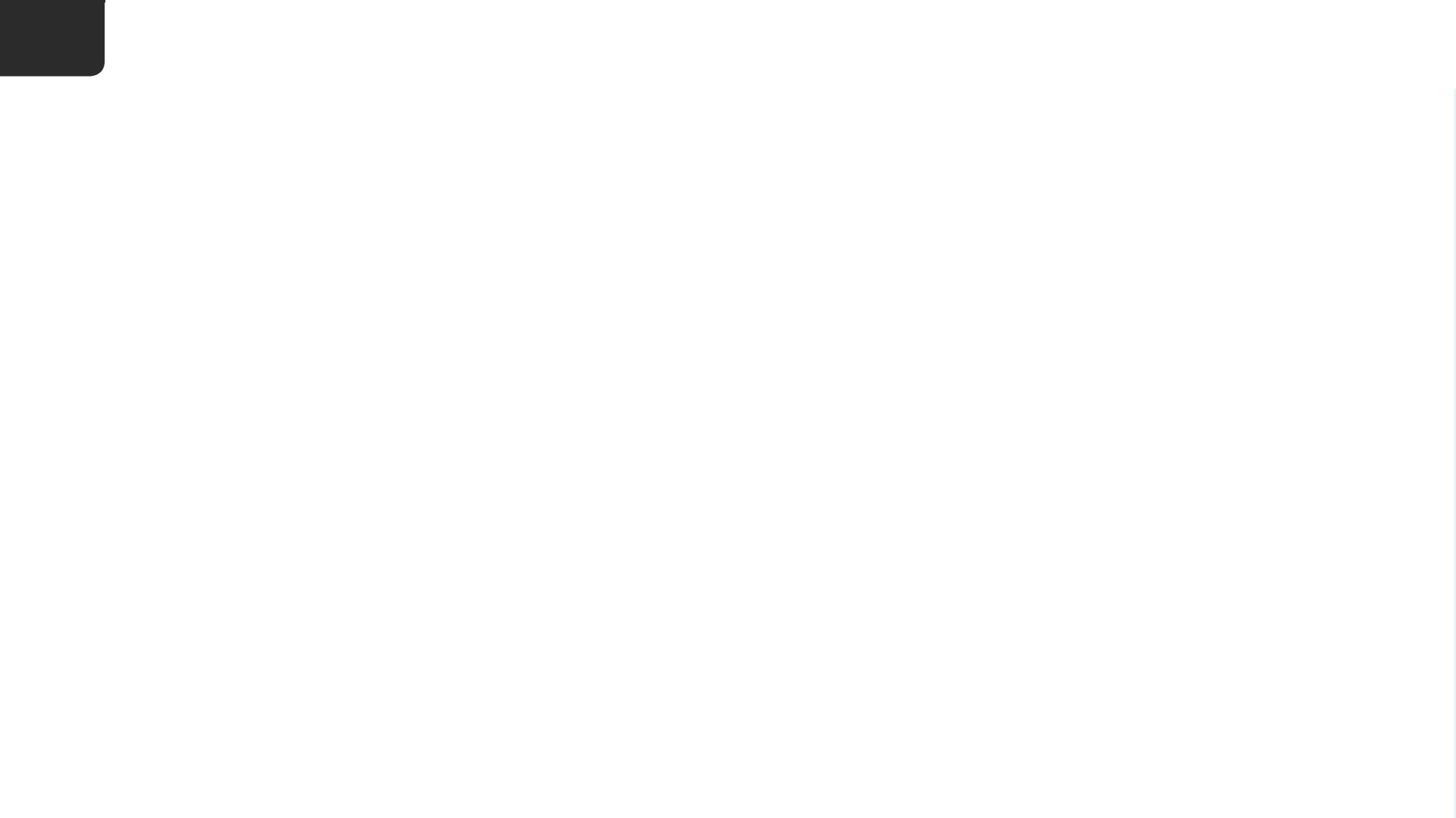 2
Utstyr
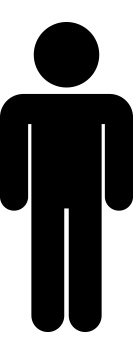 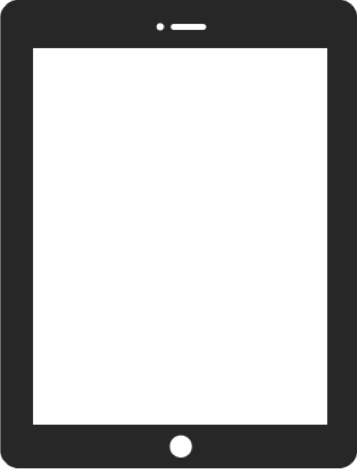 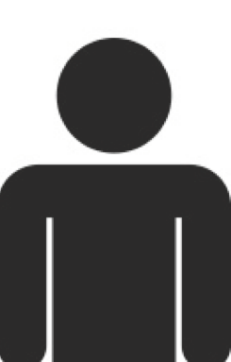 [Speaker Notes: Videosamtale er den vanligste måten å bruke en digital møteplass på. Da kan man både se og høre den man snakker med, og de kan se og høre deg også.]
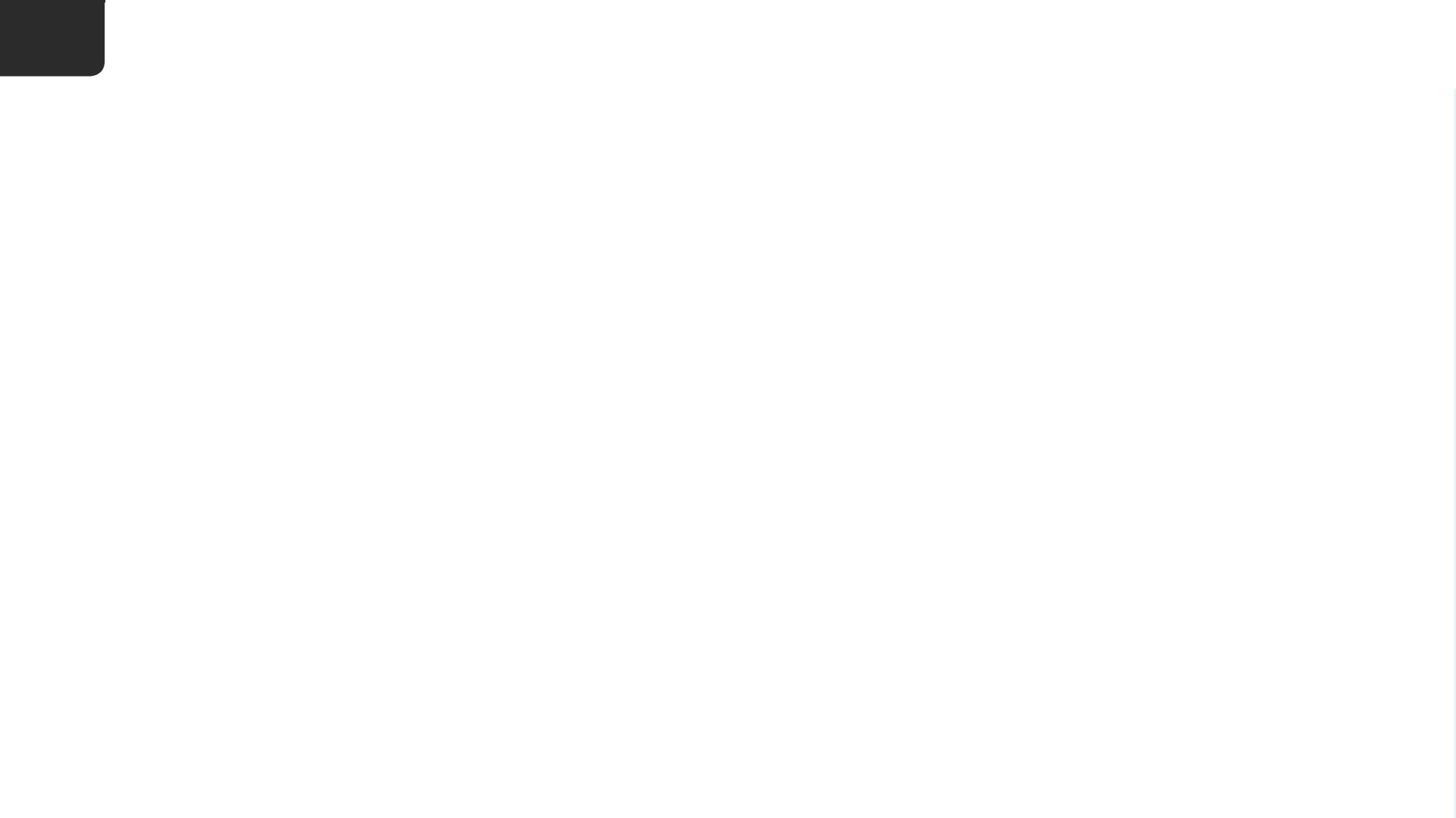 2
Tema
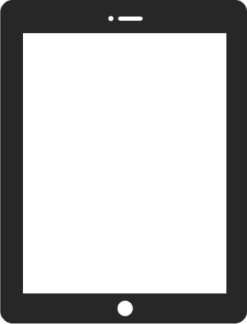 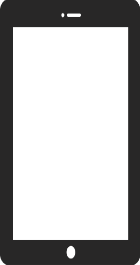 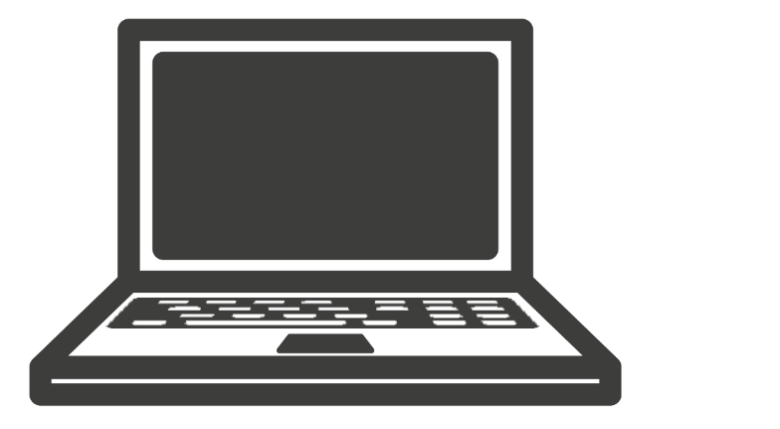 Skjerm

Kamera

Mikrofon

Høyttaler
[Speaker Notes: Nettbrett og smarttelefoner har både skjerm, kamera, mikrofon og høyttaler som gjør dette mulig. Det har også de fleste moderne bærbare datamaskiner.]
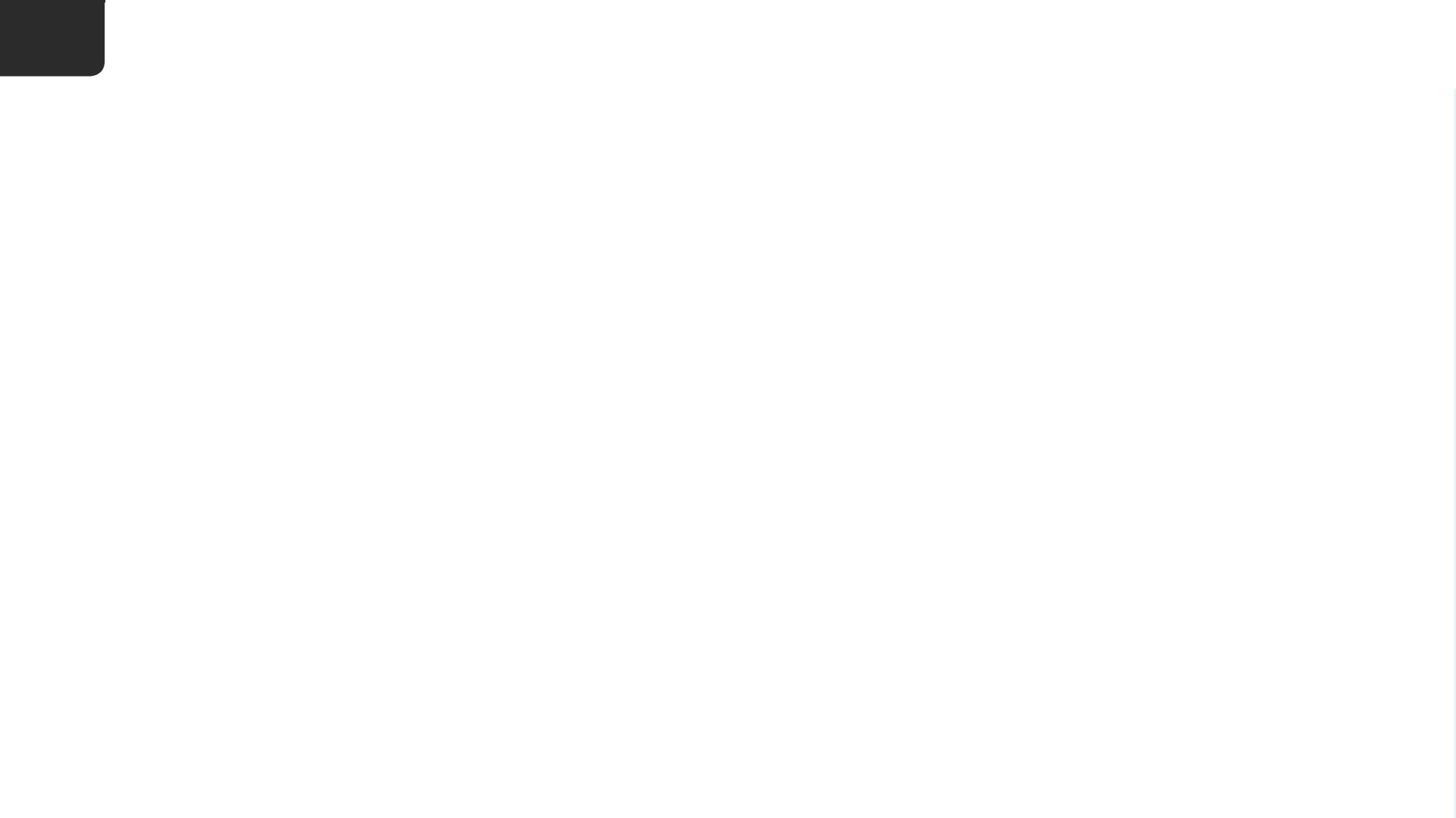 2
Tema
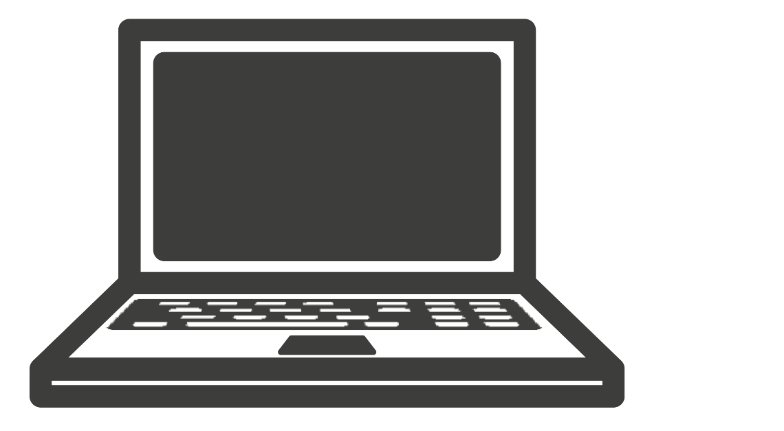 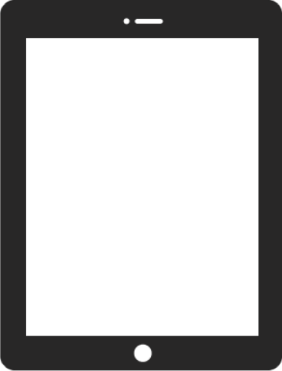 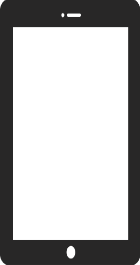 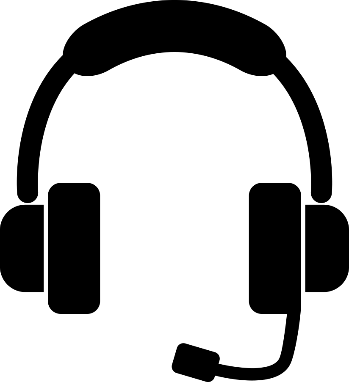 [Speaker Notes: Å bruke høretelefoner med mikrofon kan være en fordel for noen, men det er valgfritt. Det finnes innganger for slike langs kanten på både nettbrett, smarttelefoner og bærbare datamaskiner.]
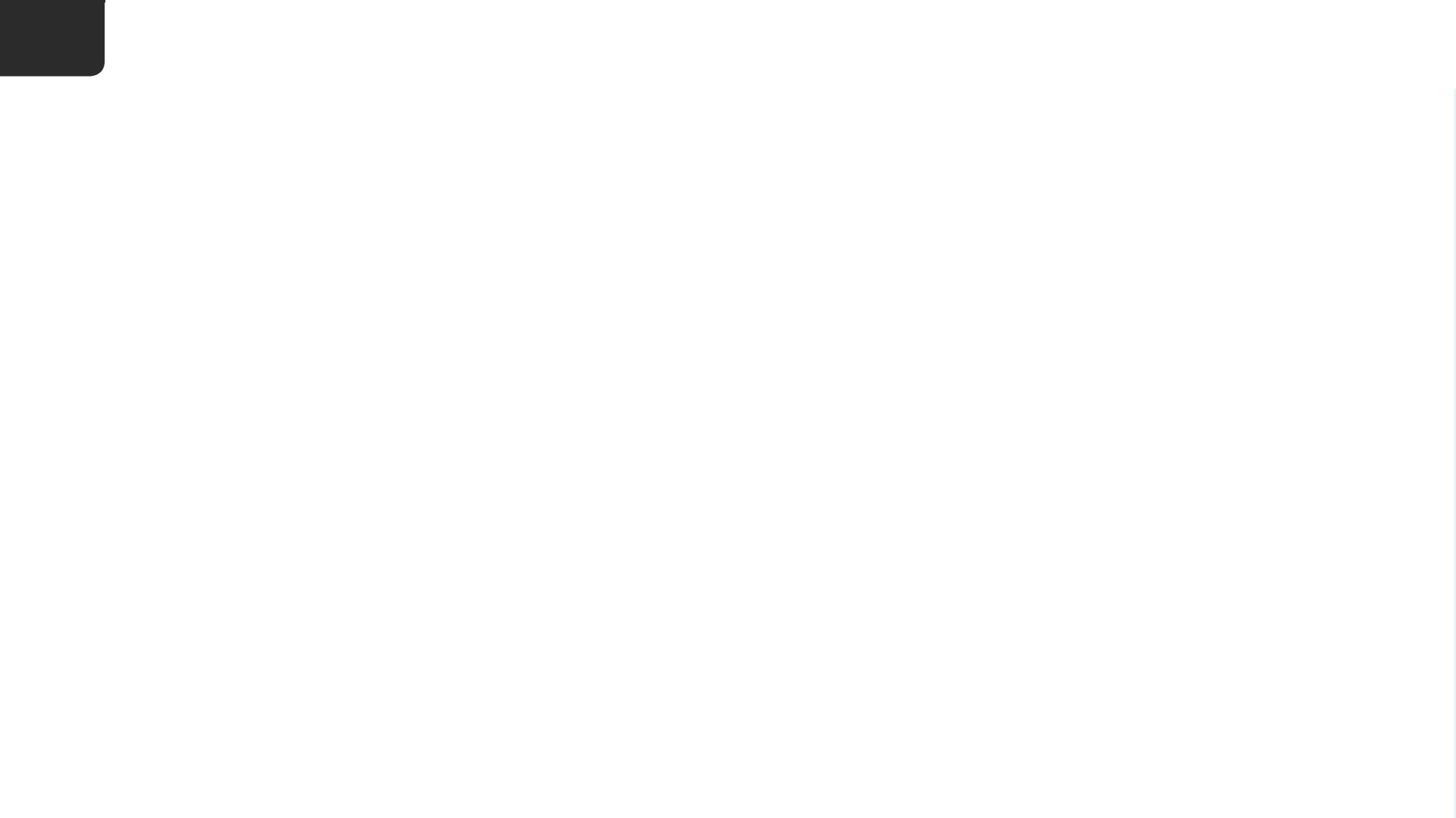 2
Tema
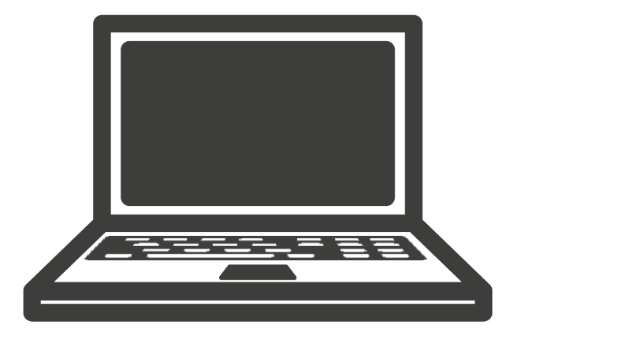 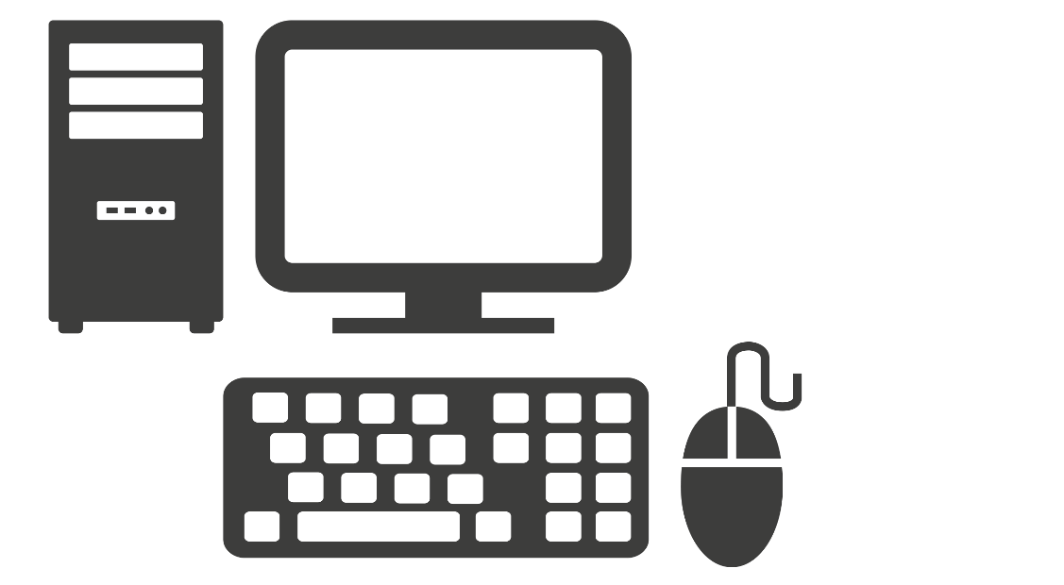 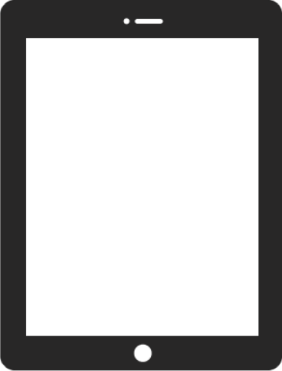 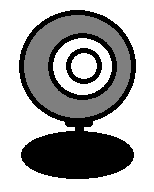 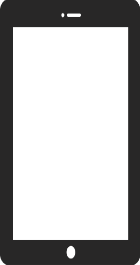 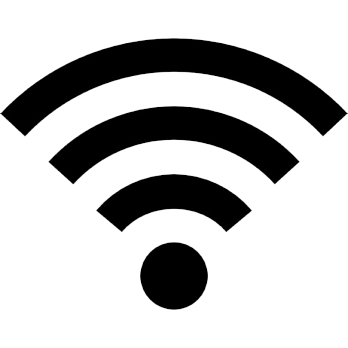 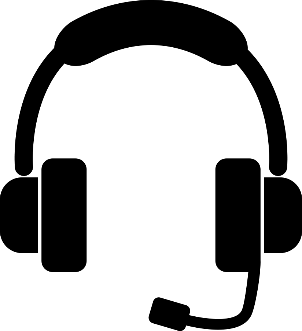 [Speaker Notes: Noe alle må ha er tilgang på internett og tilgang til en digital møteplass – enten det er teams, zoom, facetime, messenger eller andre plattformer.]
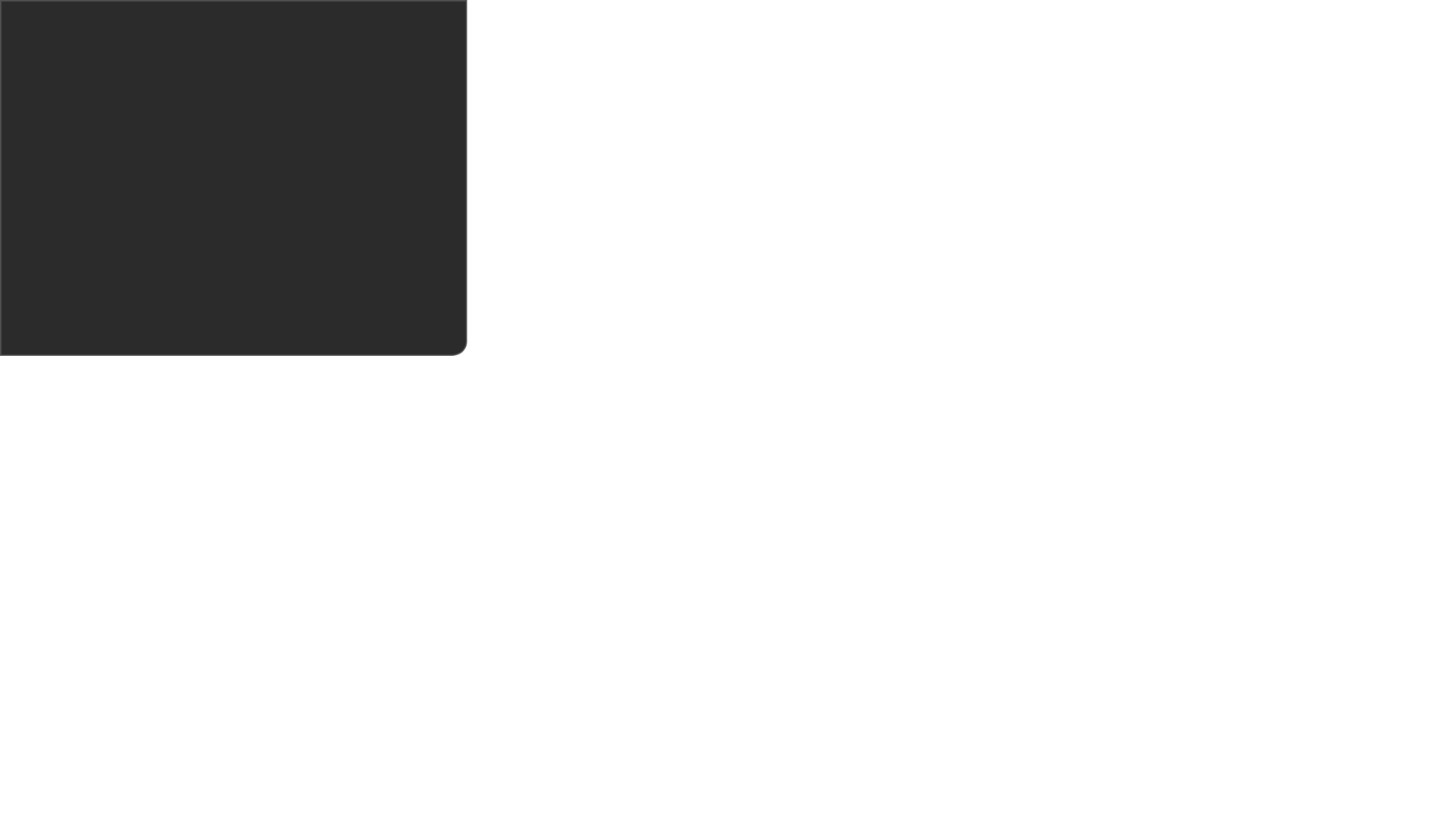 Last ned appen
Del 3
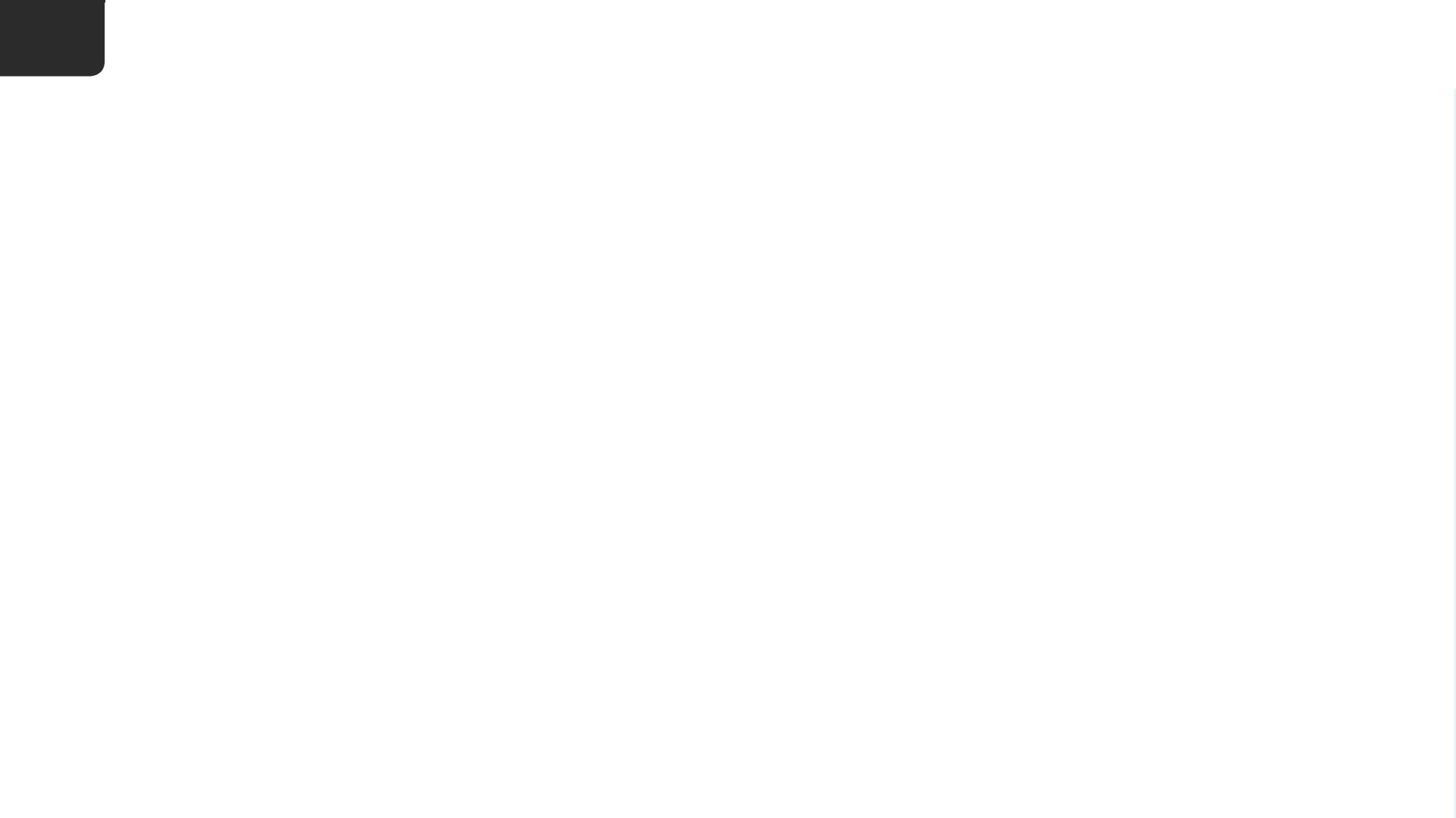 3
Last ned appen
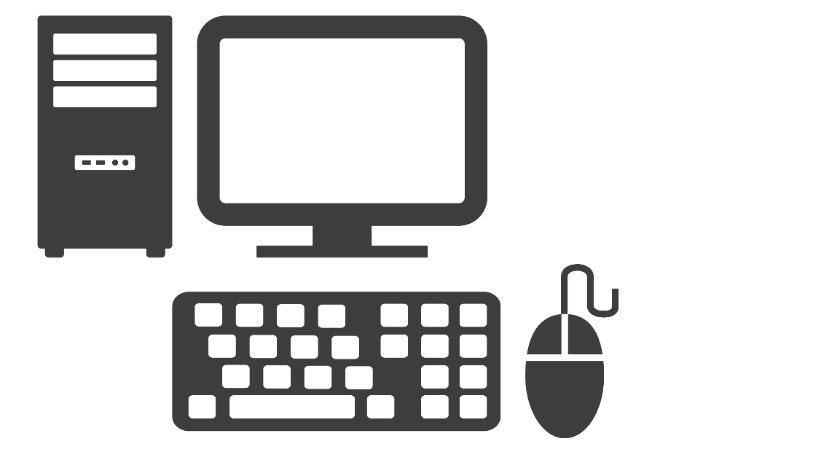 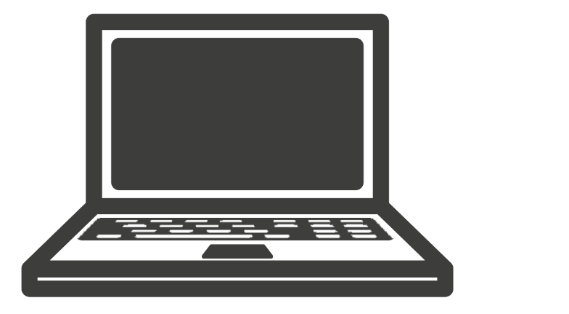 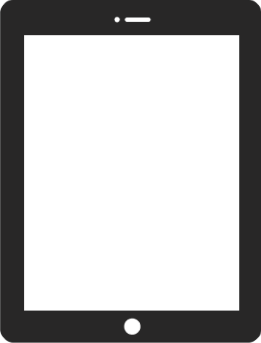 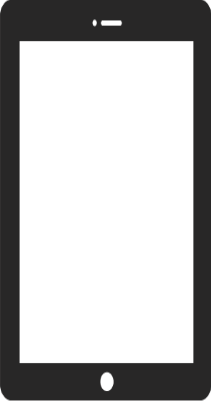 app-butikk
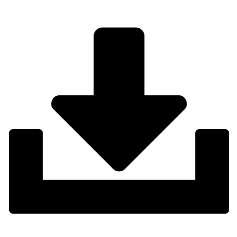 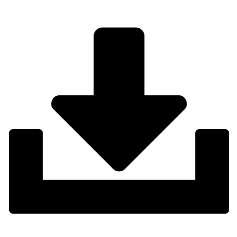 [Speaker Notes: Velg den møteplassen du har og last ned appen til smarttelefonen eller nettbrettet. På enkelte av disse på du også lage en brukerkonto eller logge deg inn. Pass på at alle har klart å laste ned appen før du fortsetter. Se an hva de ulike har av plattformer allerede. Iphone brukere kan bruke facetime og de som har facebook kan bruke messenger. Eventuelt velg en av de andre som dere alle kan bruke på kurset.]
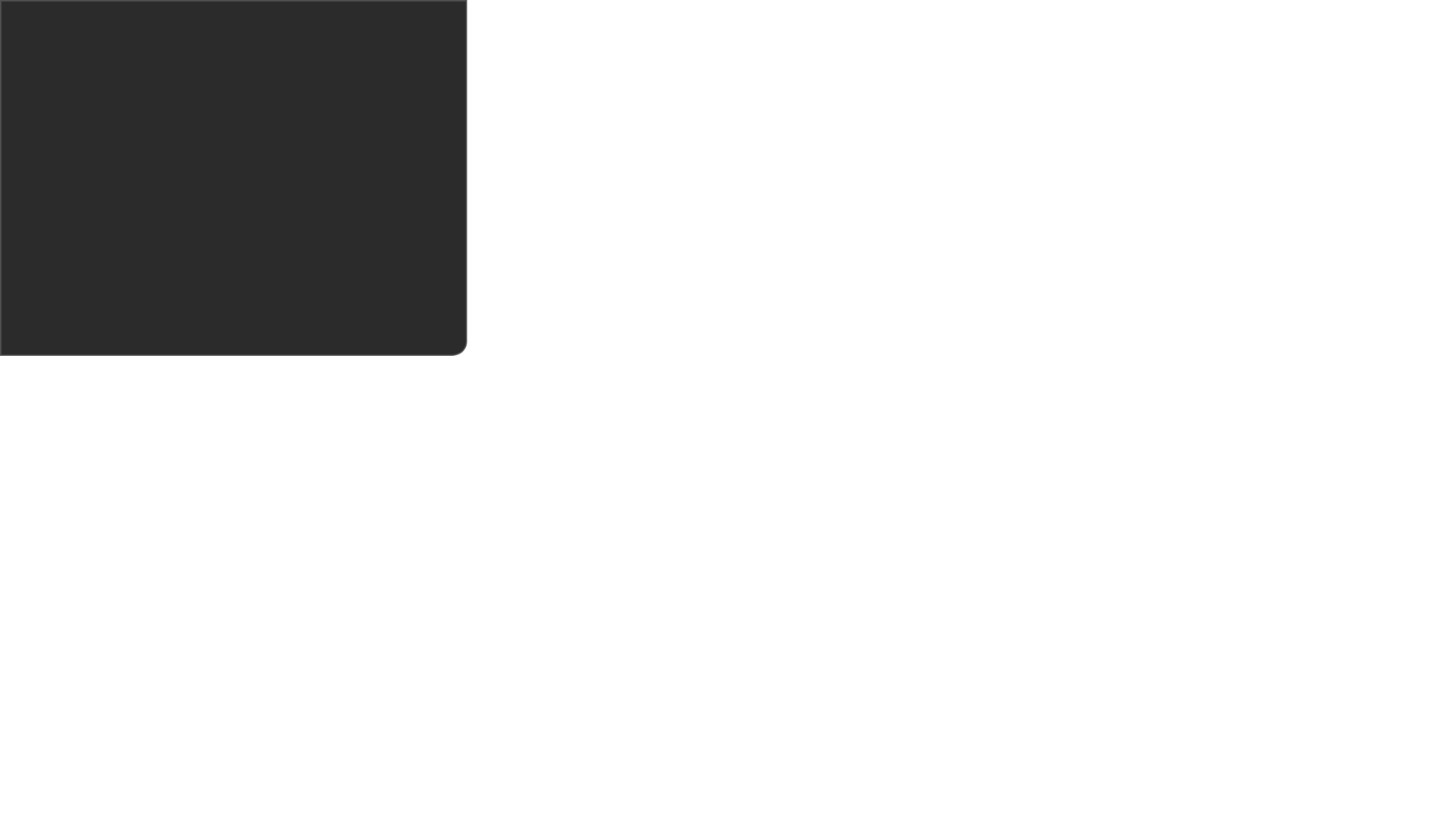 Starte eller motta en samtale
Del 4
[Speaker Notes: Be alle om å lukke nettleserne og programmene de har oppe på sin maskin og gå tilbake til skrivebordet sitt.]
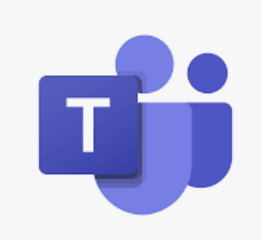 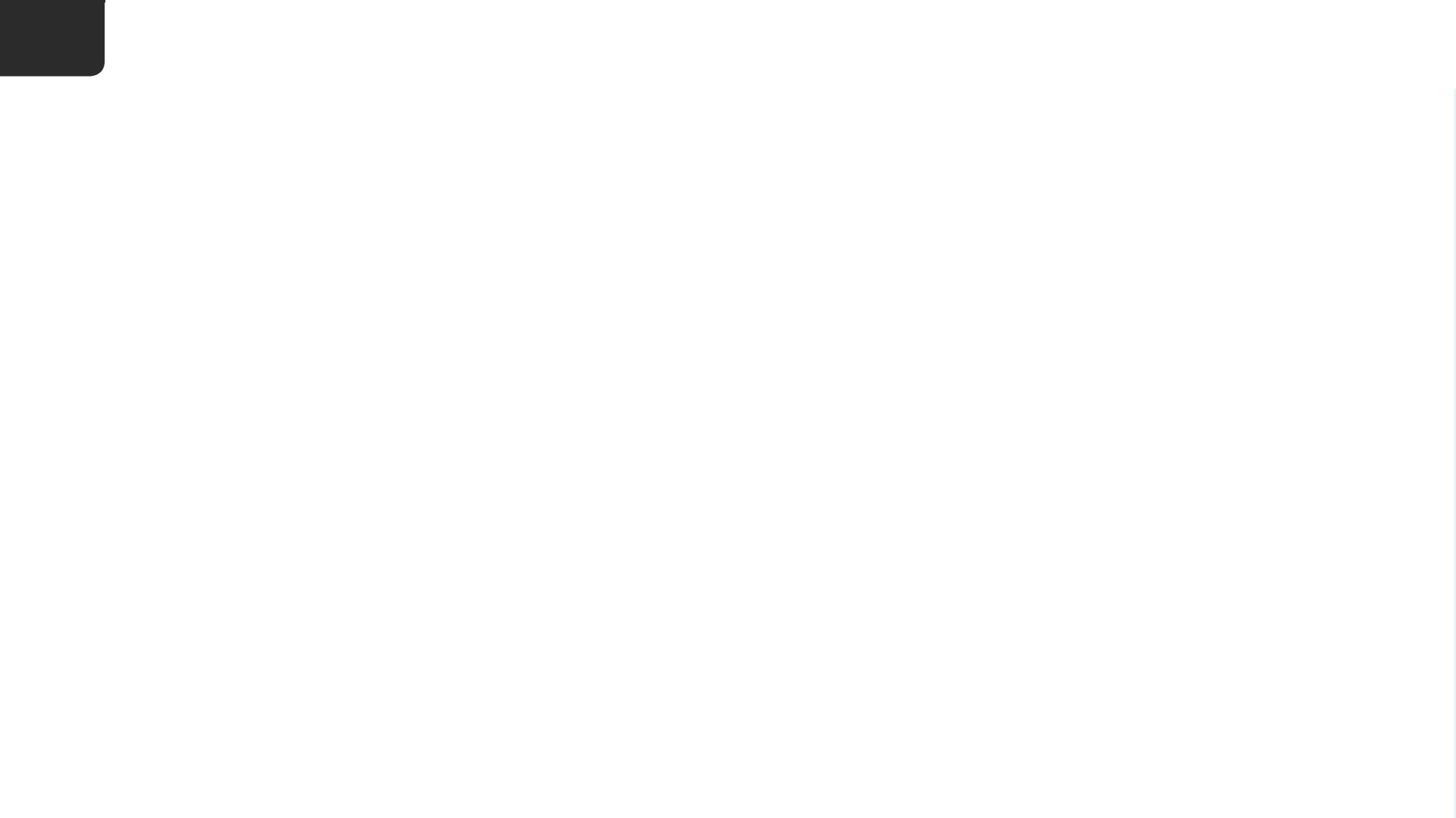 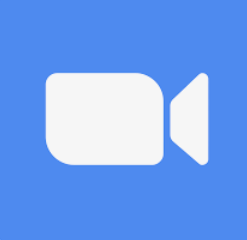 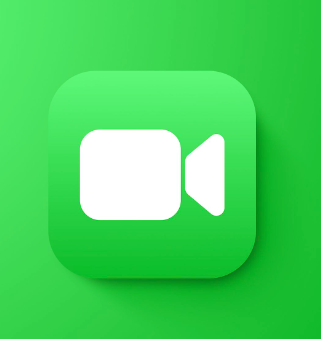 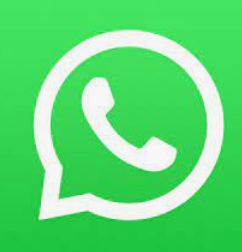 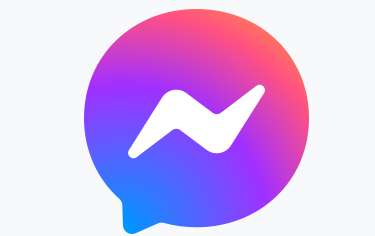 [Speaker Notes: I Teams, Facetime, Messenger og andre så kan man finne kontaktene sine som man vil prate med i kontakter eller søke de opp i appen.]
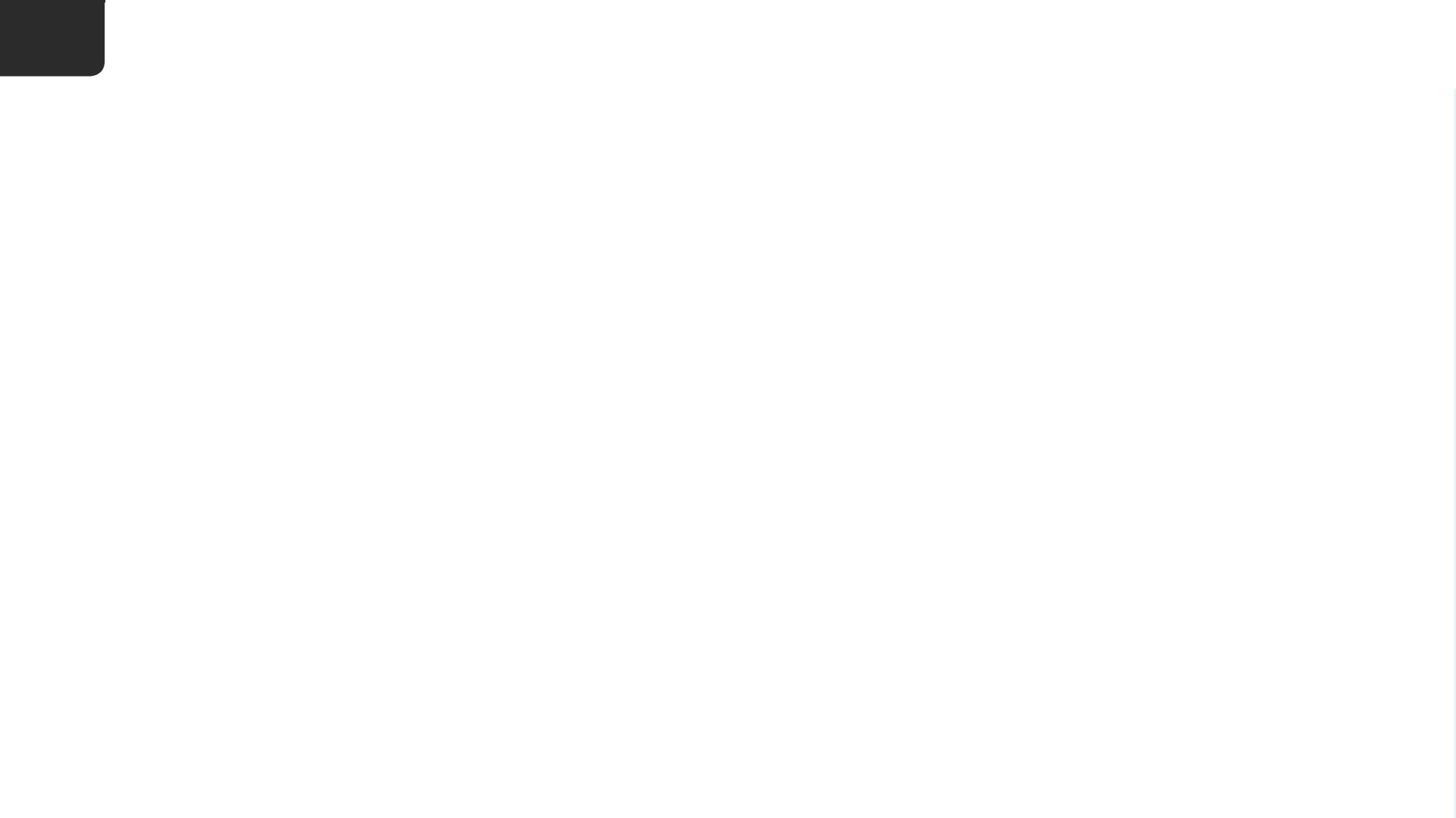 7
Ring eller motta en samtale
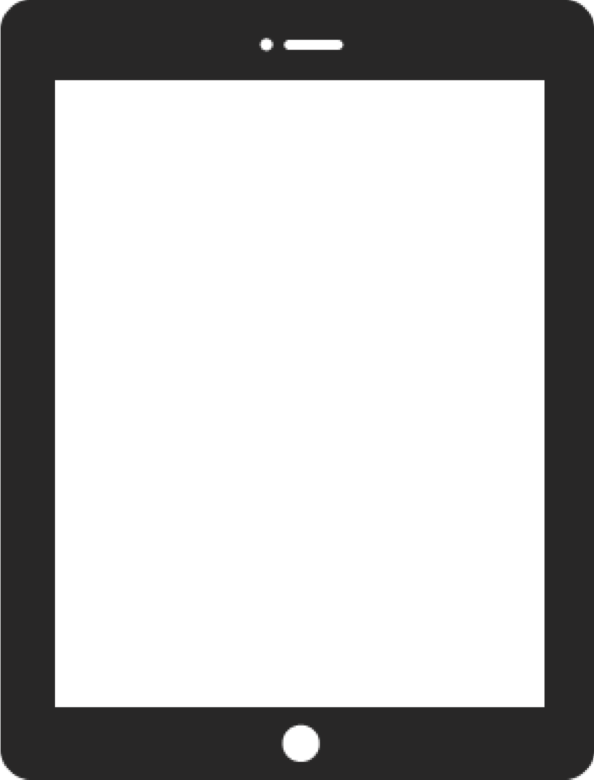 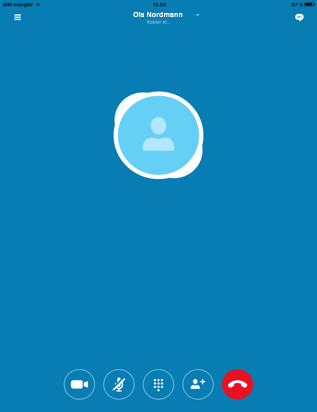 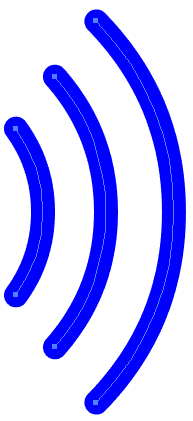 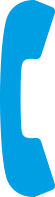 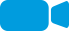 [Speaker Notes: Når du finner kontakten du vil prate med, trykk så enten på videokamera eller telefonsymbolet på skjermen for å ringe.]
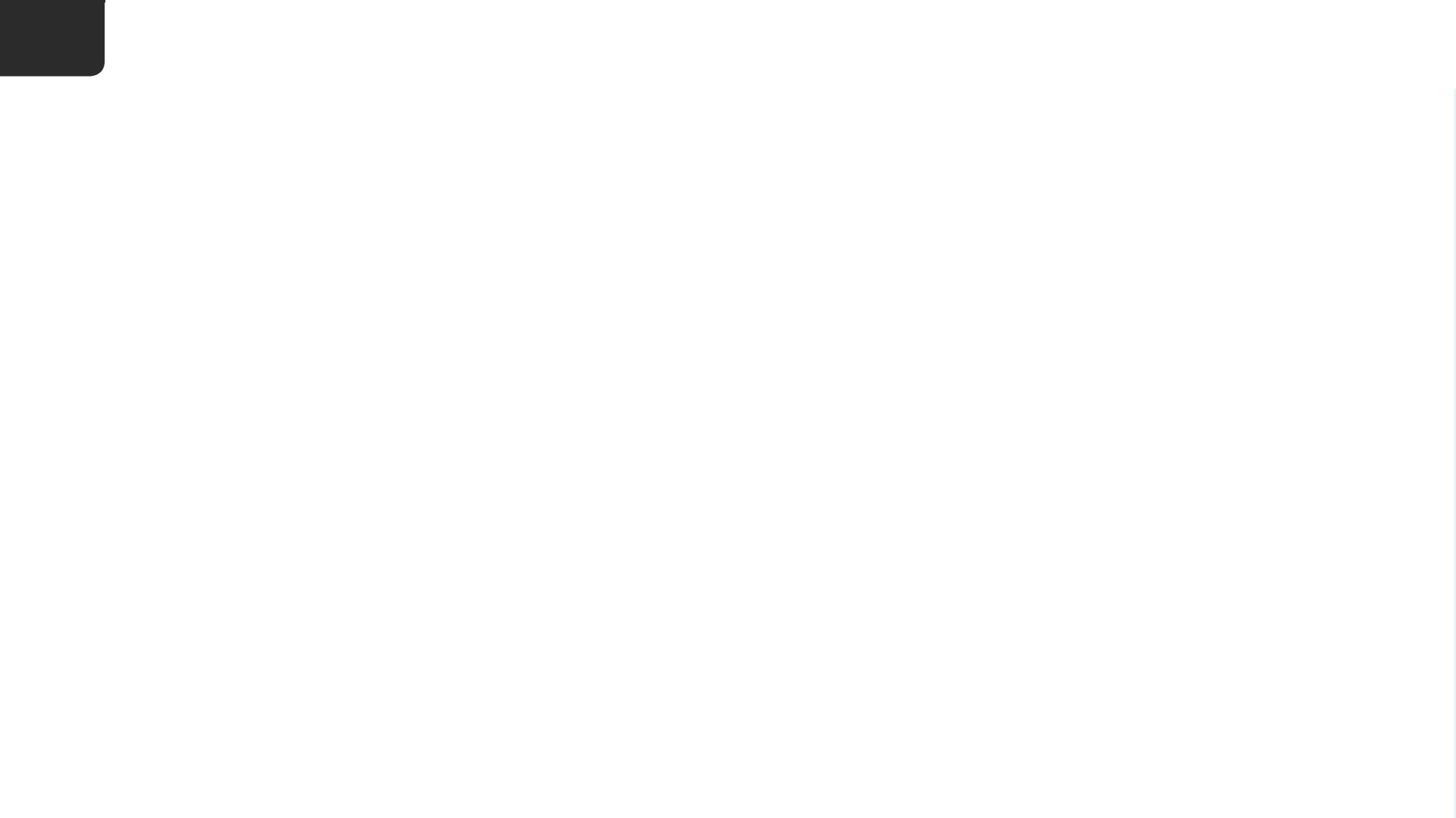 7
Ring eller motta en samtale
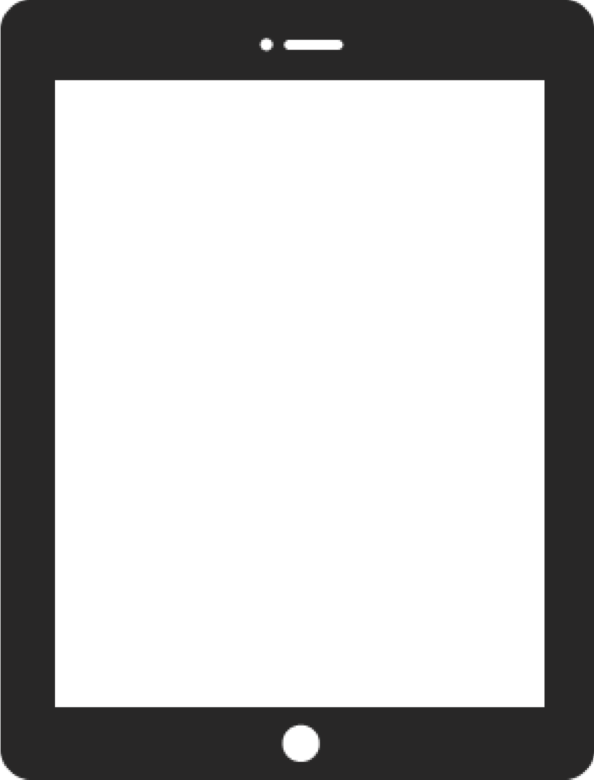 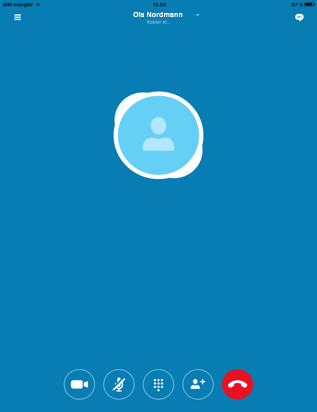 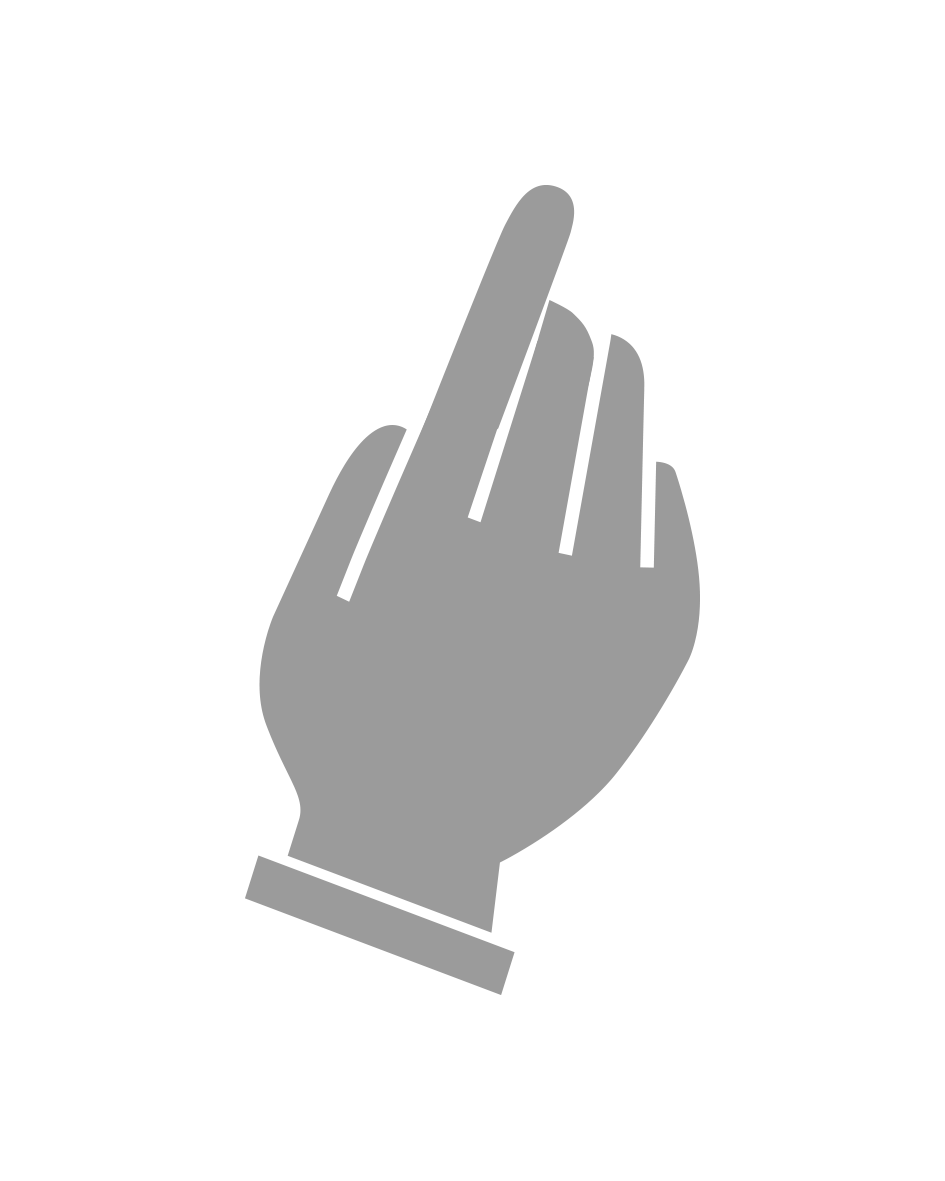 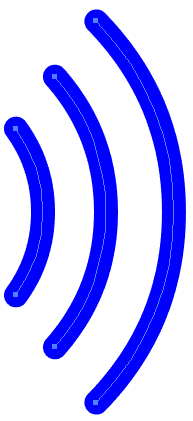 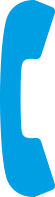 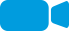 [Speaker Notes: Trykker du på telefonen ringer du uten bilde og kan ha en vanlig samtale som om det er via en vanlig telefonsamtale.]
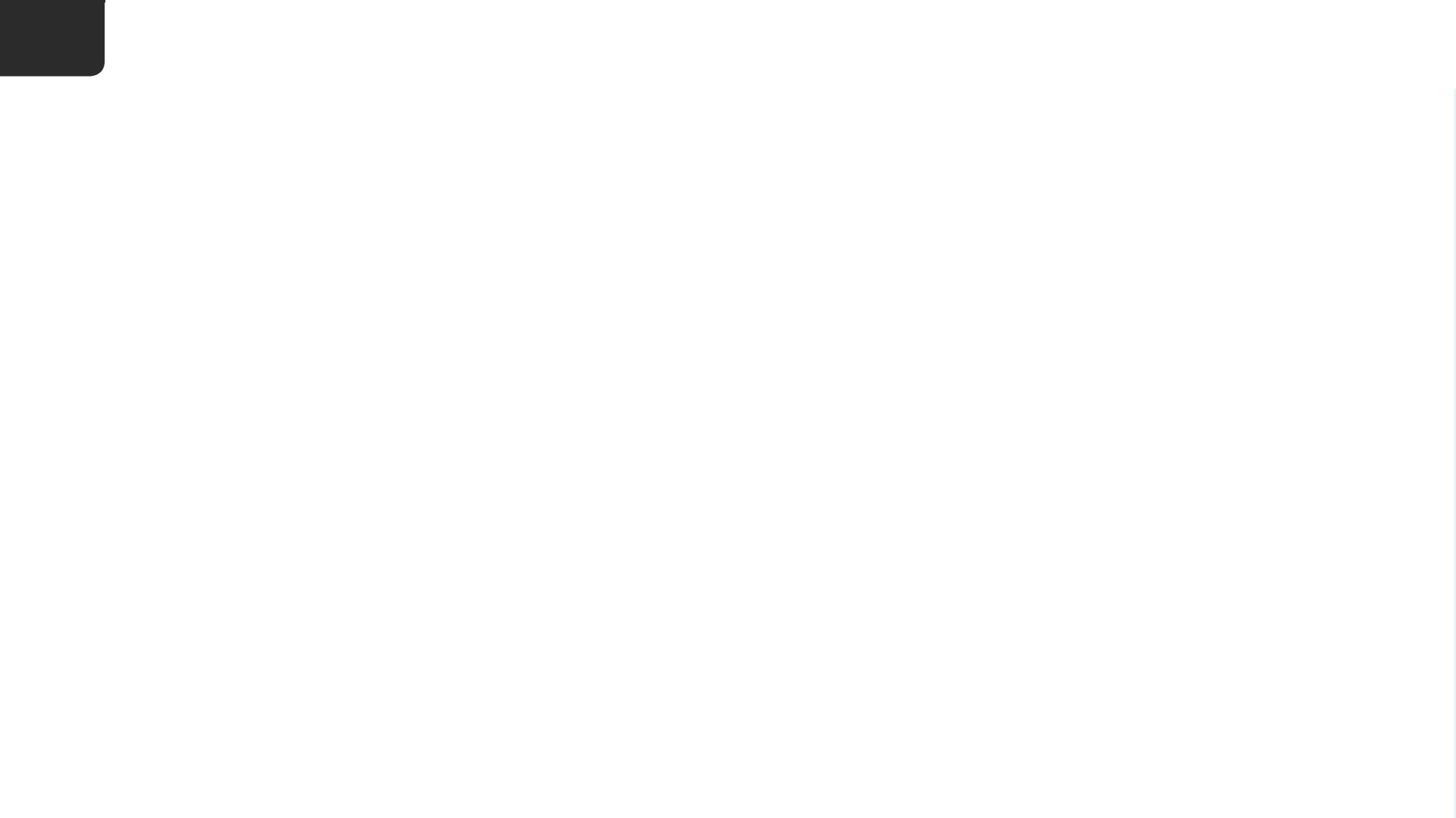 7
Ring eller motta en samtale
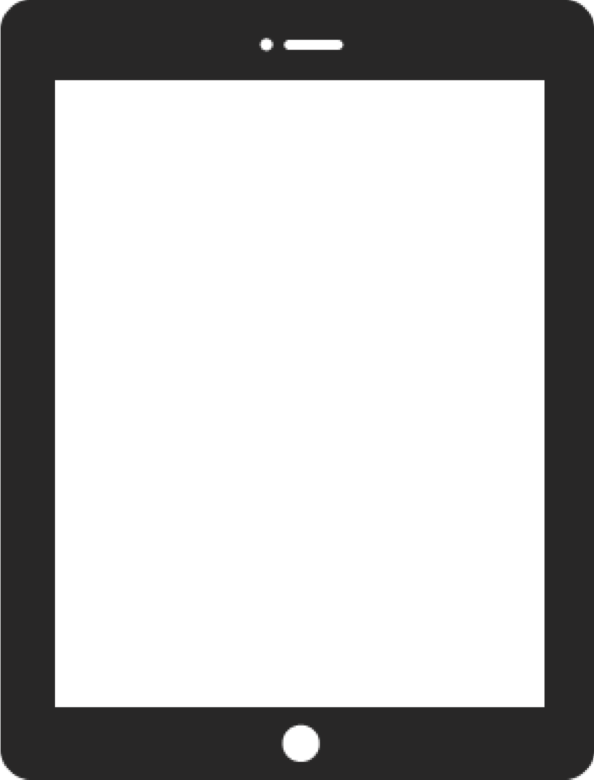 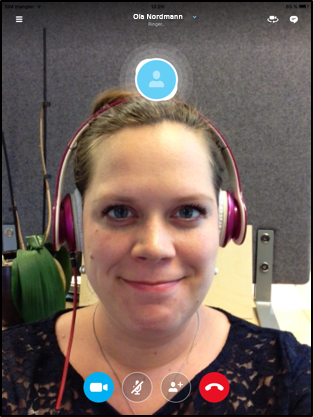 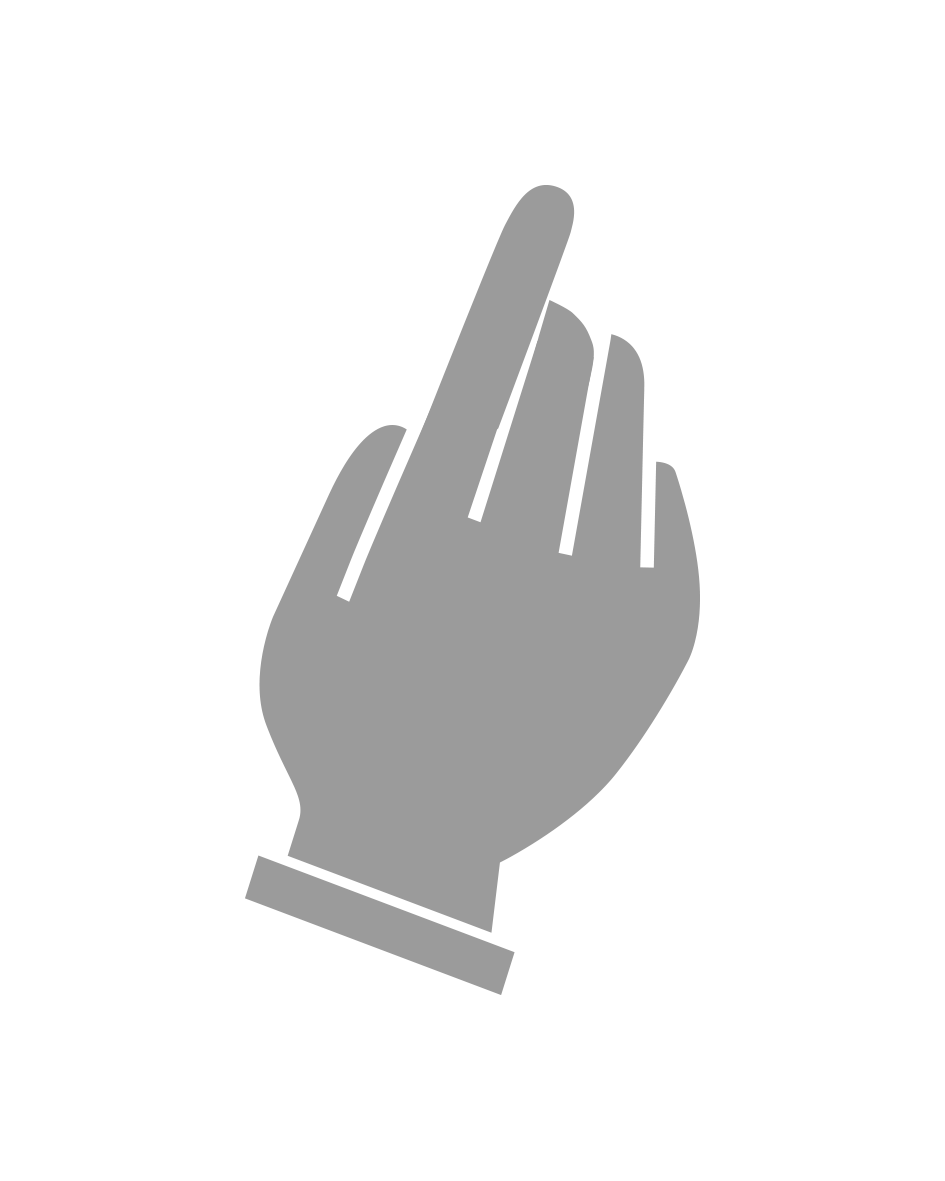 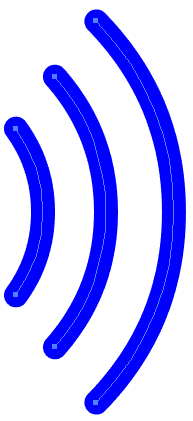 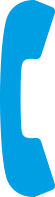 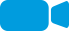 [Speaker Notes: Trykker du på kameraet ringer du med direktesendt video av deg selv.]
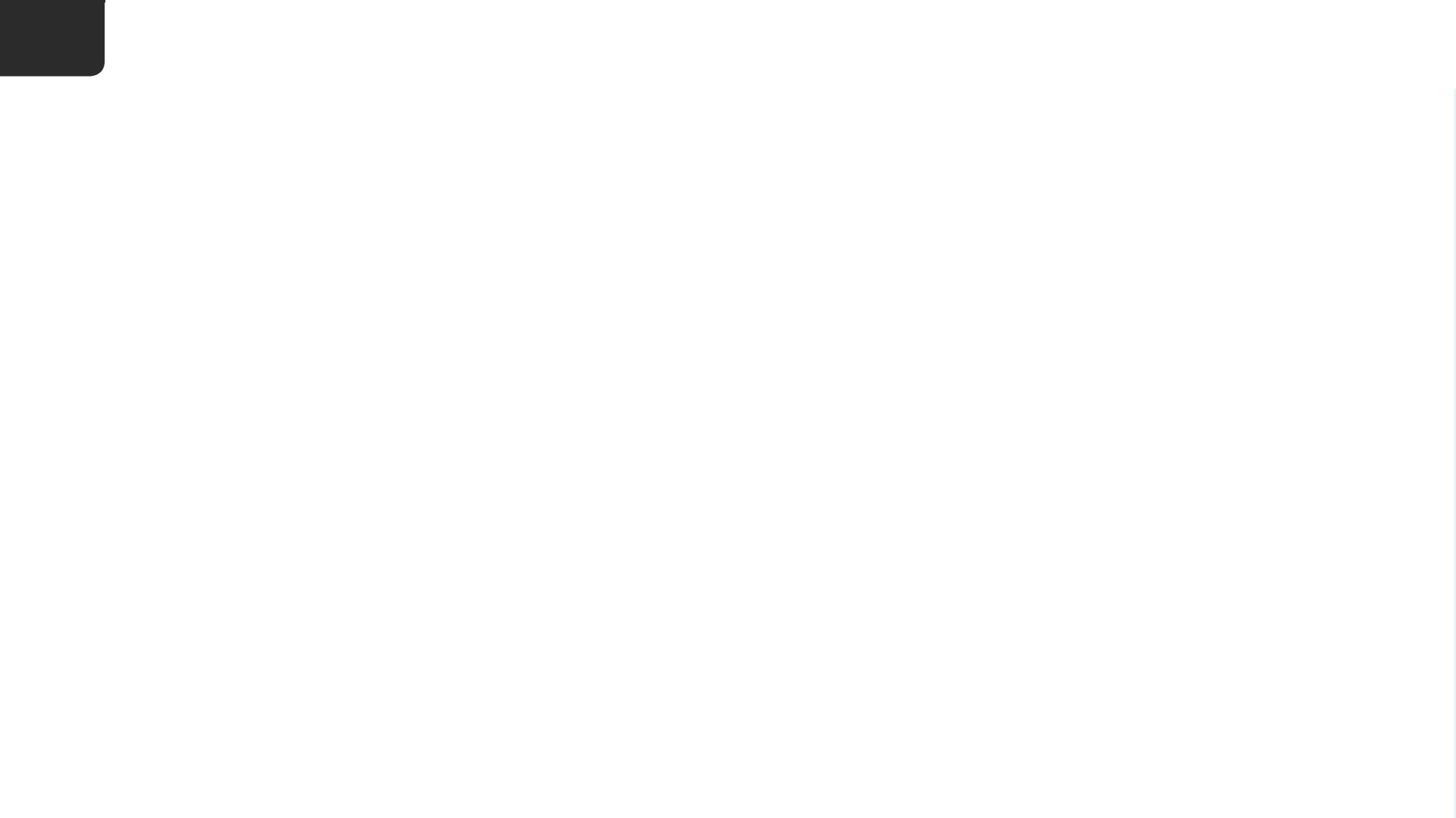 7
Ring eller motta en samtale
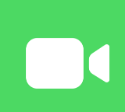 [Speaker Notes: Når noen ringer deg hører du en ringelyd og dette bildet dukker opp på skjermen din.]
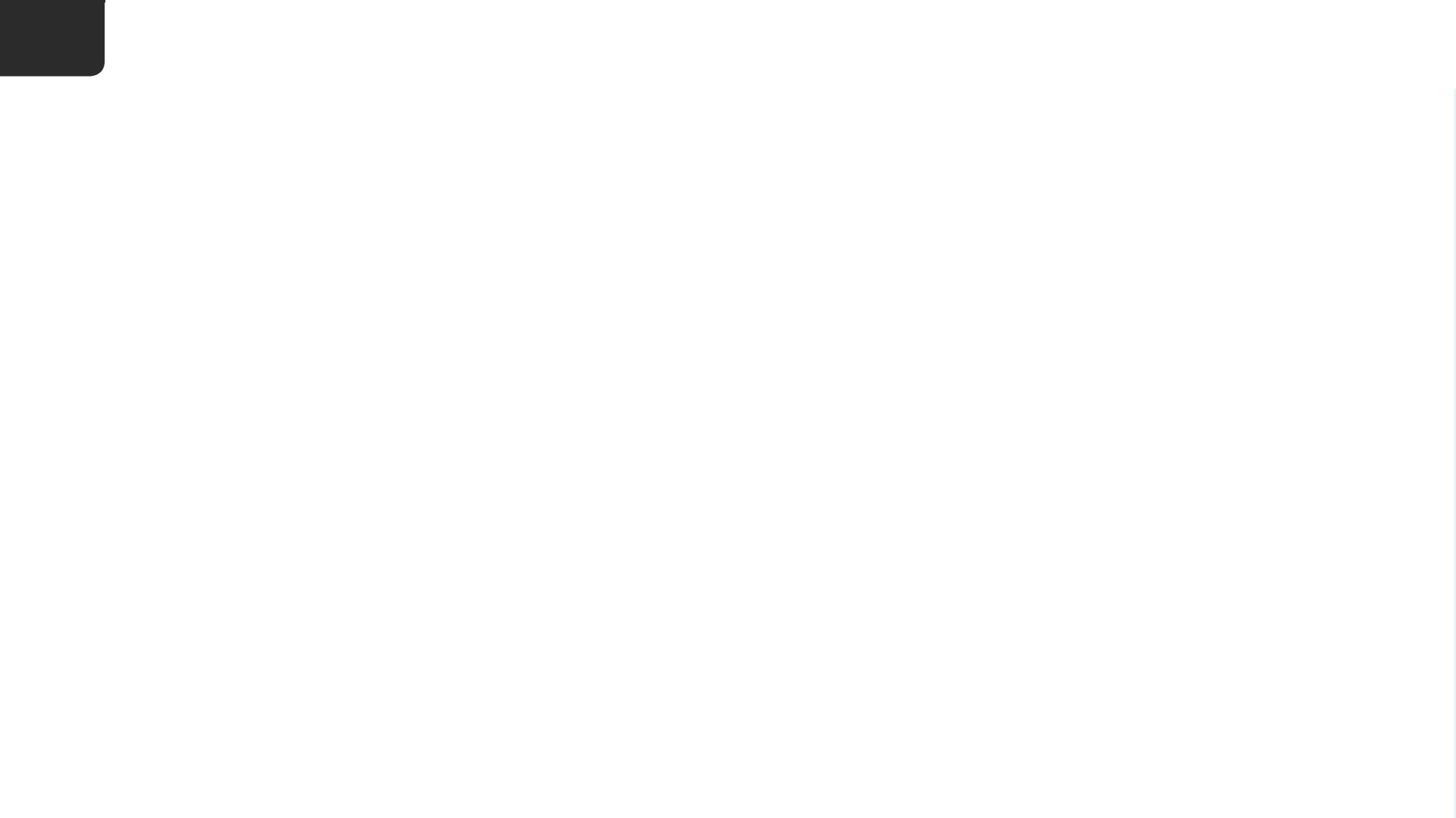 7
Ring eller motta en samtale
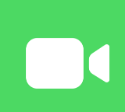 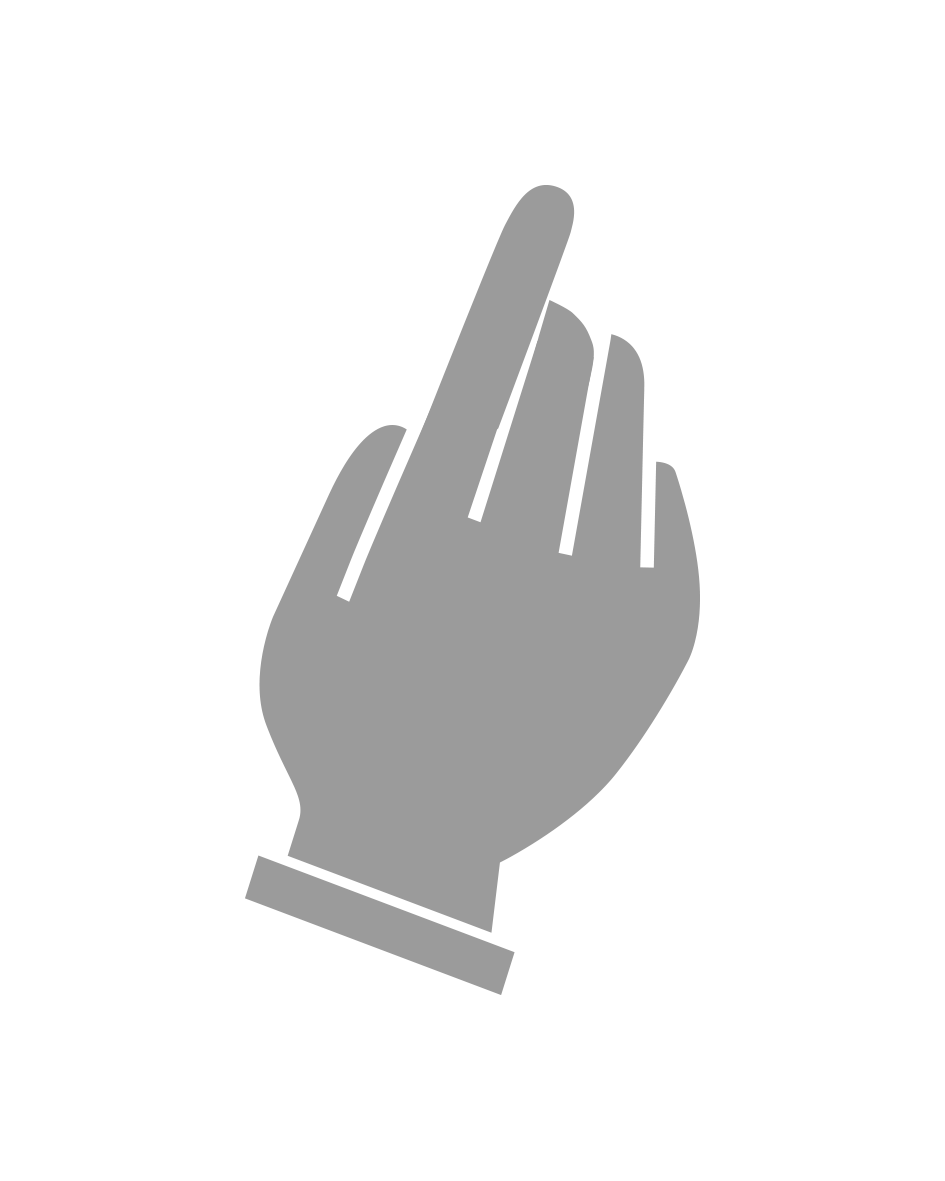 [Speaker Notes: Du kan velge ett av 3 alternativer når noen ringer. 

Å trykke på den røde knappen er det samme som å avvise samtalen.]
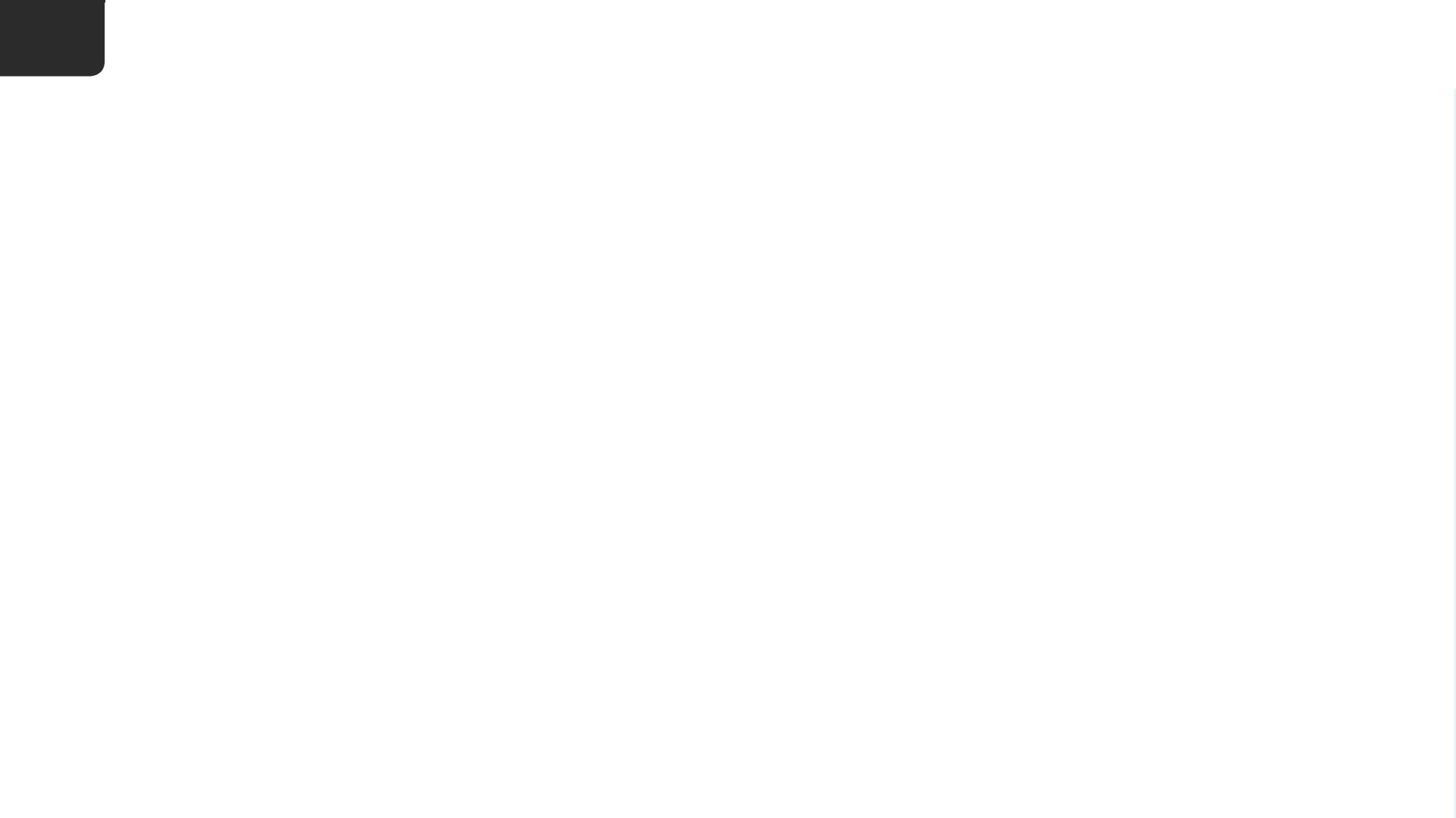 7
Ring eller motta en samtale
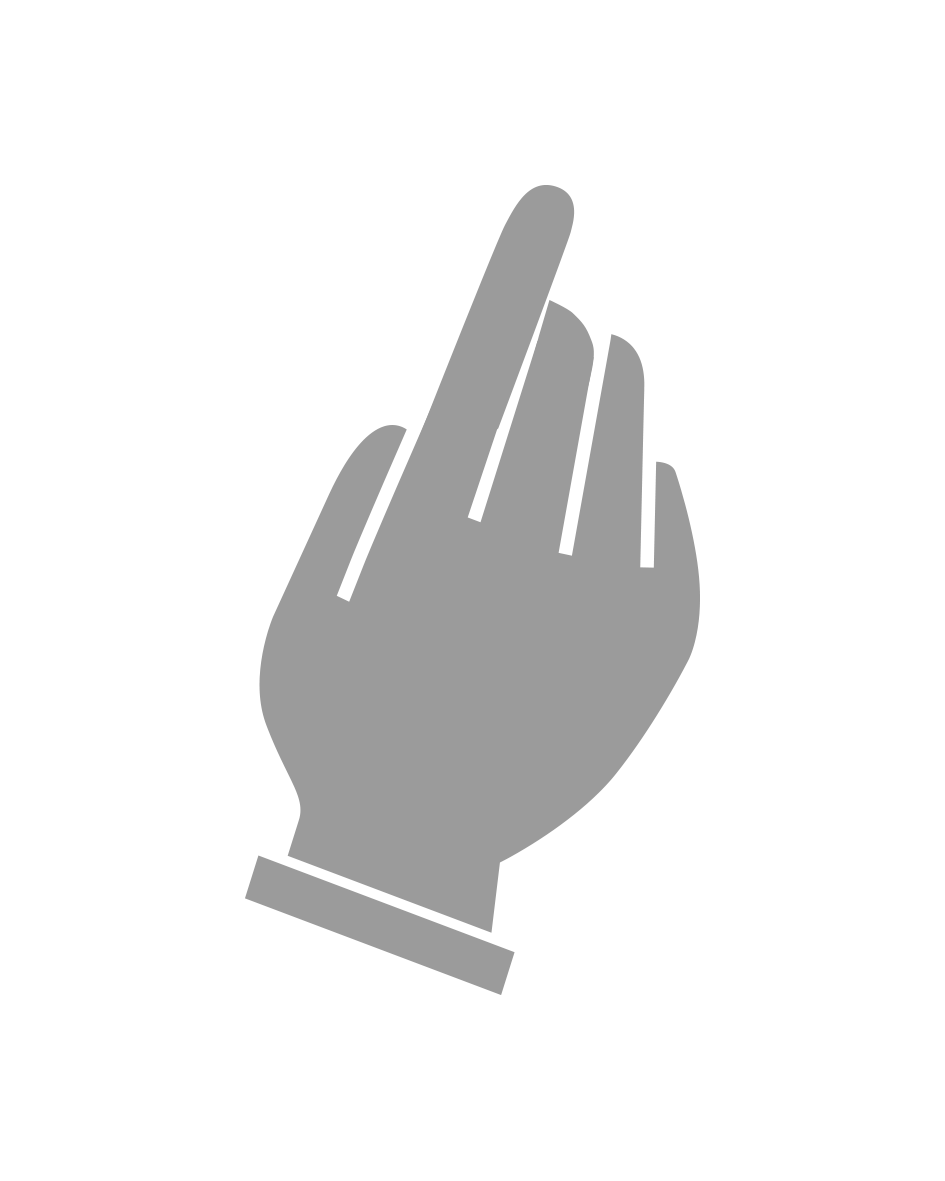 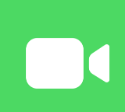 [Speaker Notes: Trykker du på den grønne knappen med bilde av et telefonrør tar du imot samtalen, men personen som ringer kan bare høre stemmen din, de kan ikke se video av deg mens dere snakker.]
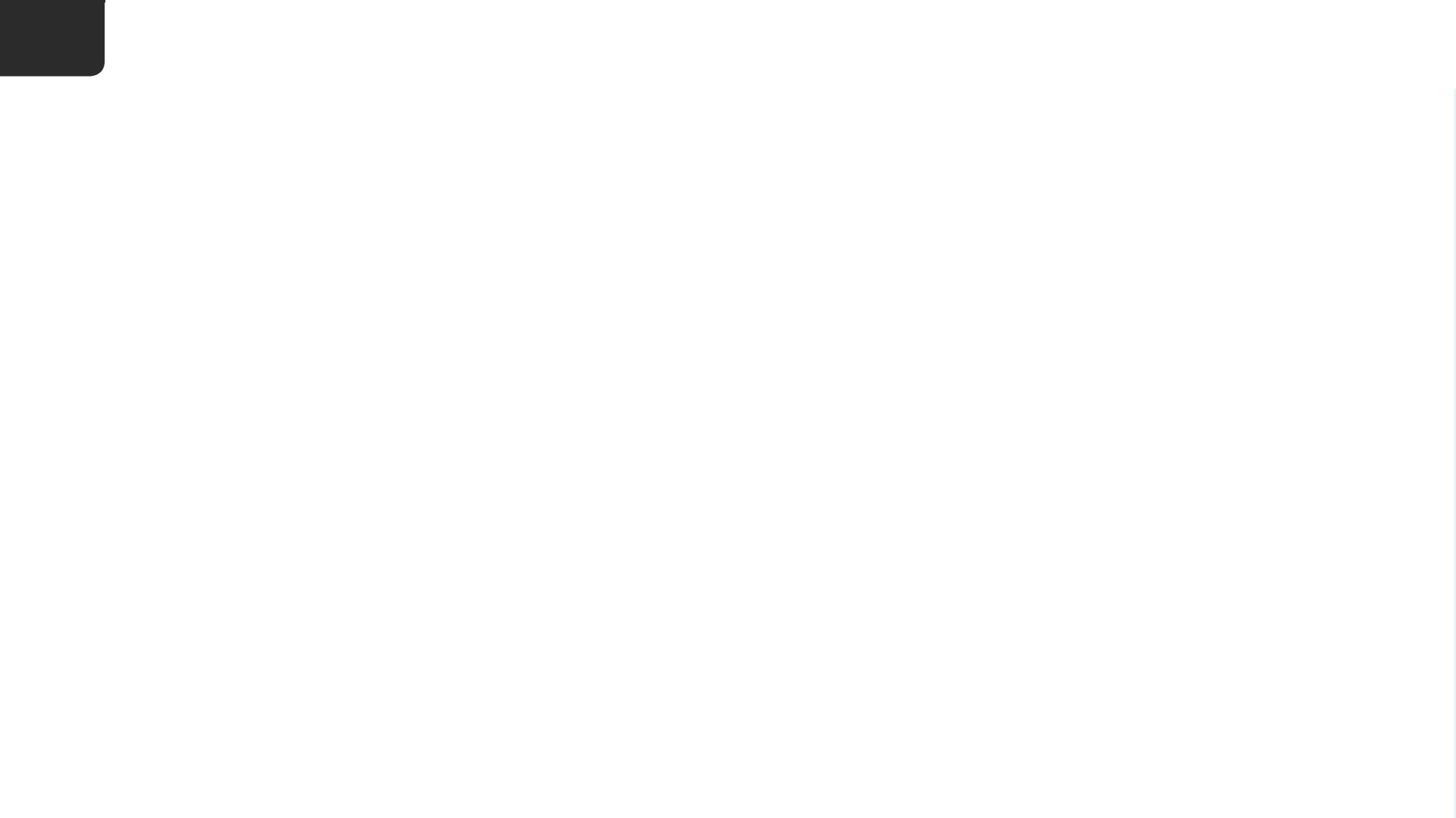 7
Ring eller motta en samtale
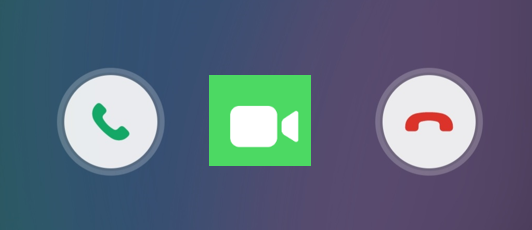 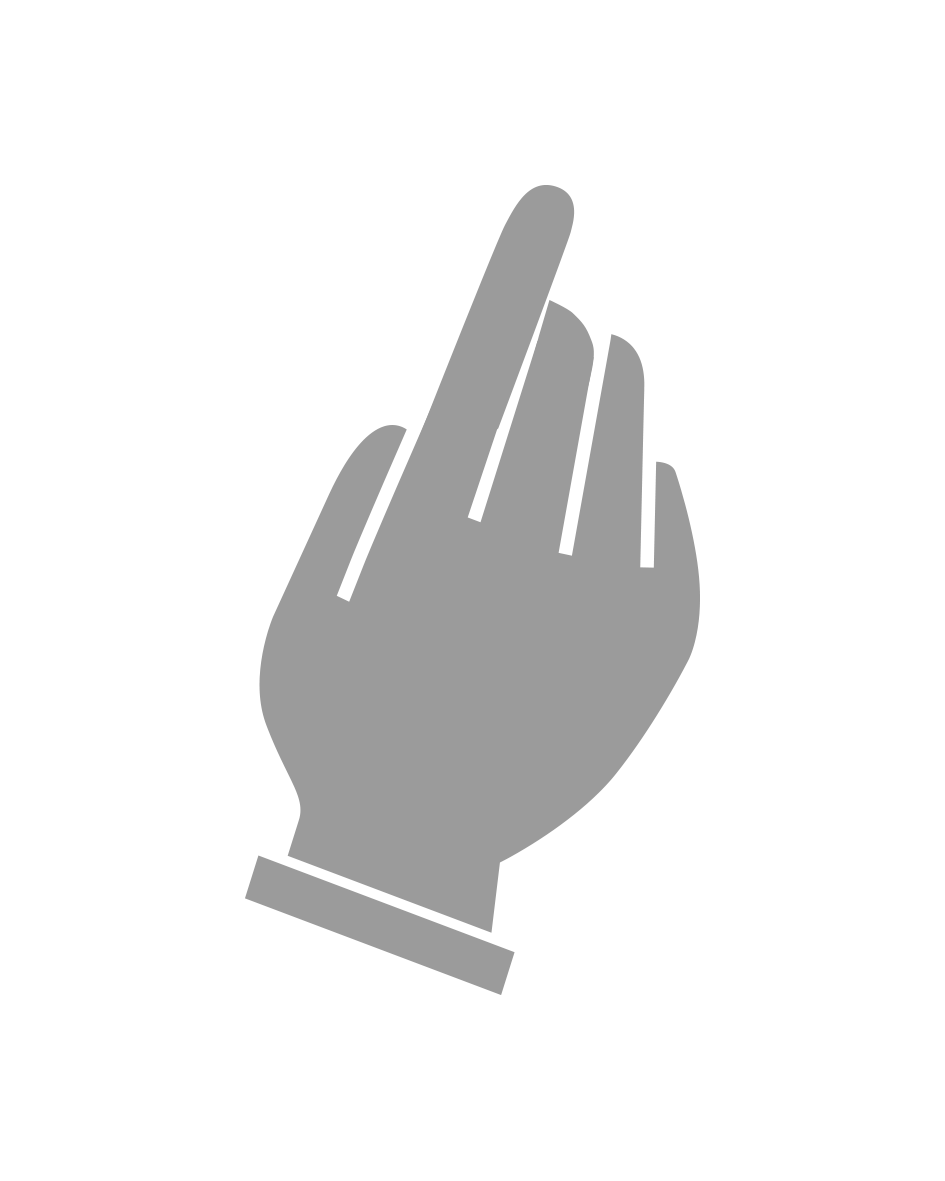 [Speaker Notes: Trykker du på den grønne knappen med bilde av et kamera starter dere en videosamtale der dere kan se hverandre og snakke sammen dersom begge to har utstyret som skal til.]
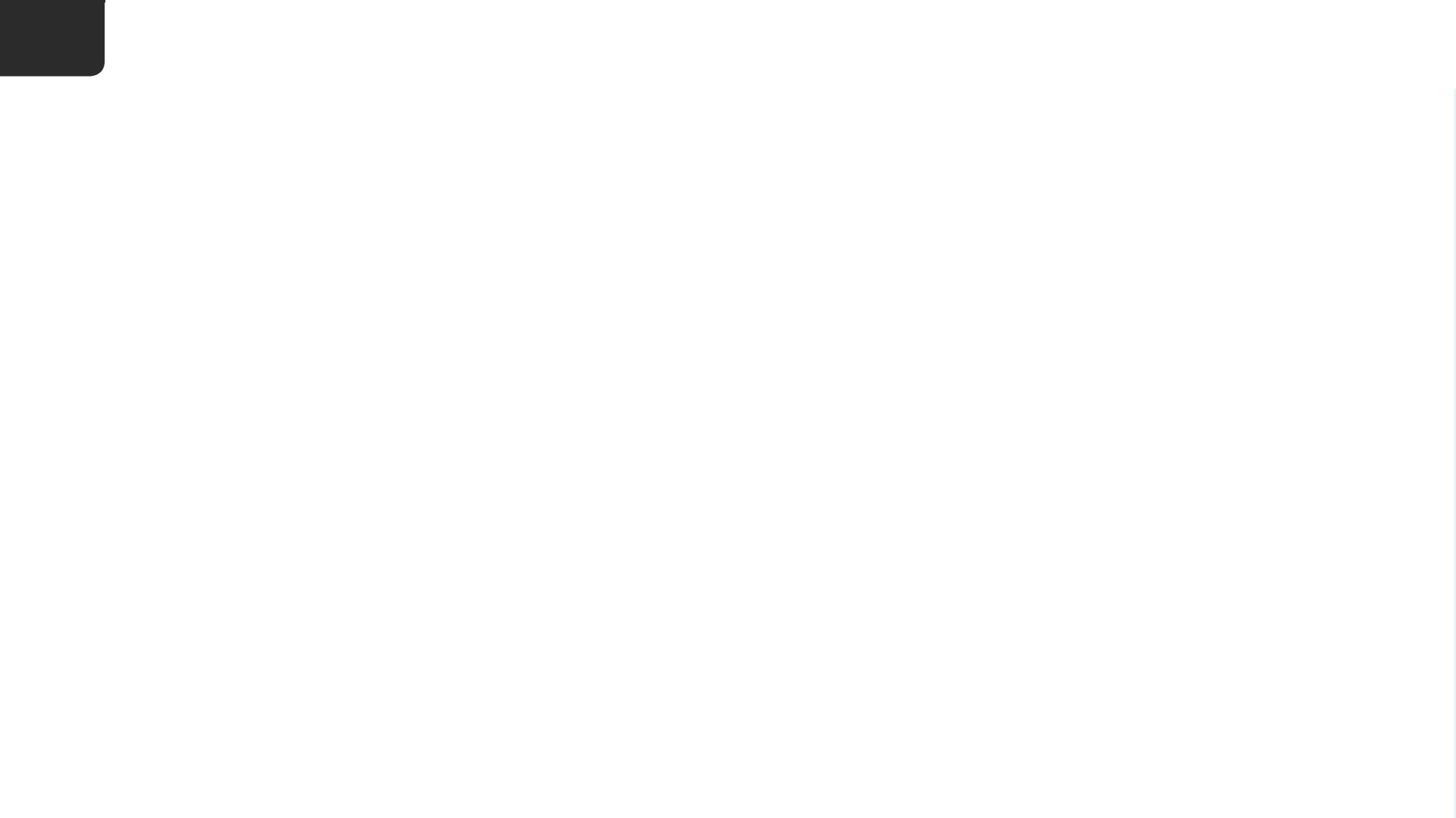 7
Ring eller motta en samtale
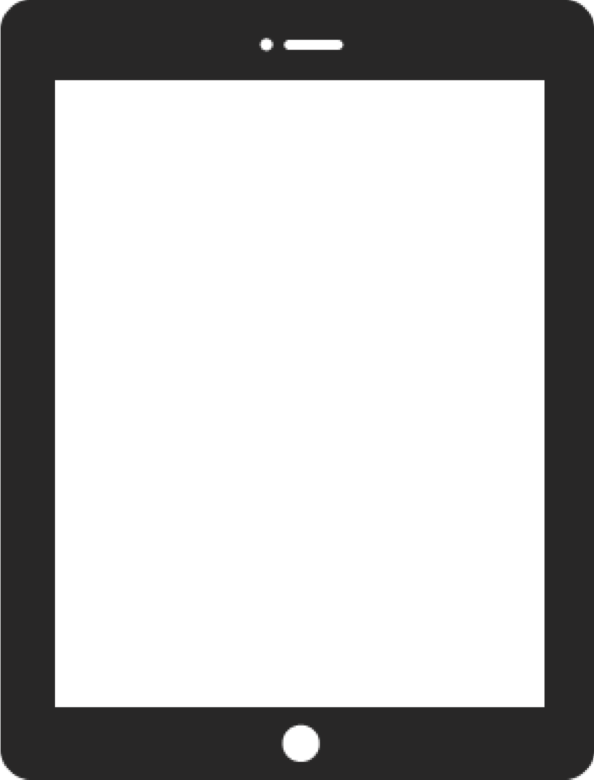 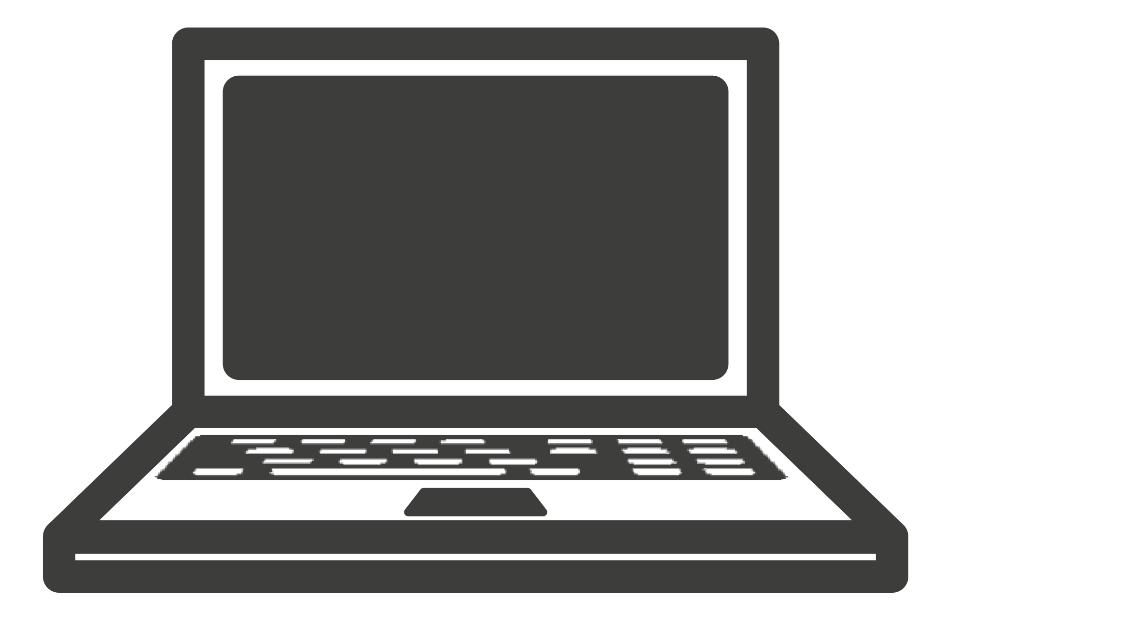 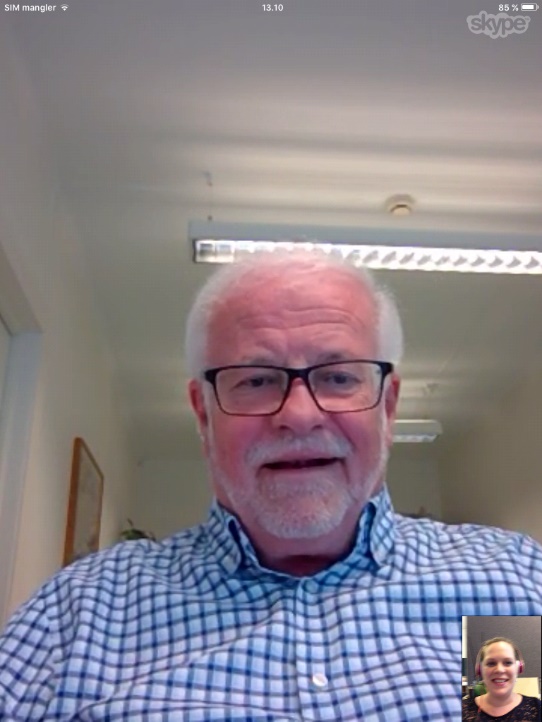 Kari
Ola
[Speaker Notes: Bildet på skjermen din vil da se omtrent slik ut. 

Du får et stort bilde av den du snakker med på skjermen og et lite bilde av deg selv nederst i høyre hjørne.]
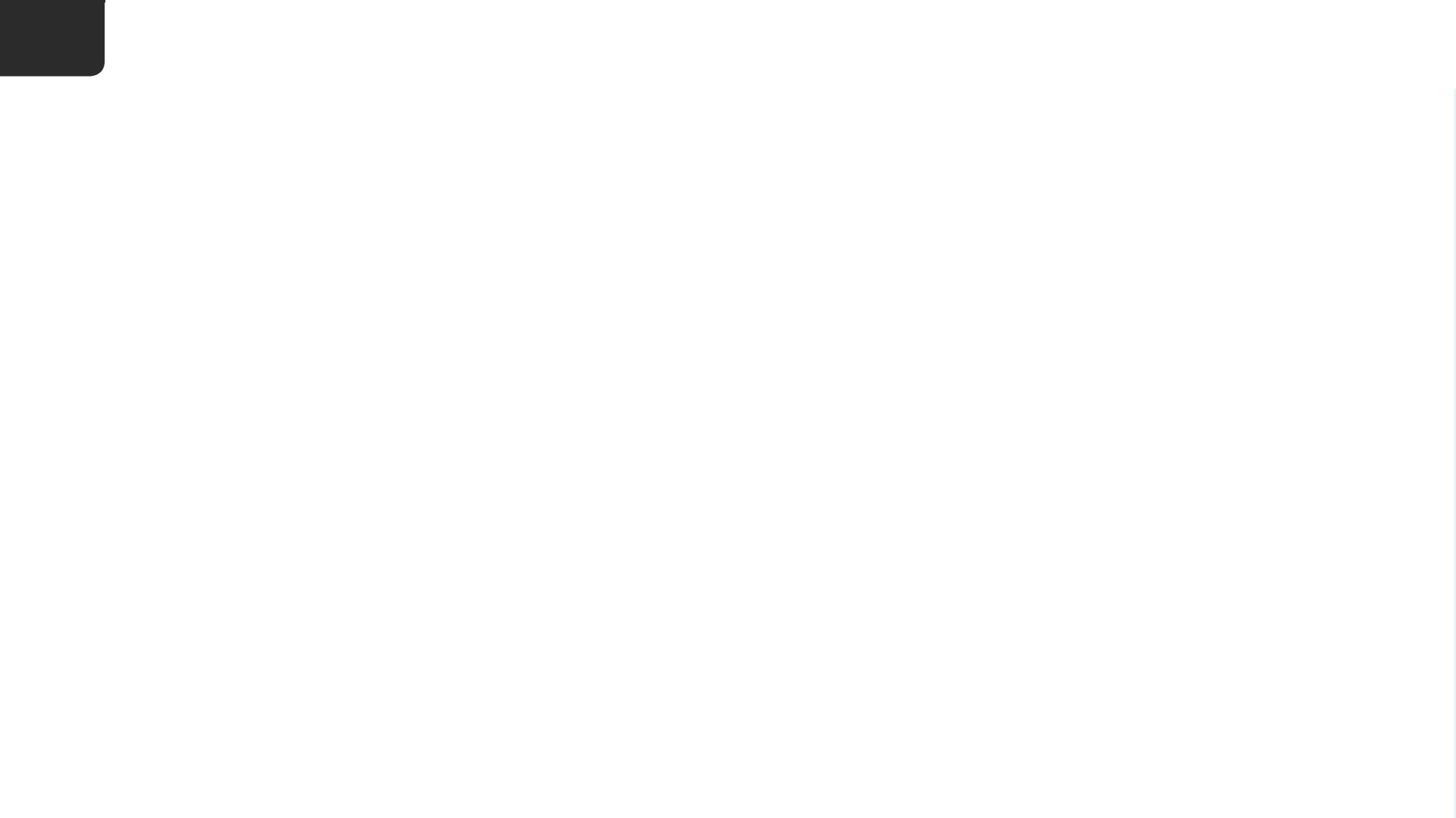 7
Ring eller motta en samtale
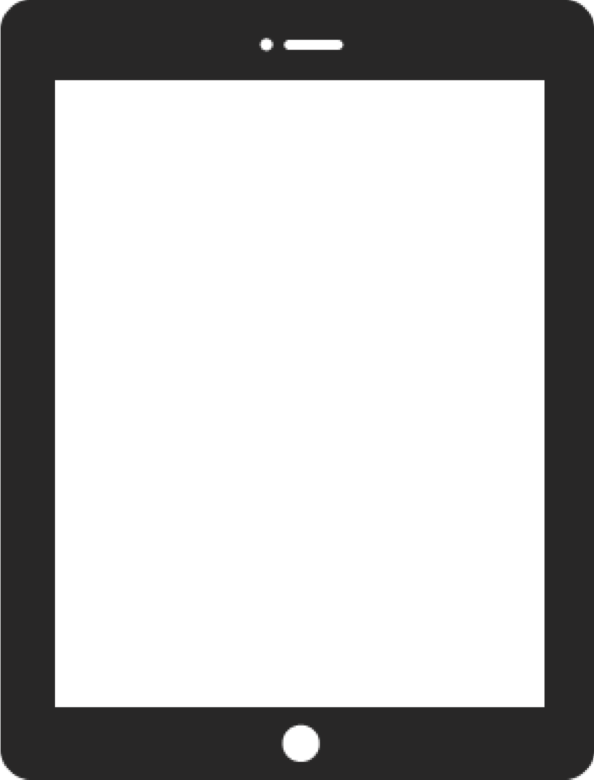 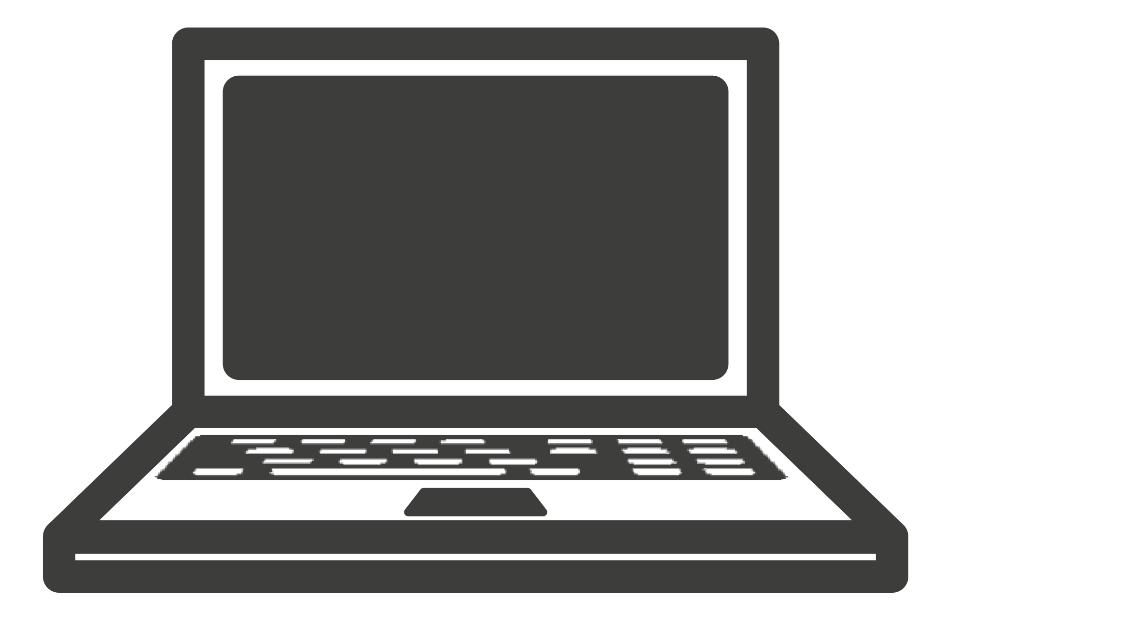 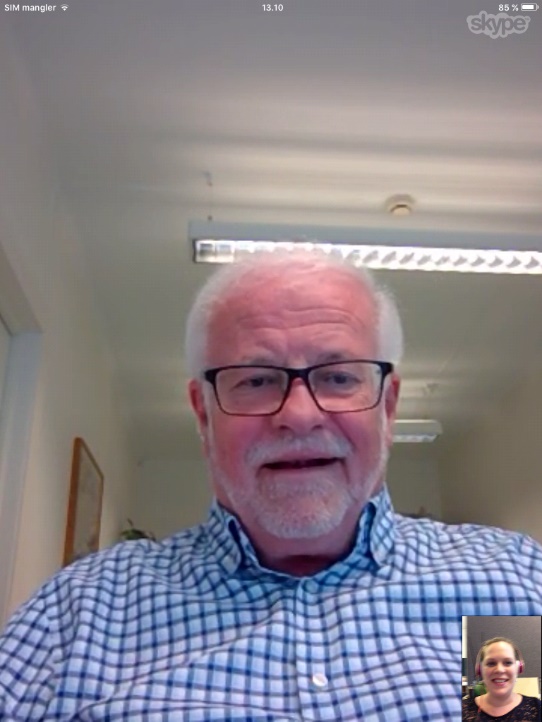 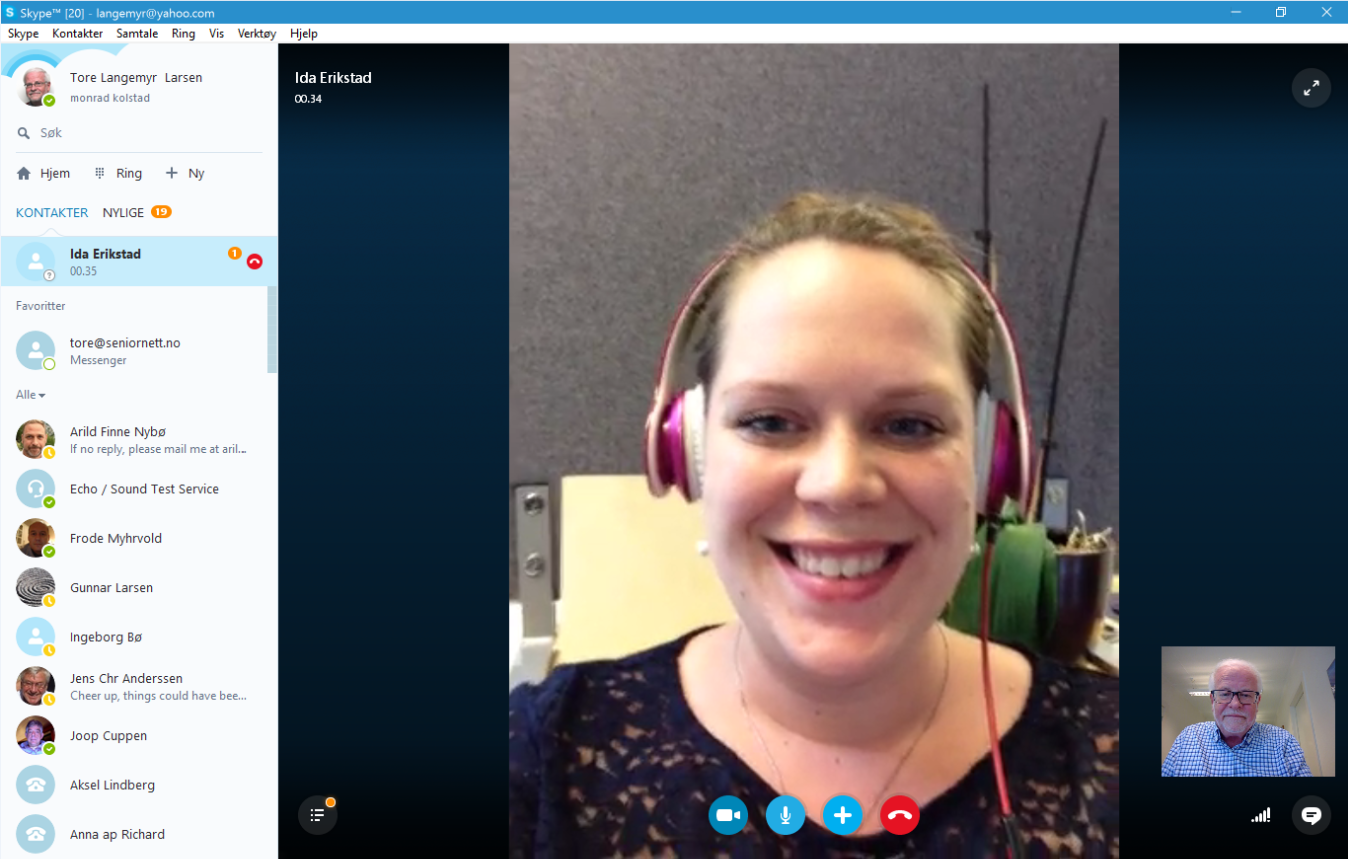 Ola
Kari
[Speaker Notes: Bildet av deg selv er det samme som dukker opp på skjermen til den du snakker med.]
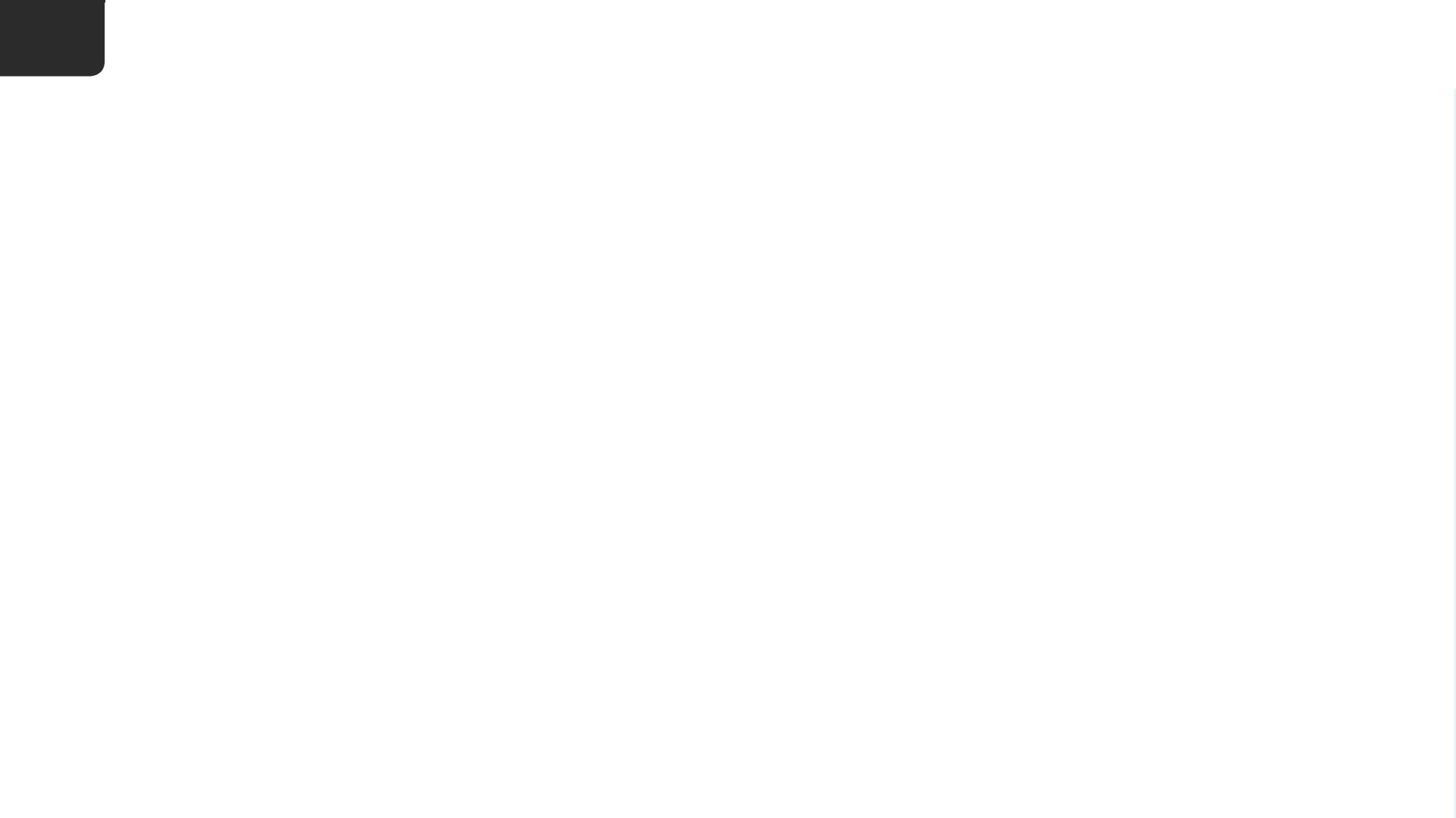 7
Ring eller motta en samtale
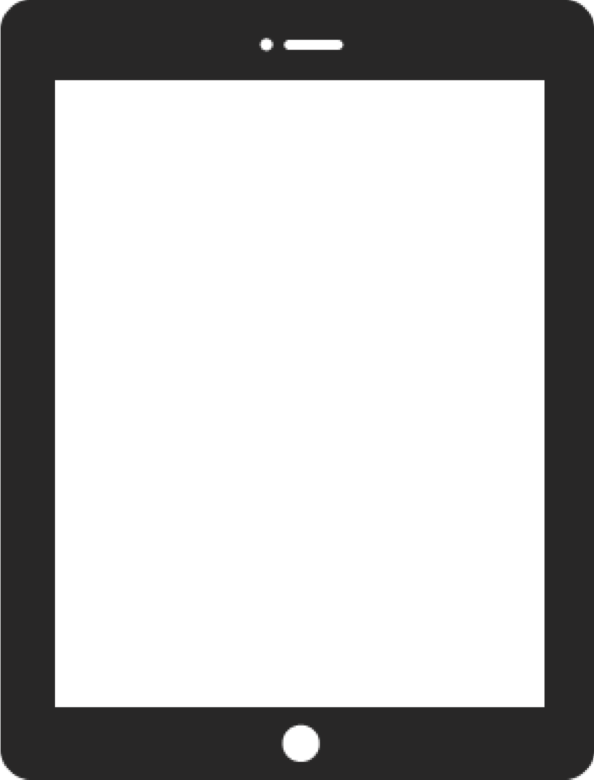 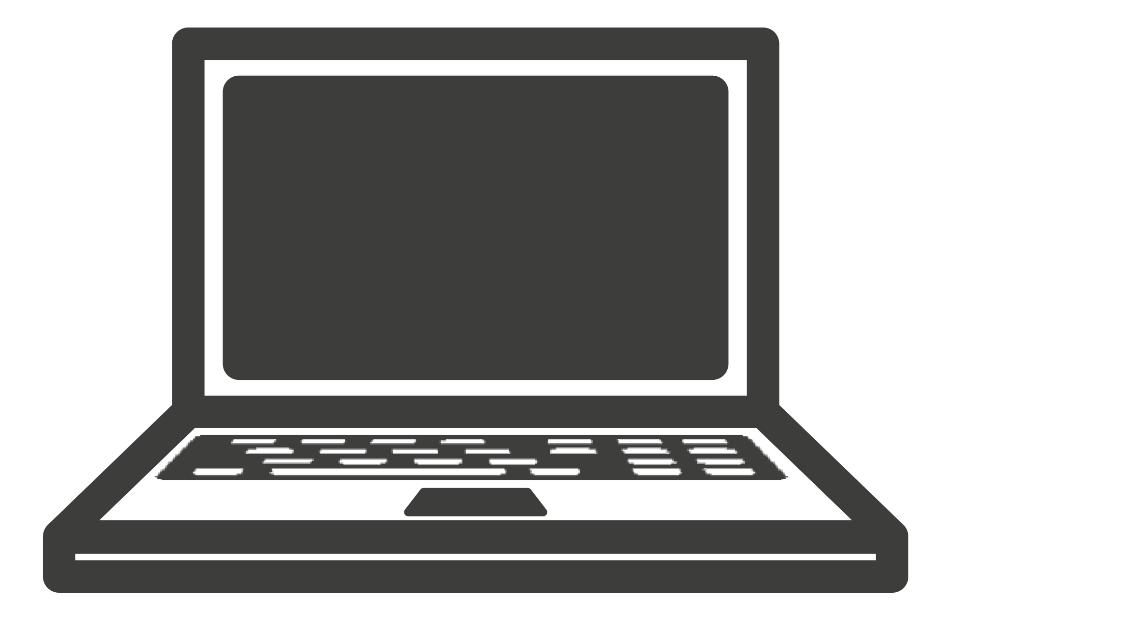 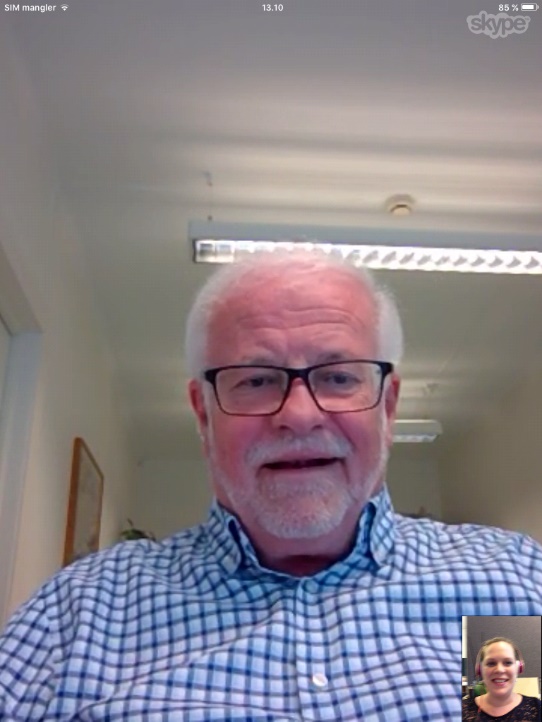 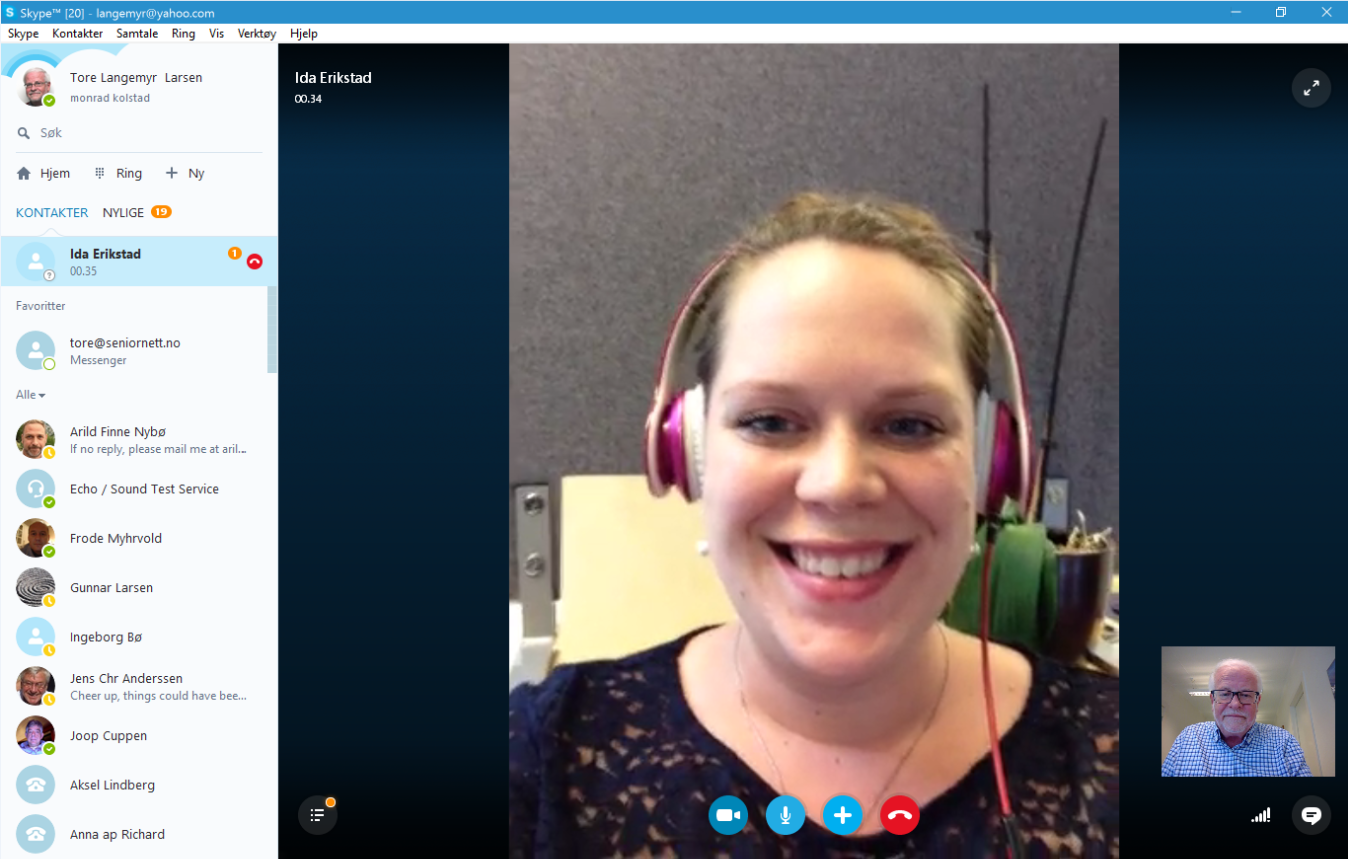 Kari
Ola
[Speaker Notes: Det samme skjer hos den du snakker med. De får opp et stort bilde av deg på sin skjerm, og det samme bildet som du ser av dem i miniatyrversjon nederst til høyre på sin egen.]
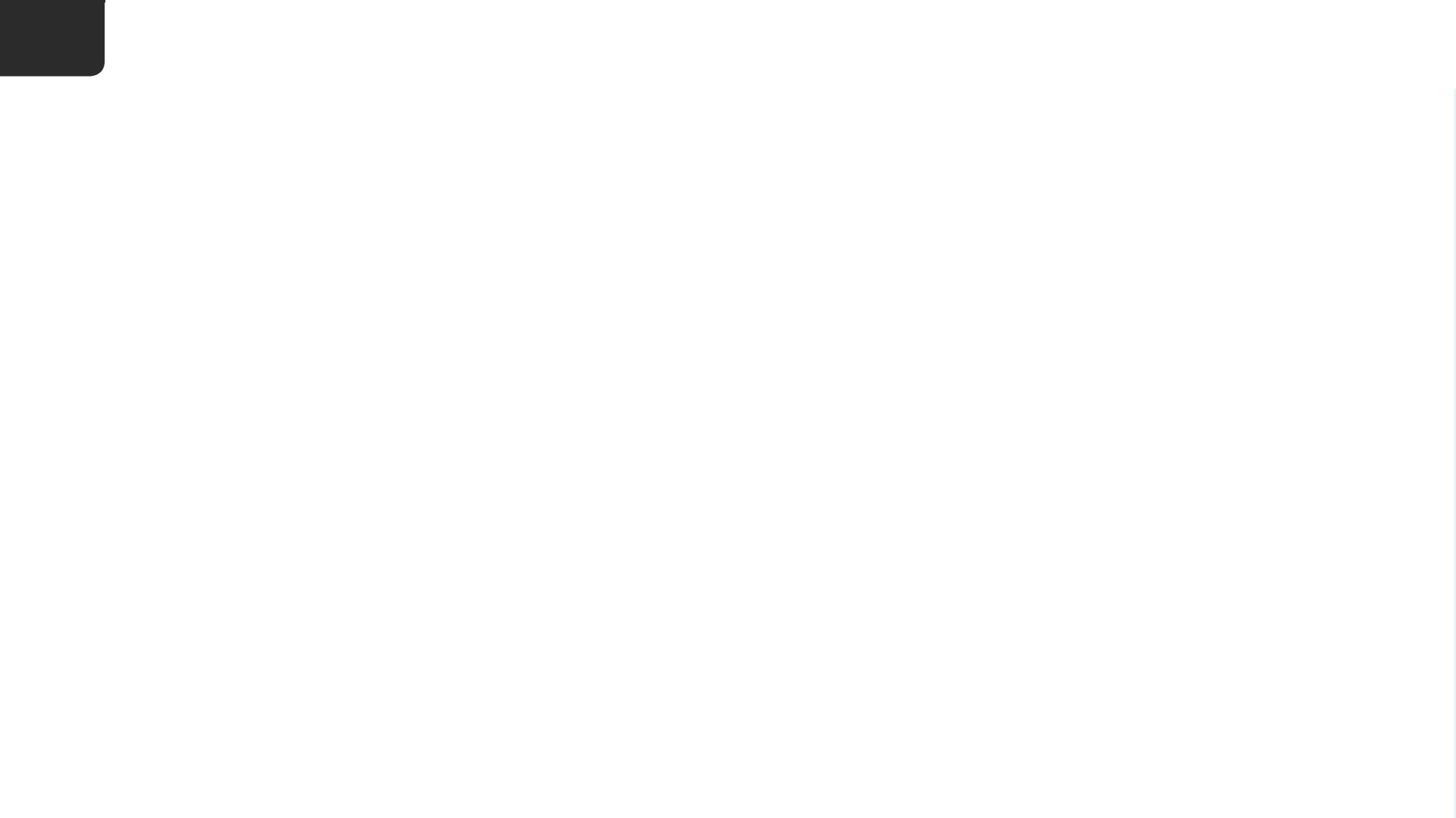 7
Ring eller motta en samtale
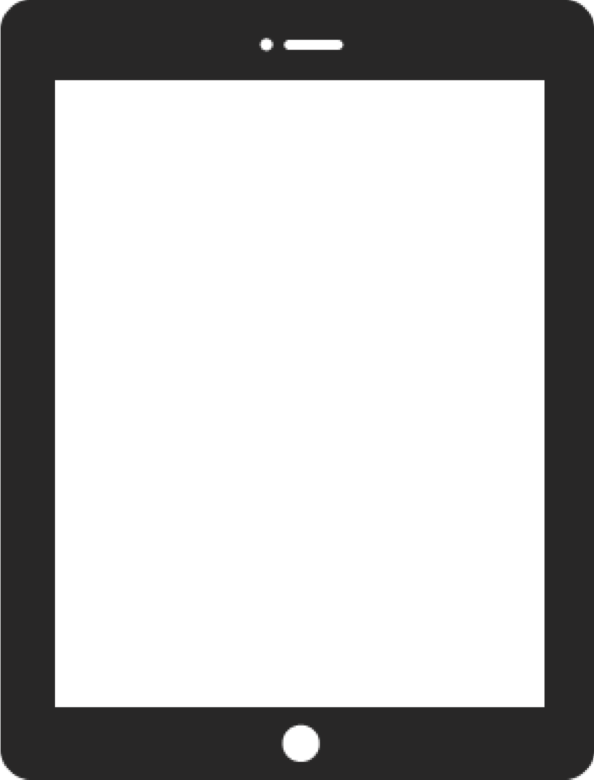 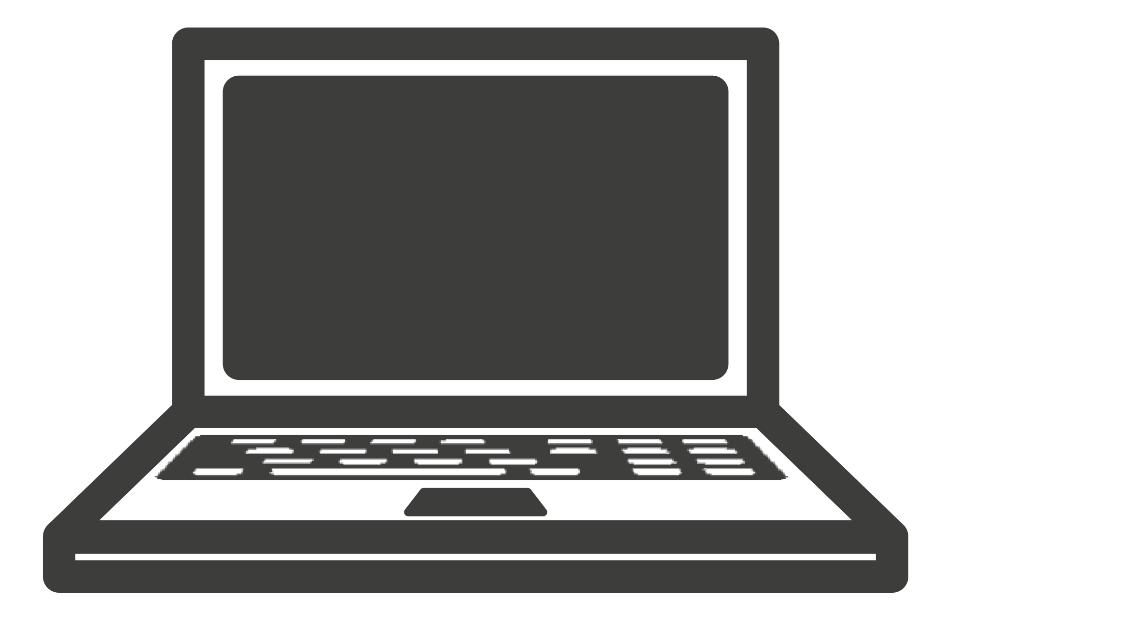 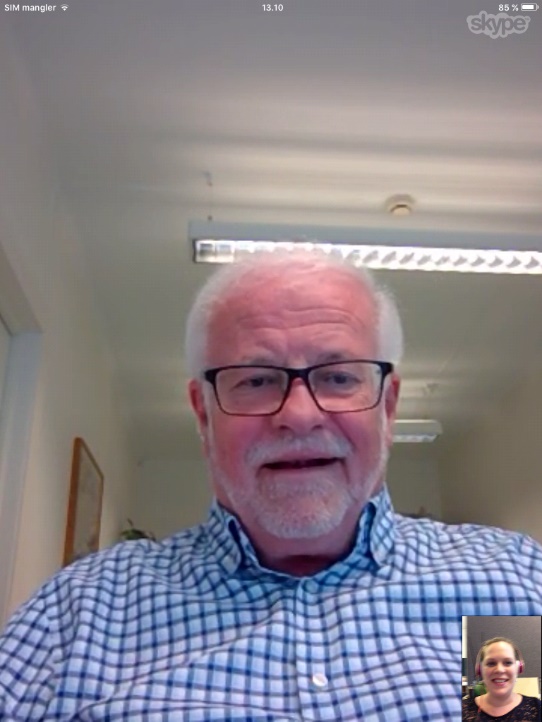 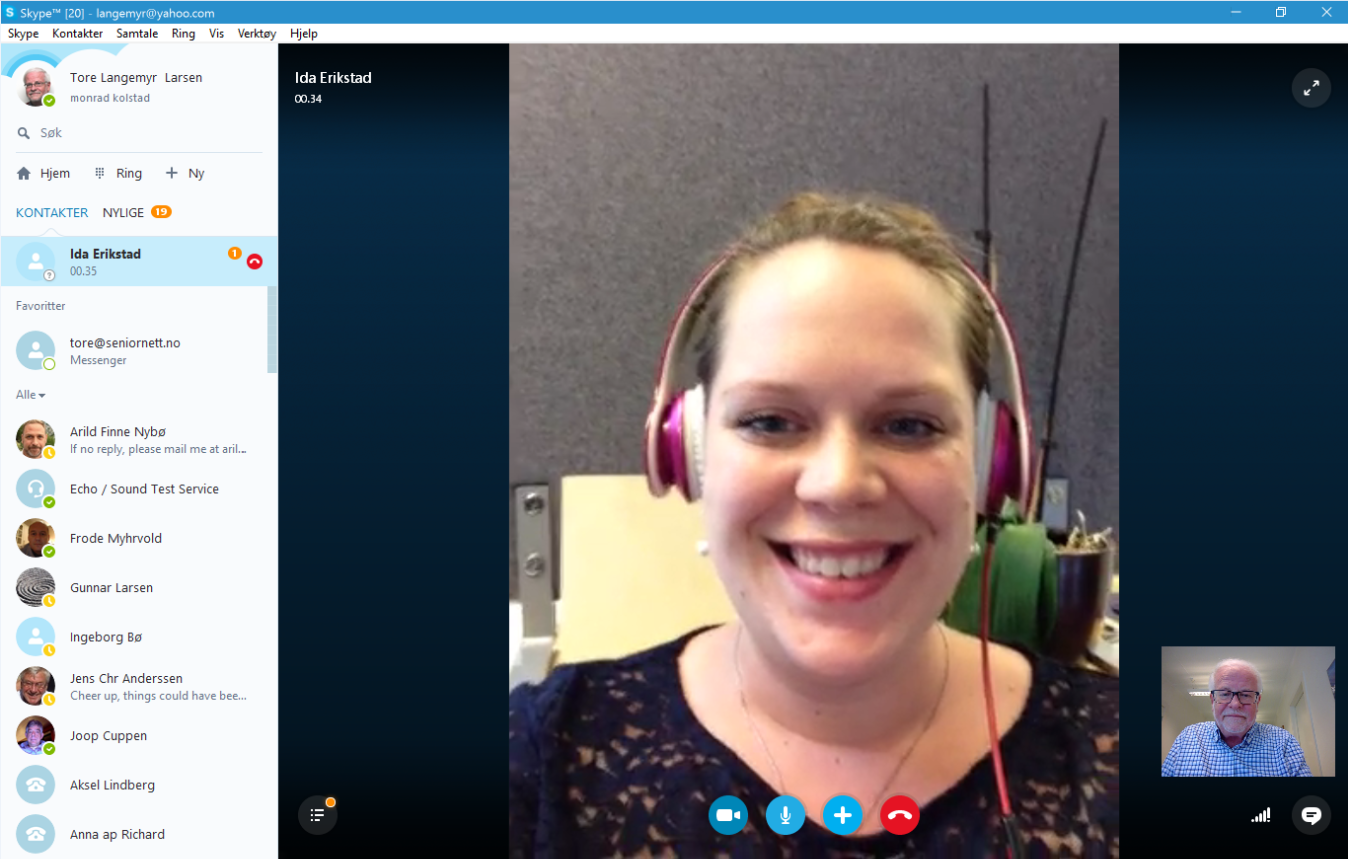 [Speaker Notes: På skjermen på datamaskiner ser du hele tiden fire symboler.]
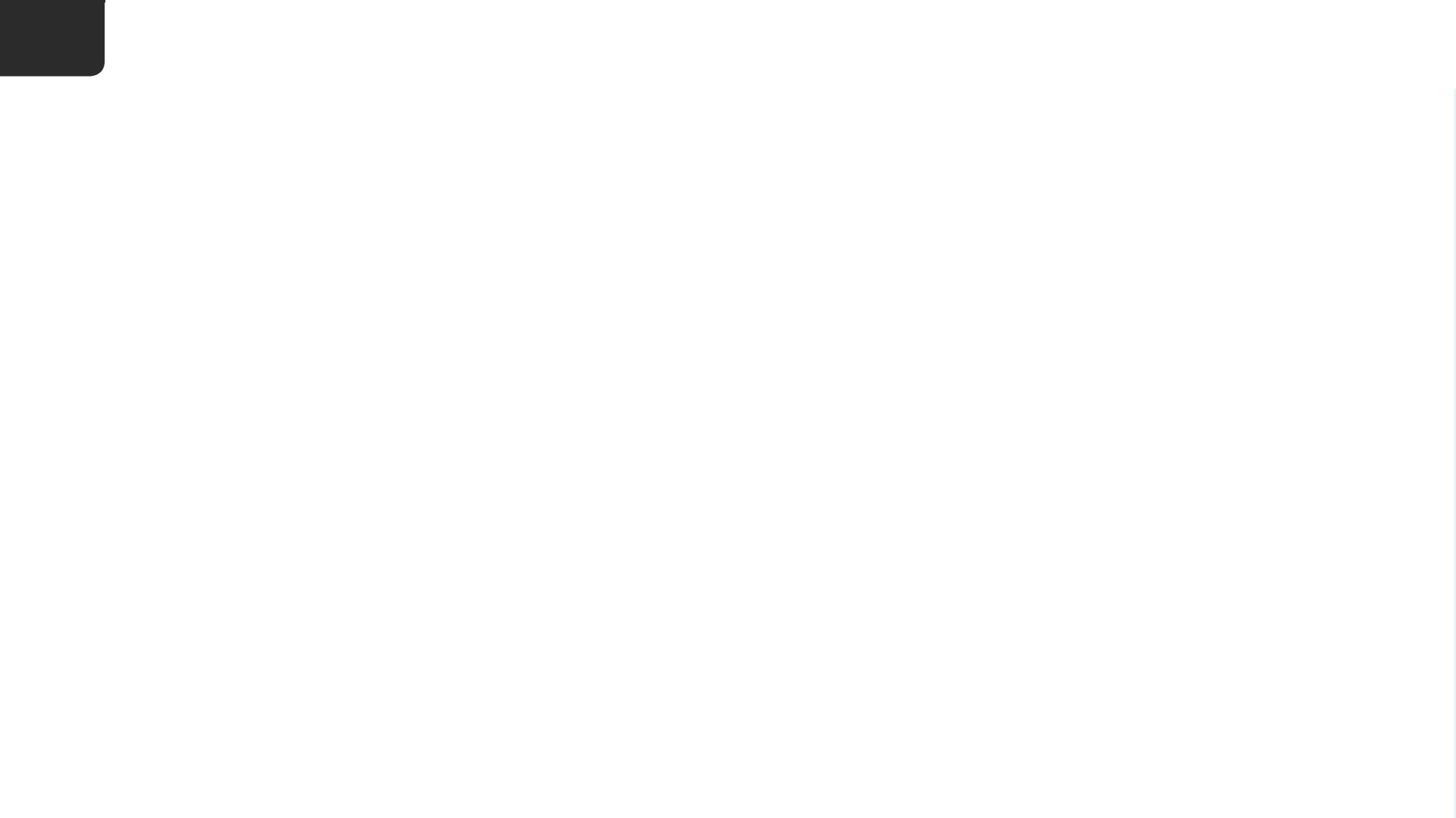 7
Ring eller motta en samtale
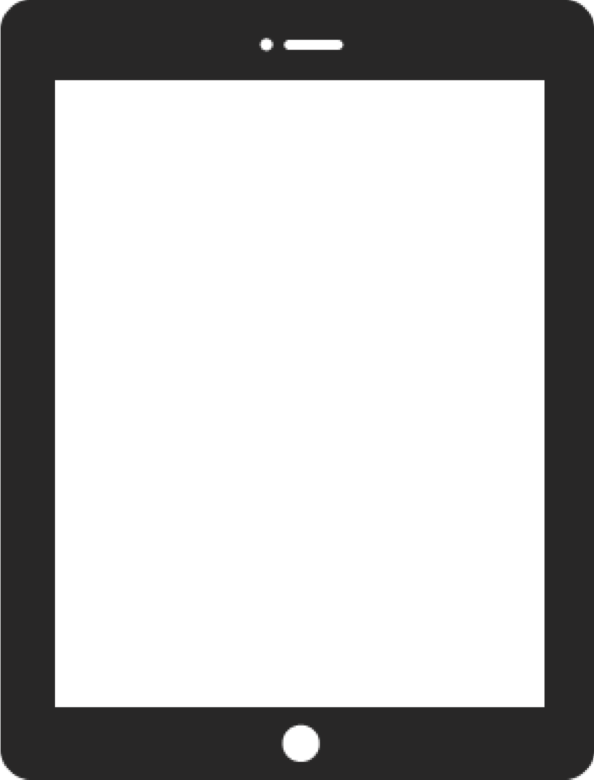 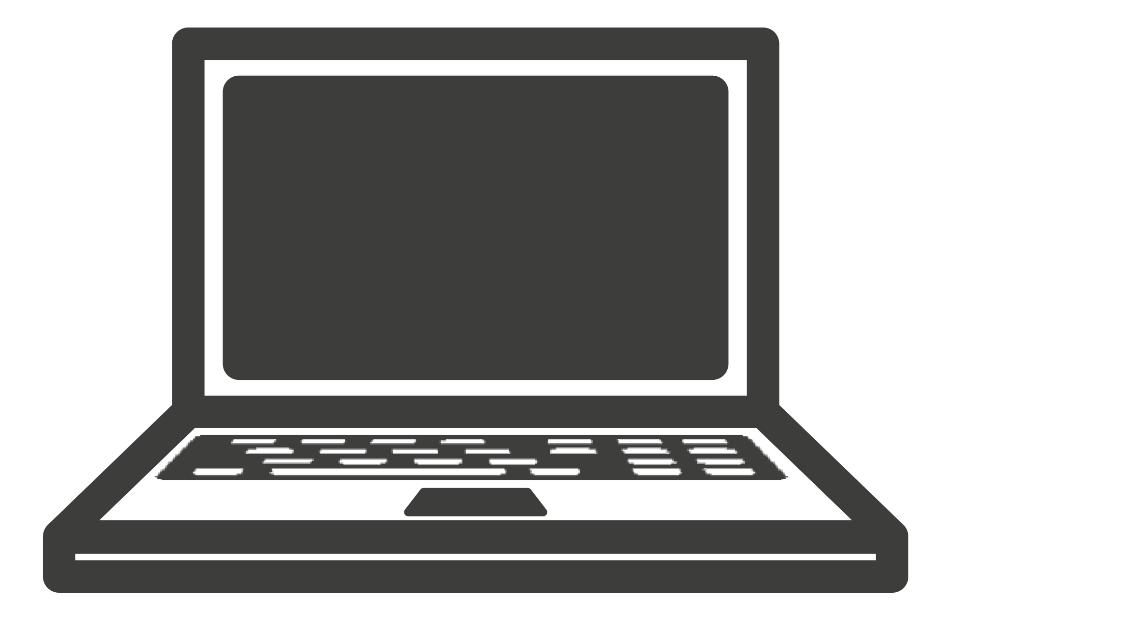 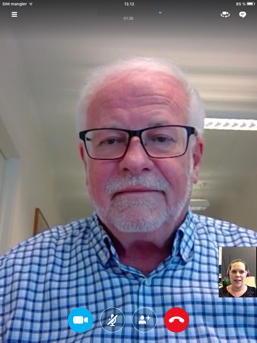 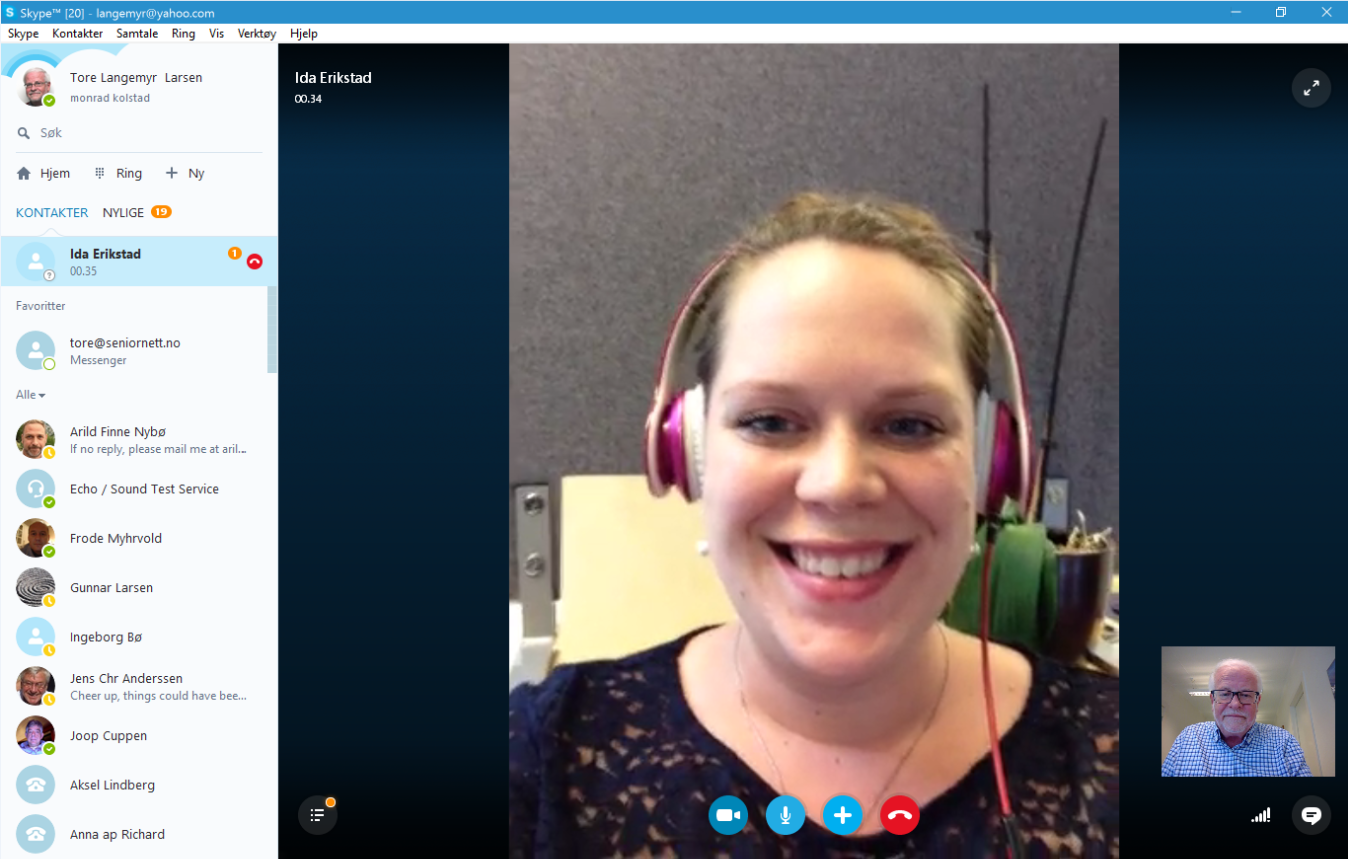 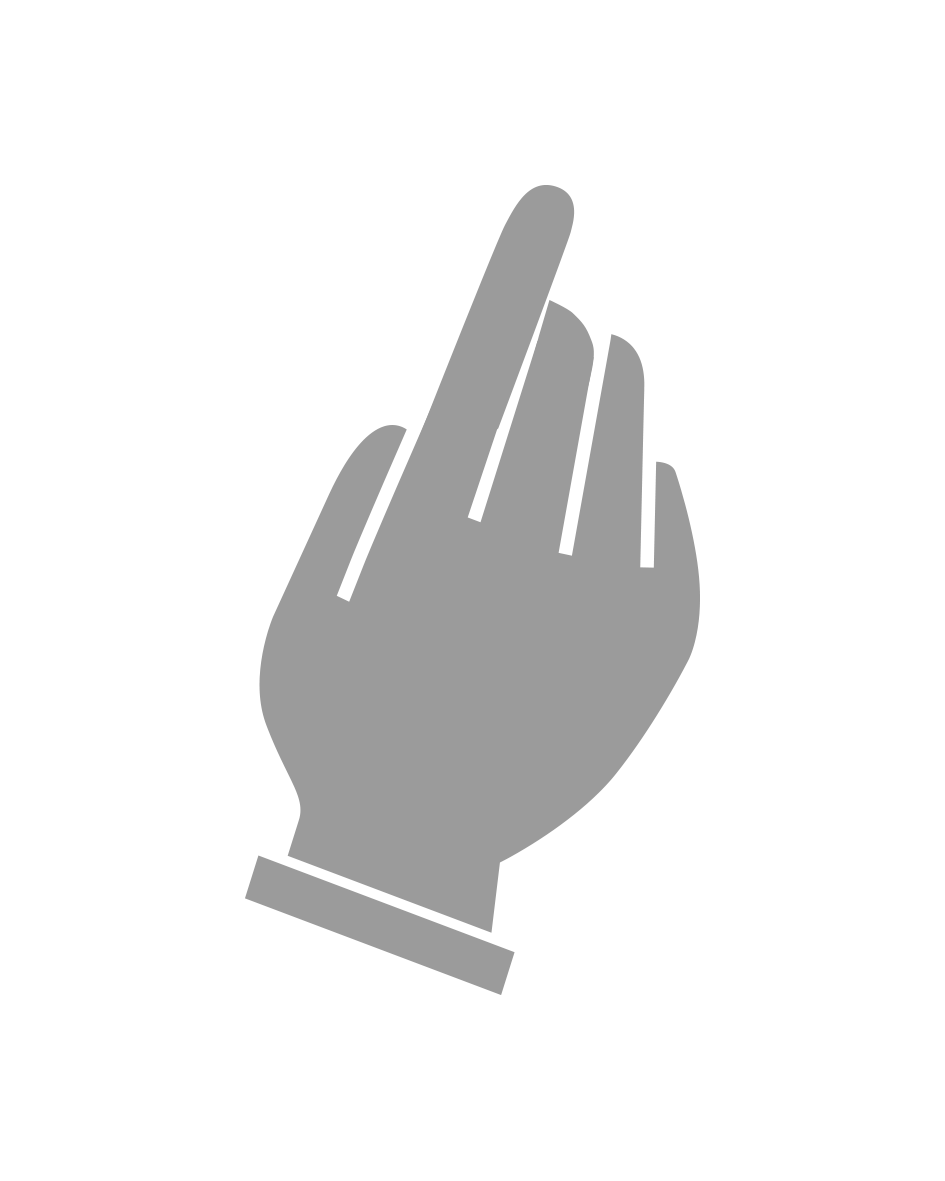 [Speaker Notes: Trykker du en gang på skjermen på nettbrett eller smarttelefon vil de samme symbolene dukke opp.]
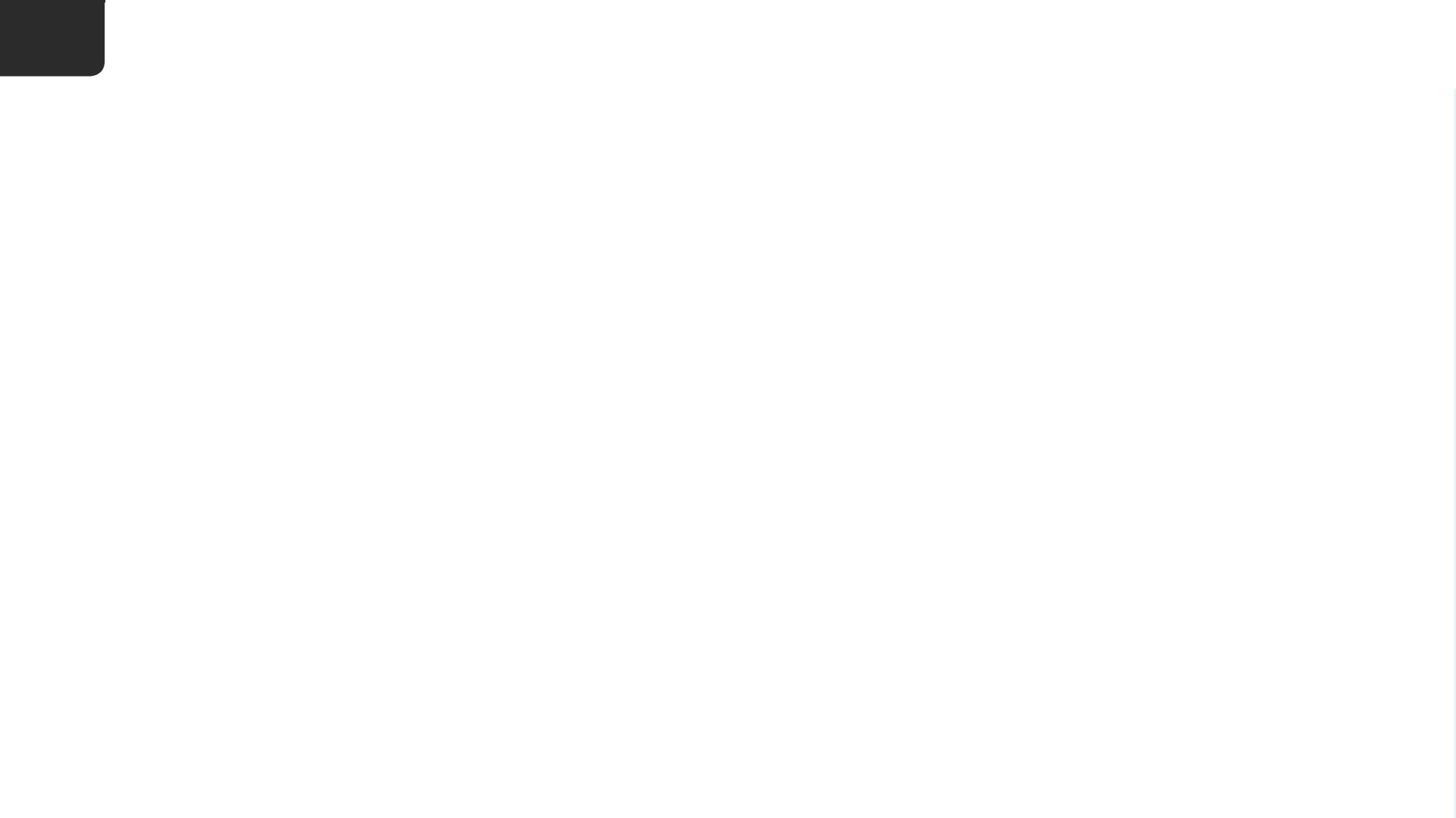 7
Ring eller motta en samtale
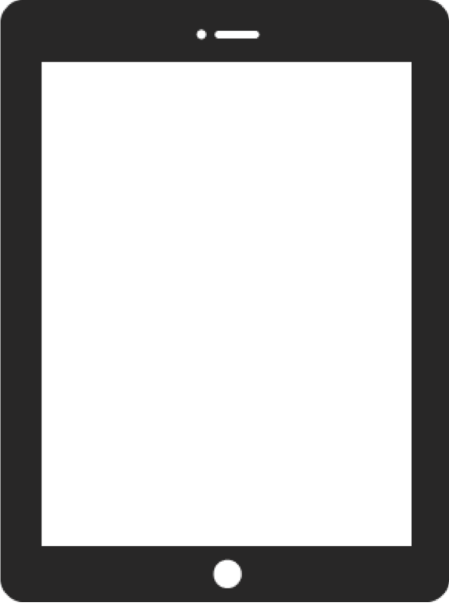 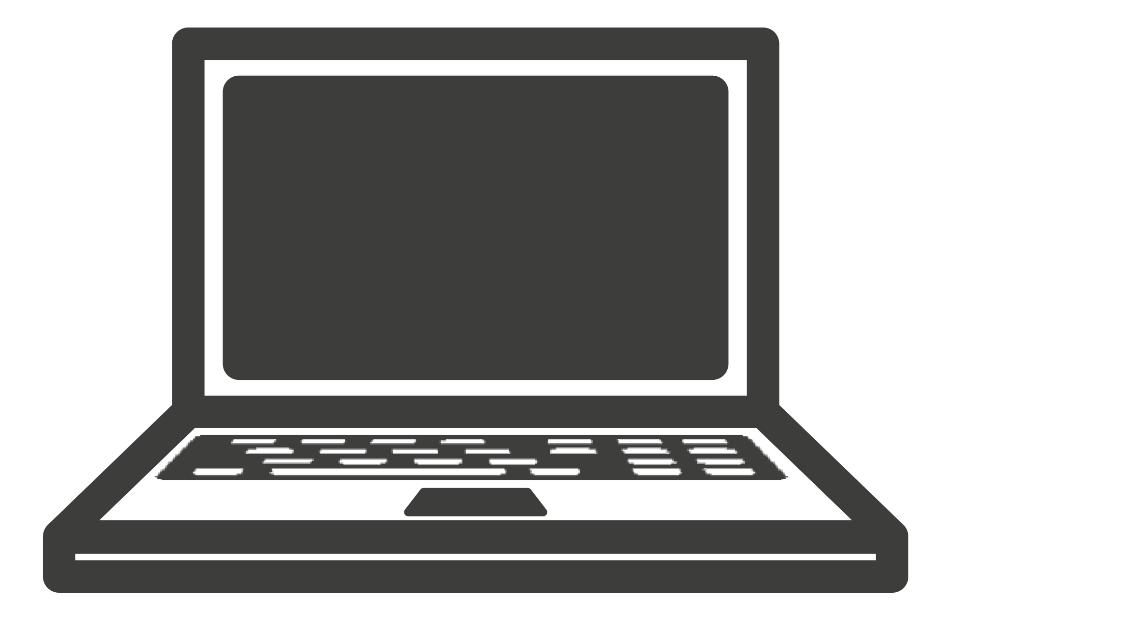 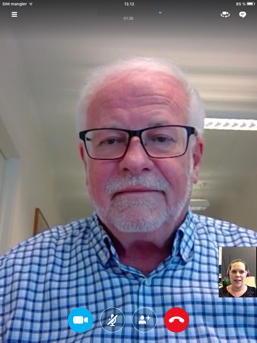 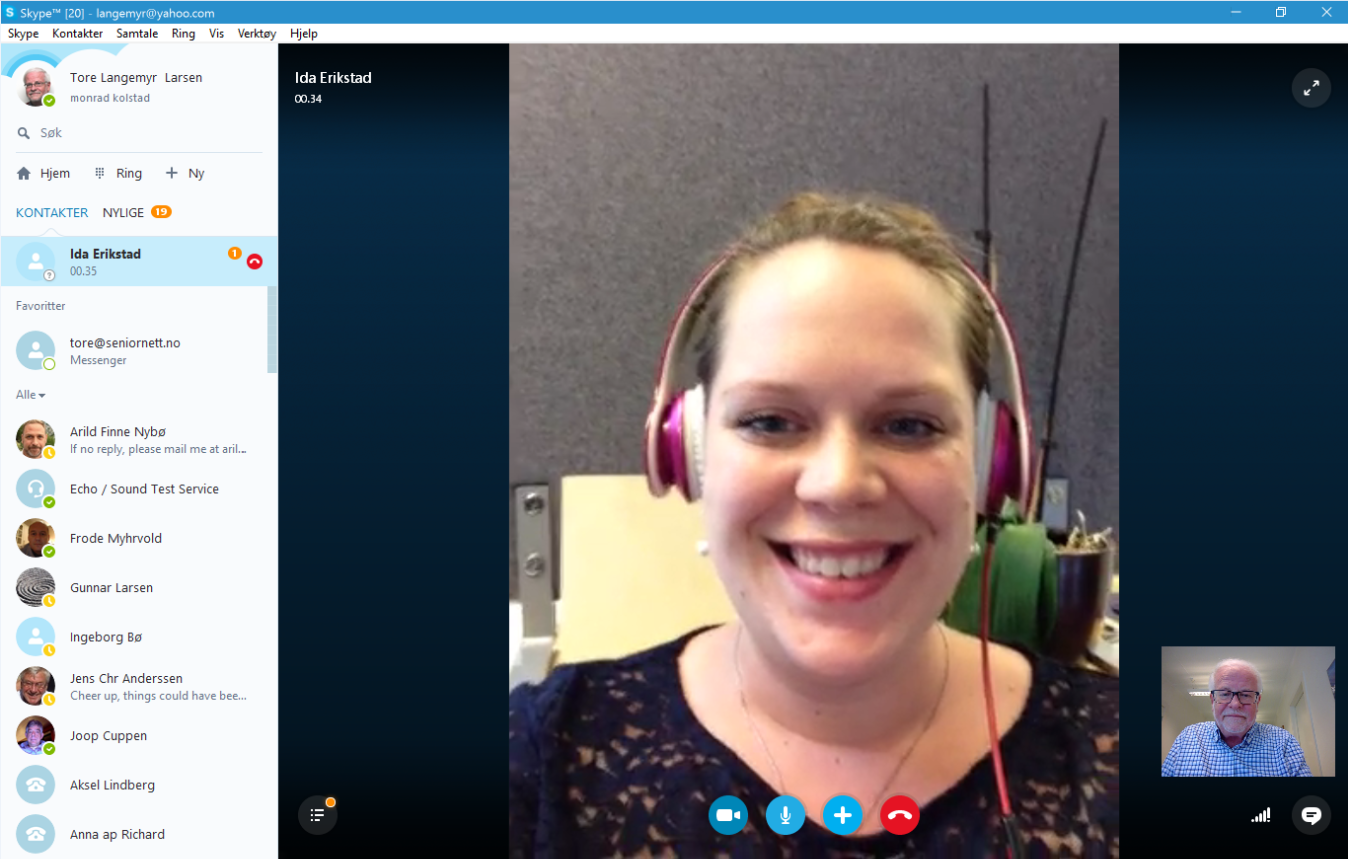 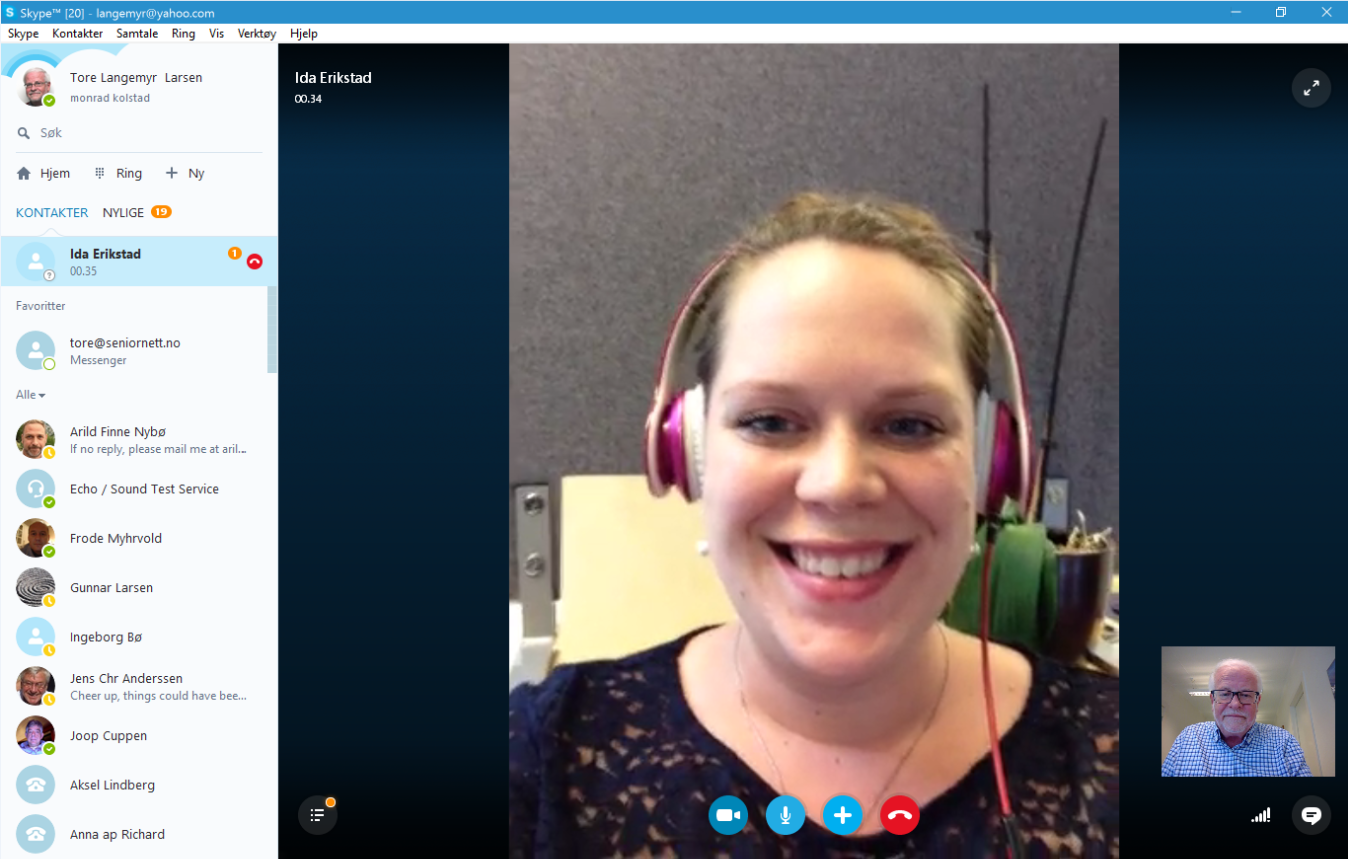 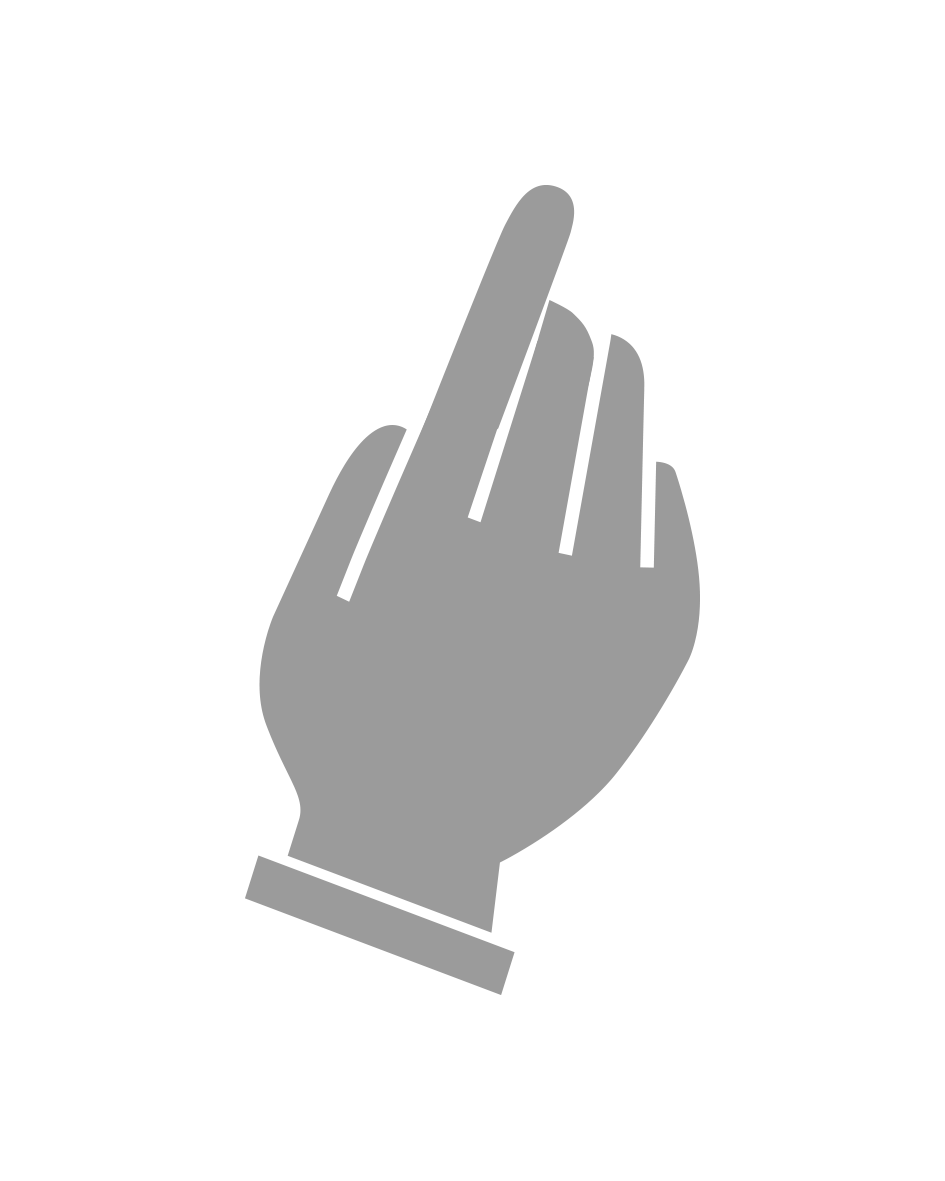 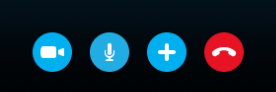 [Speaker Notes: Trykker du en gang på bildet av kameraet vil ikke personen du snakker med kunne se deg lenger.]
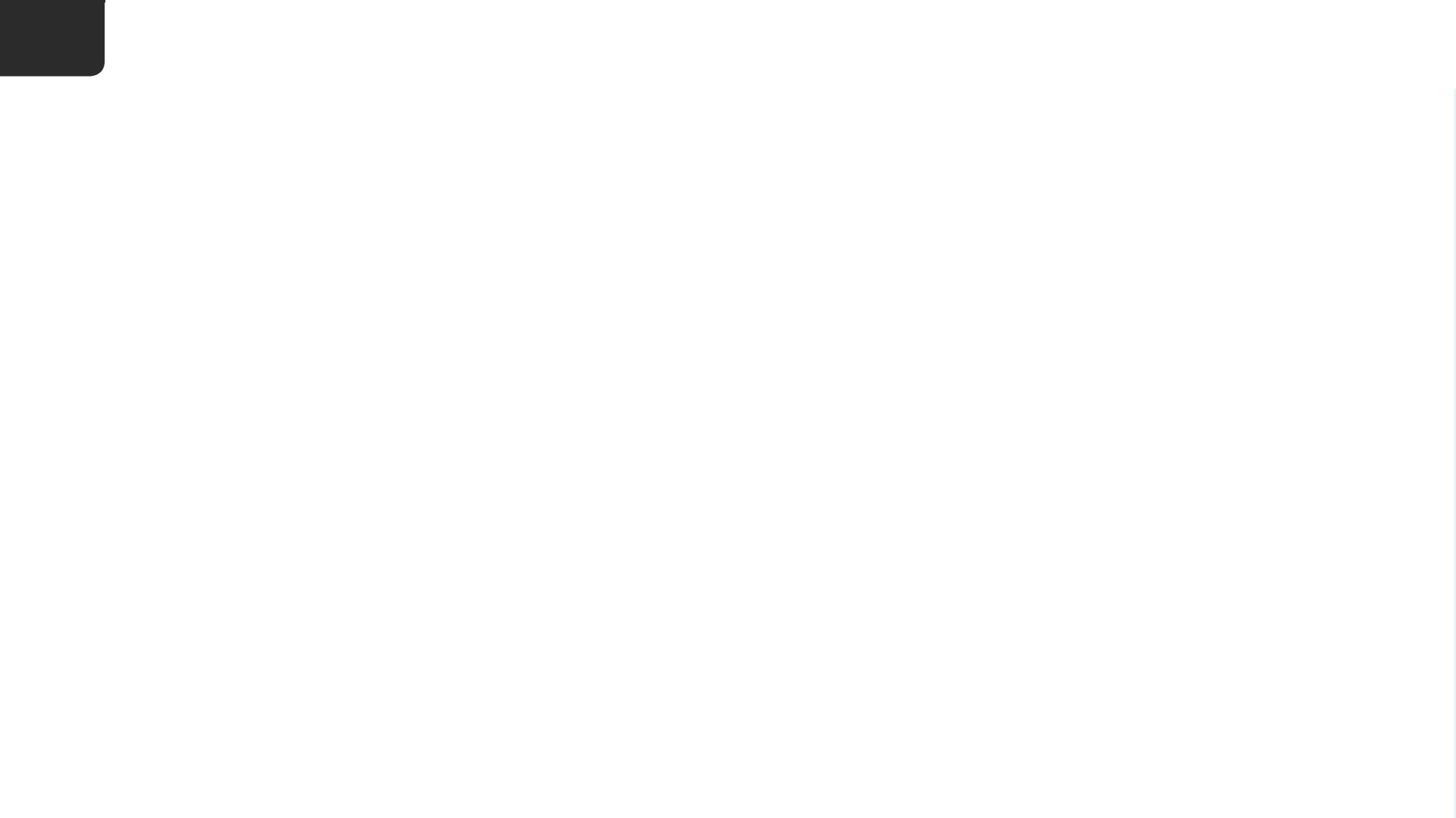 7
Ring eller motta en samtale
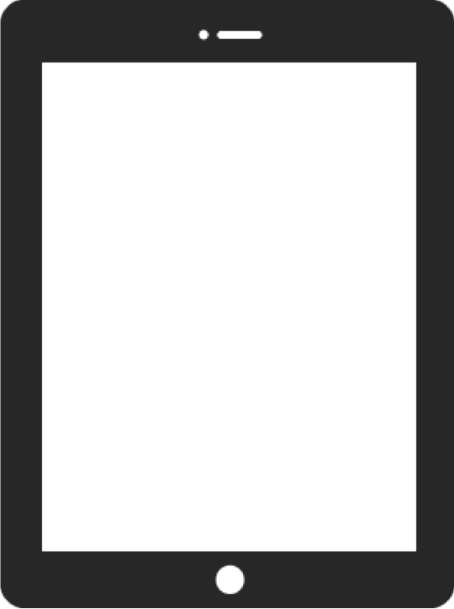 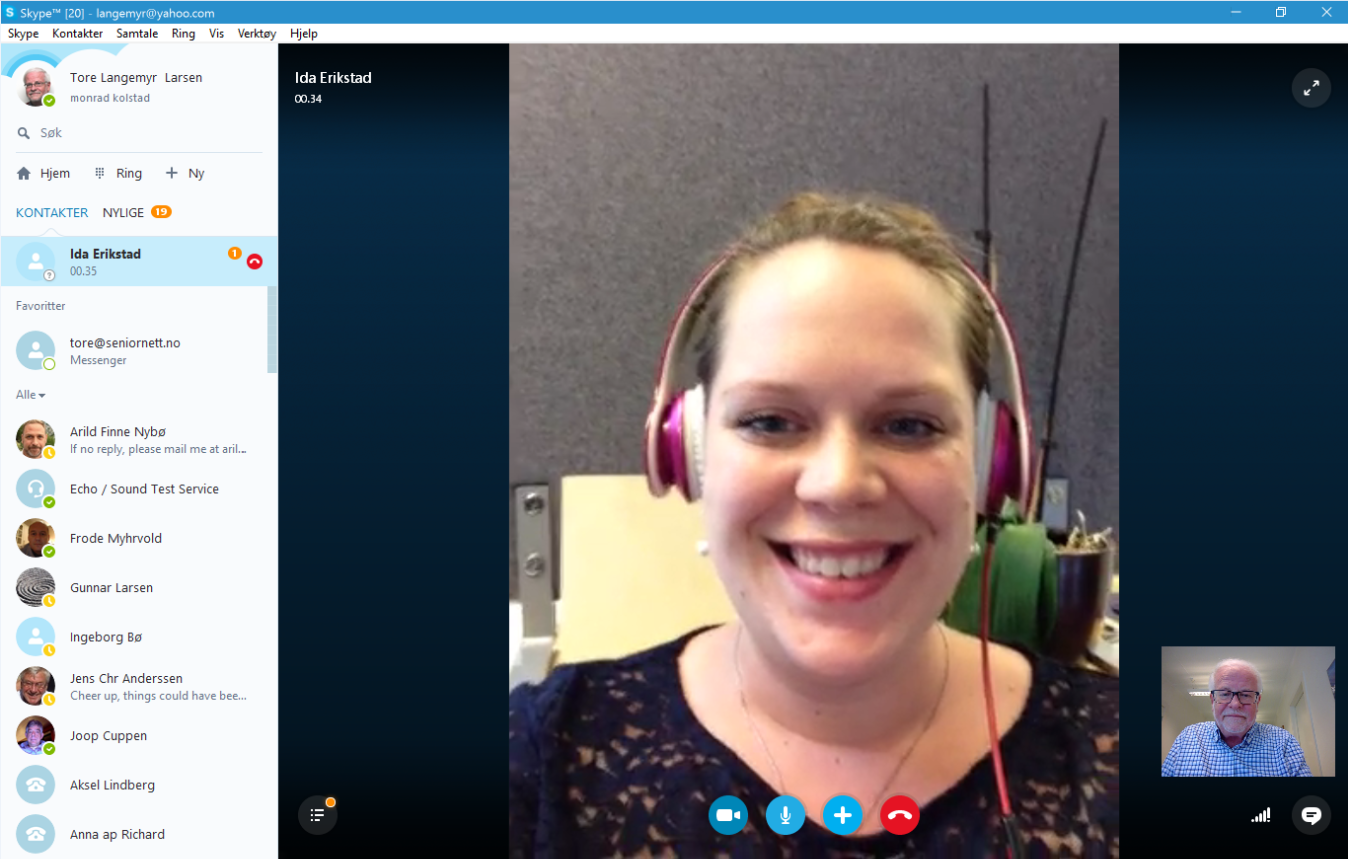 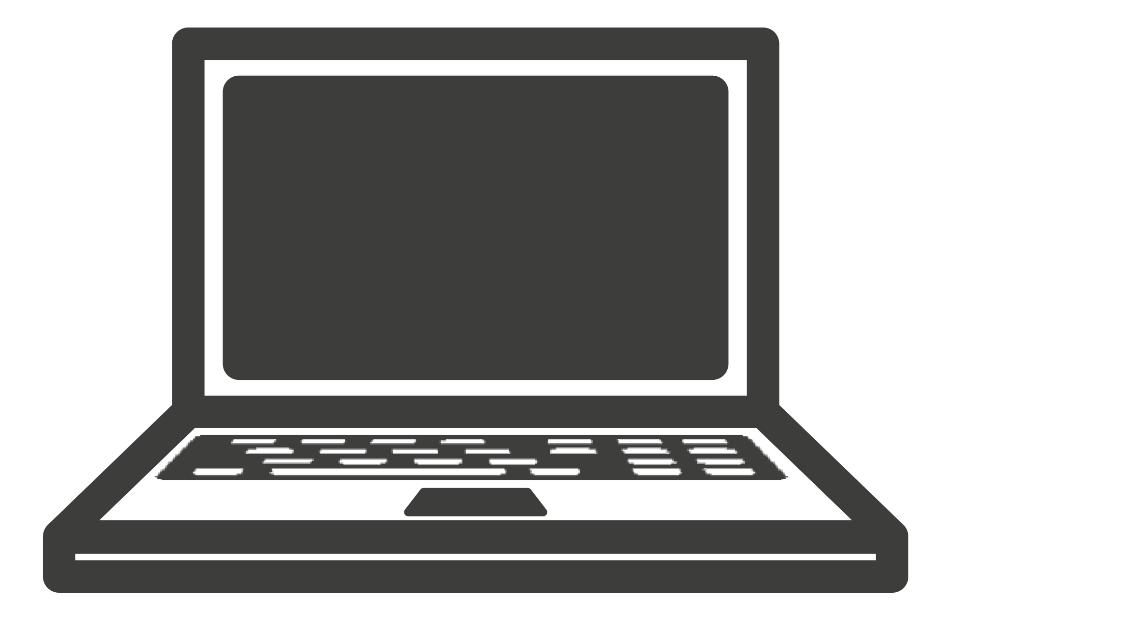 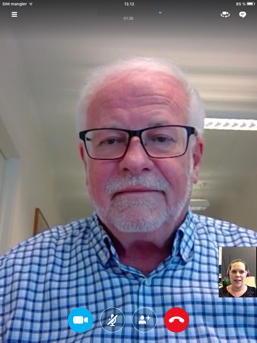 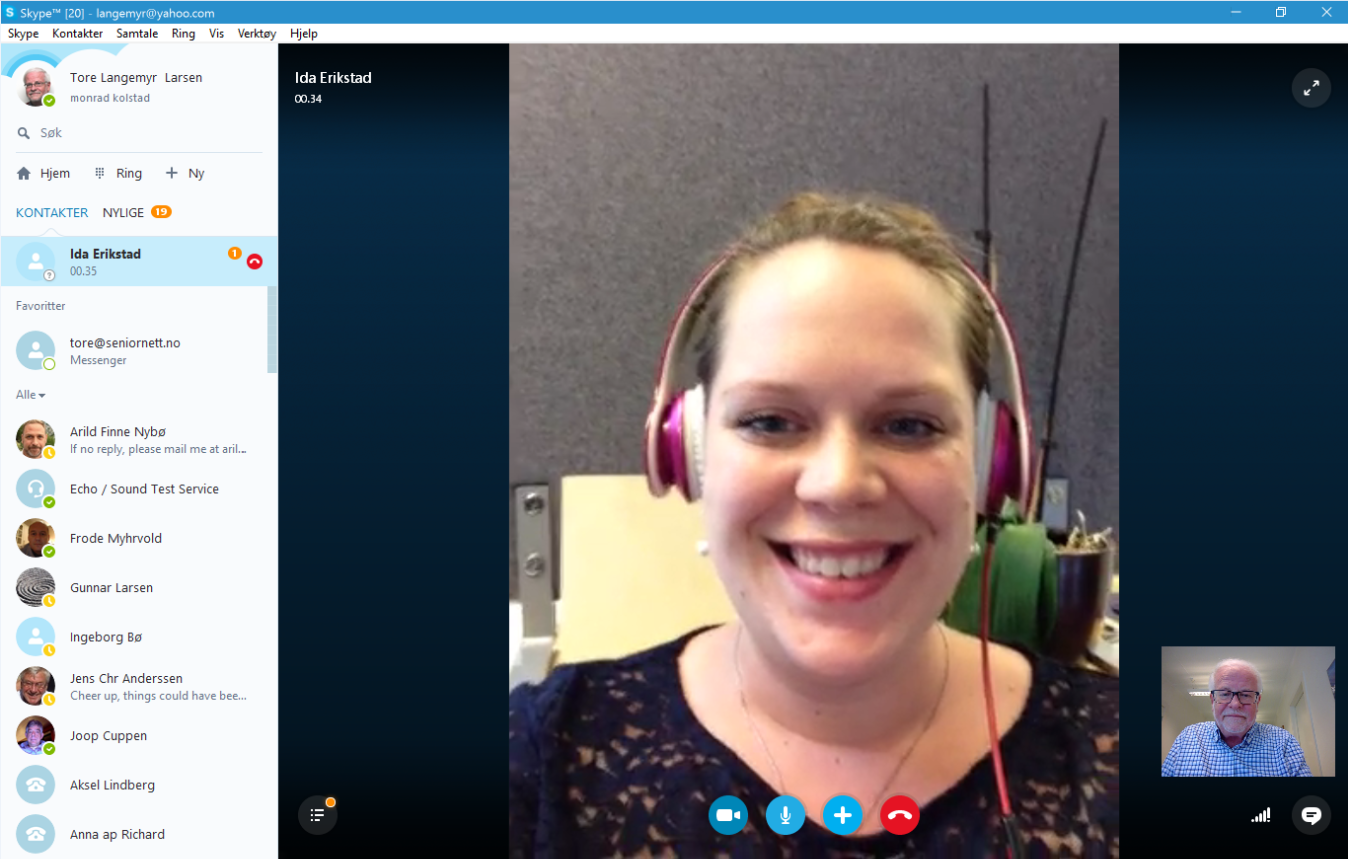 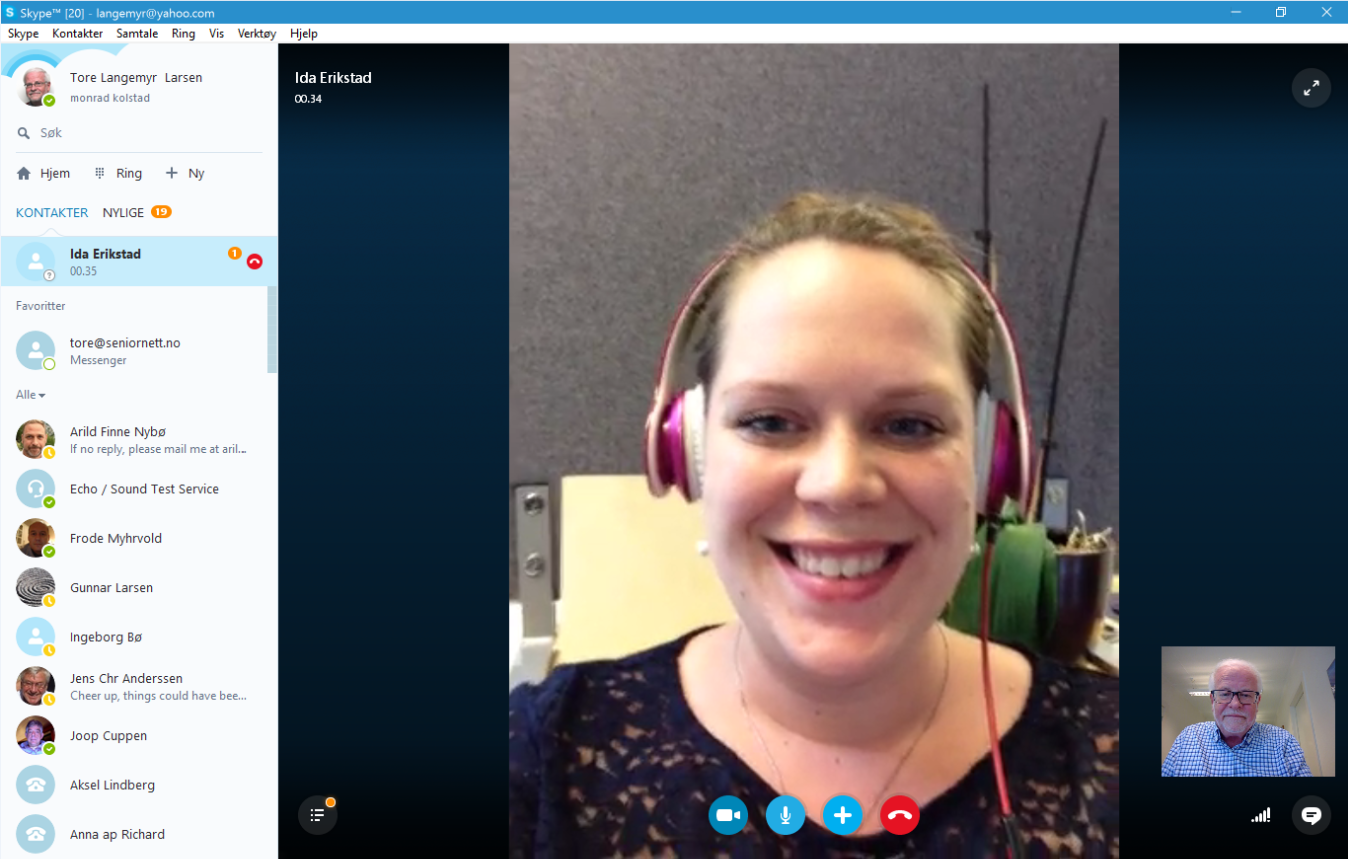 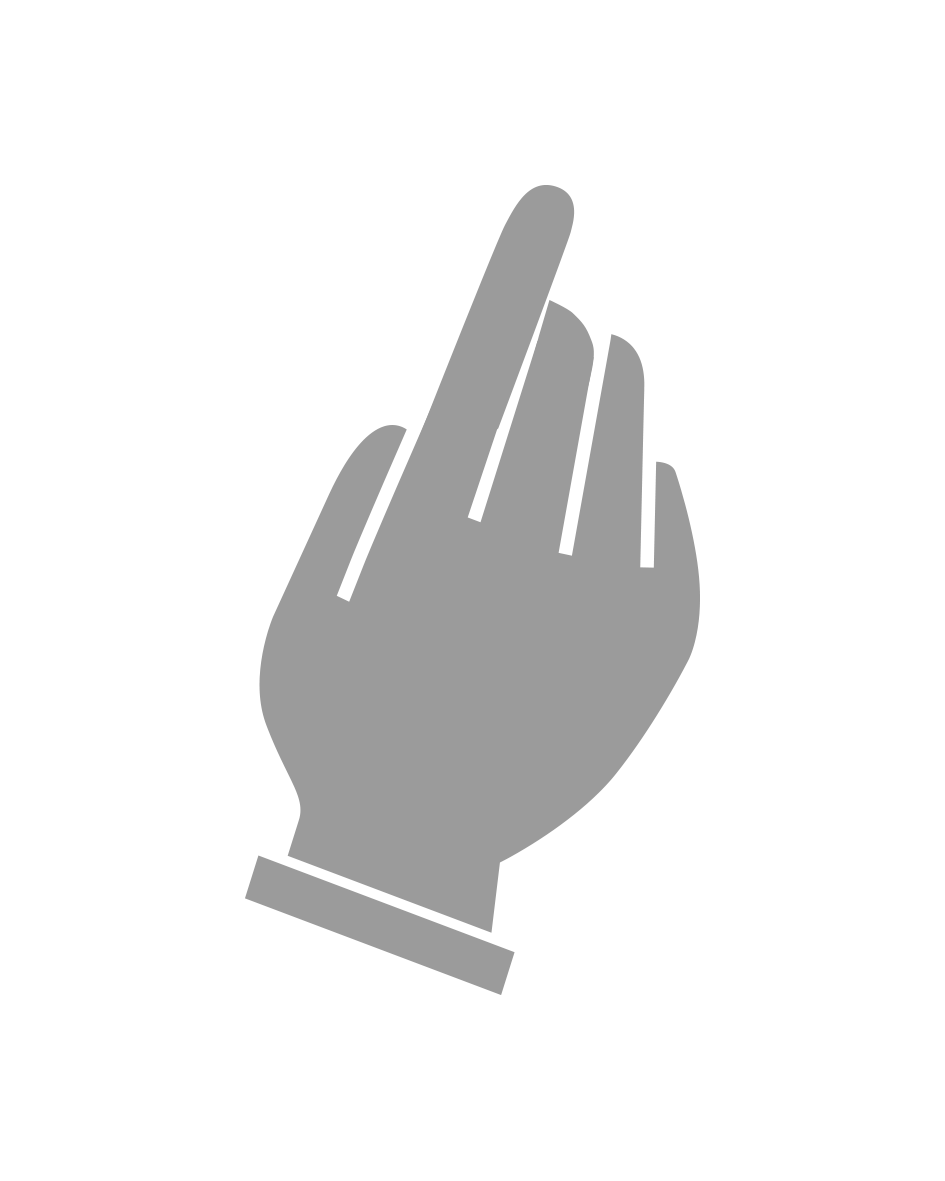 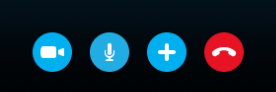 [Speaker Notes: Trykker du på knappen en gang til vil bildet komme tilbake.]
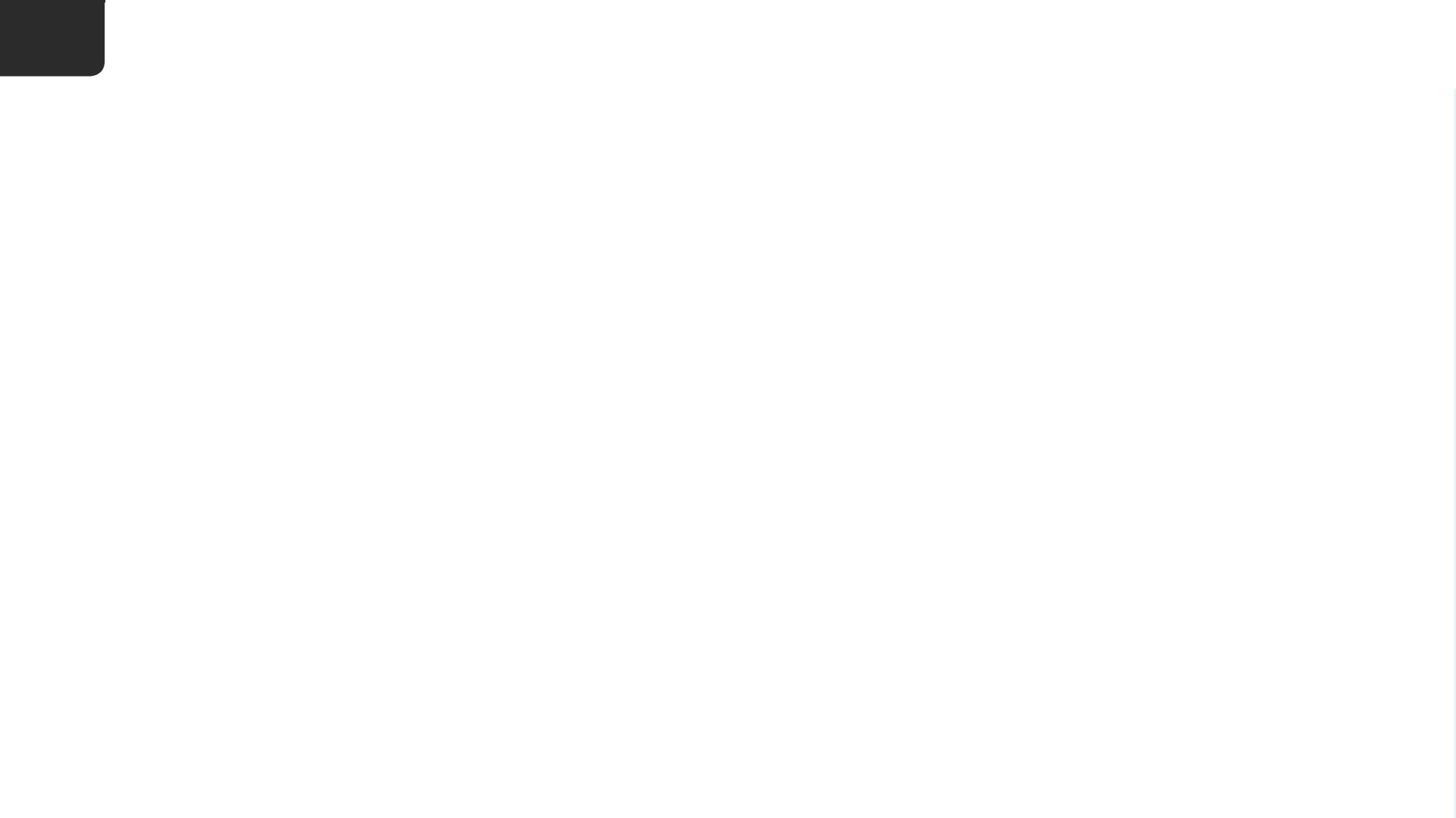 7
Ring eller motta en samtale
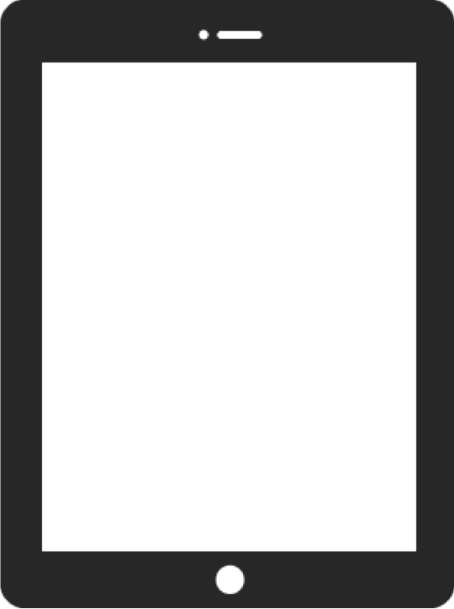 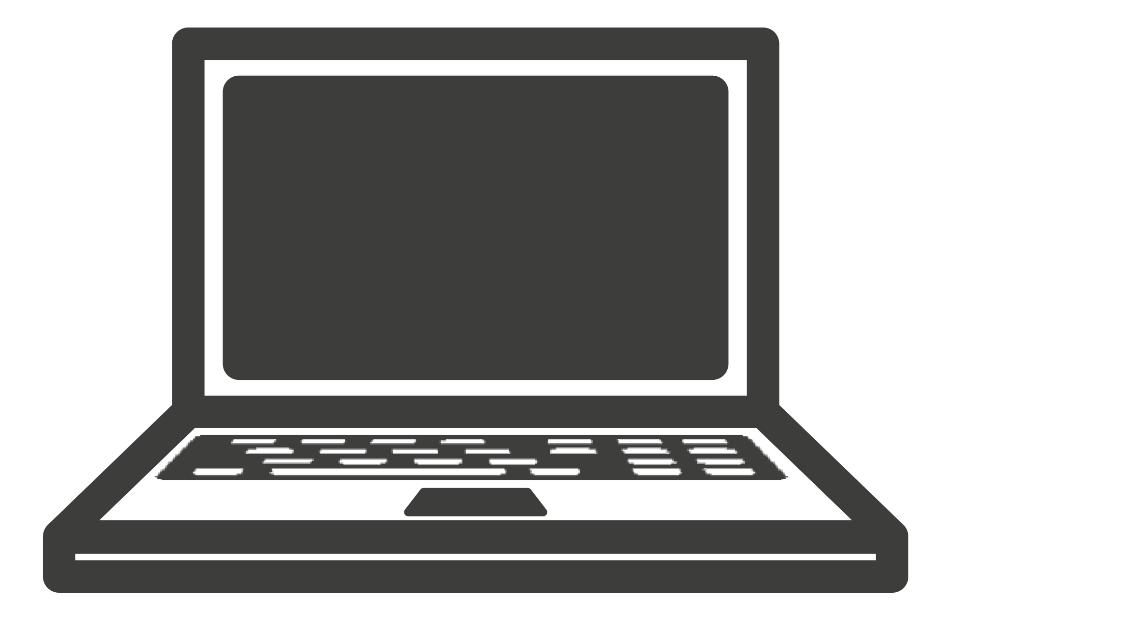 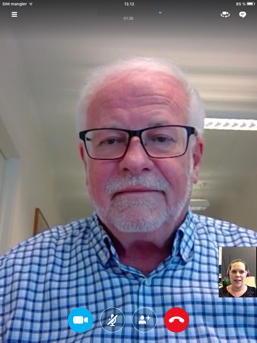 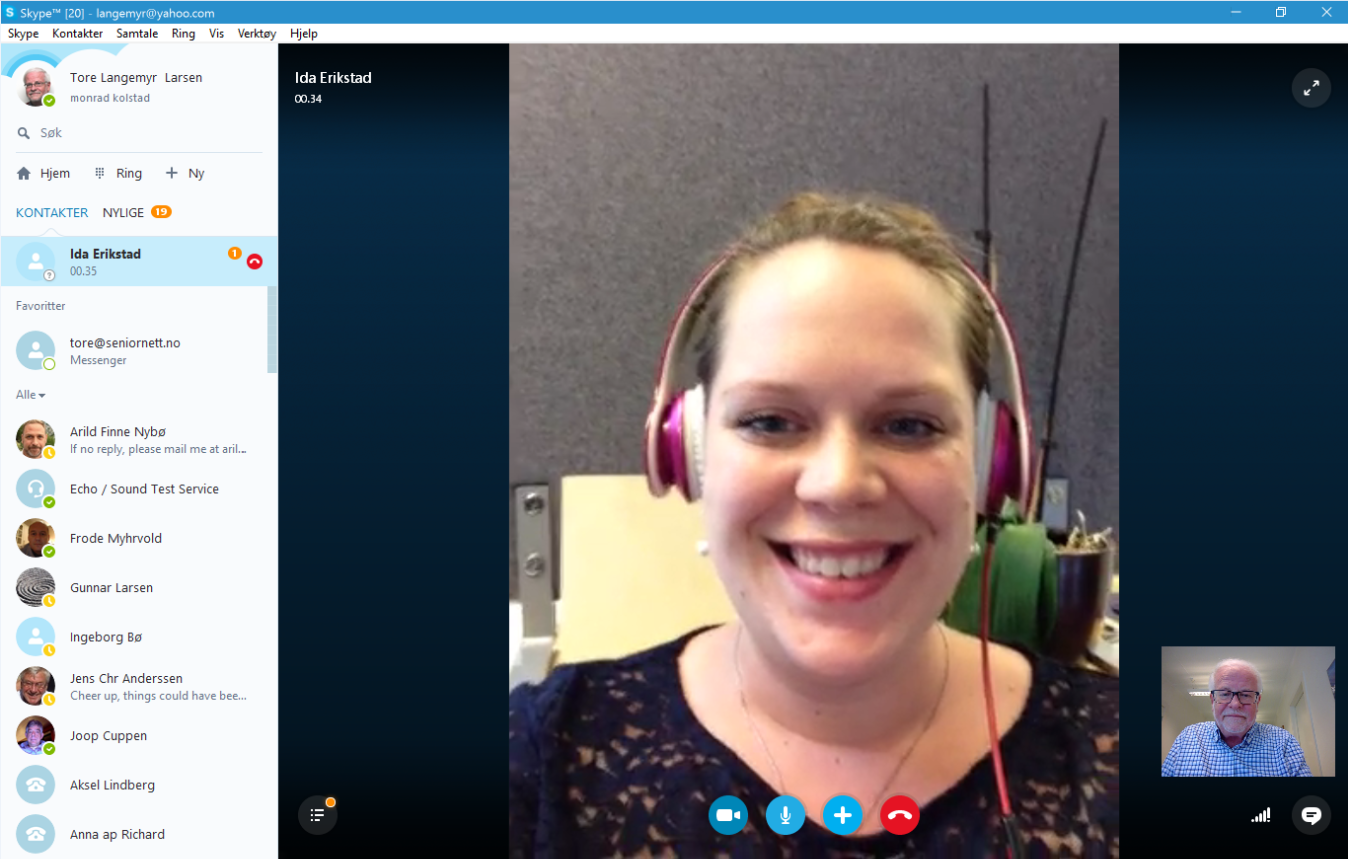 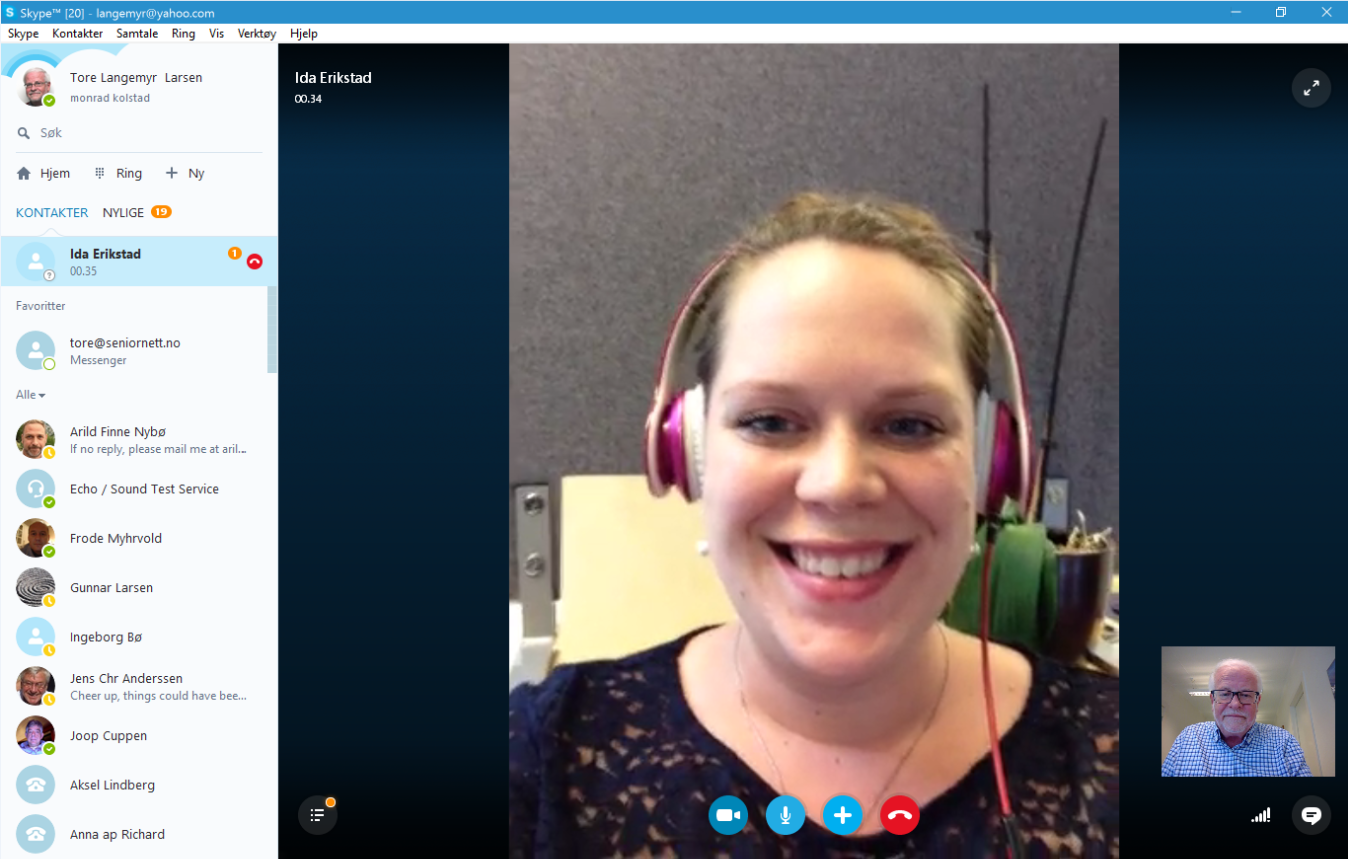 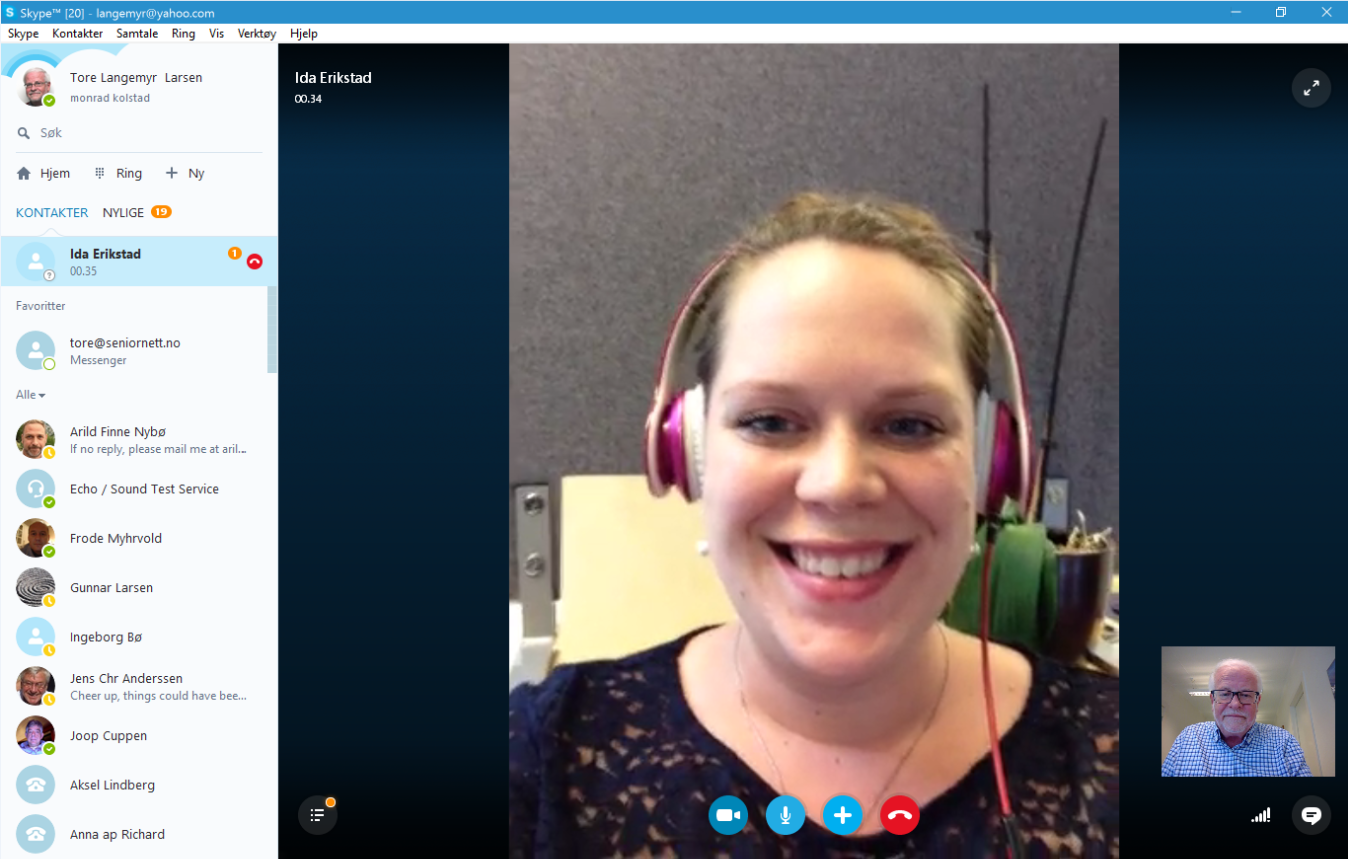 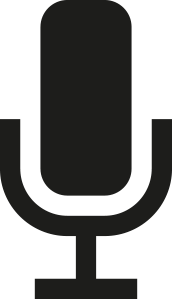 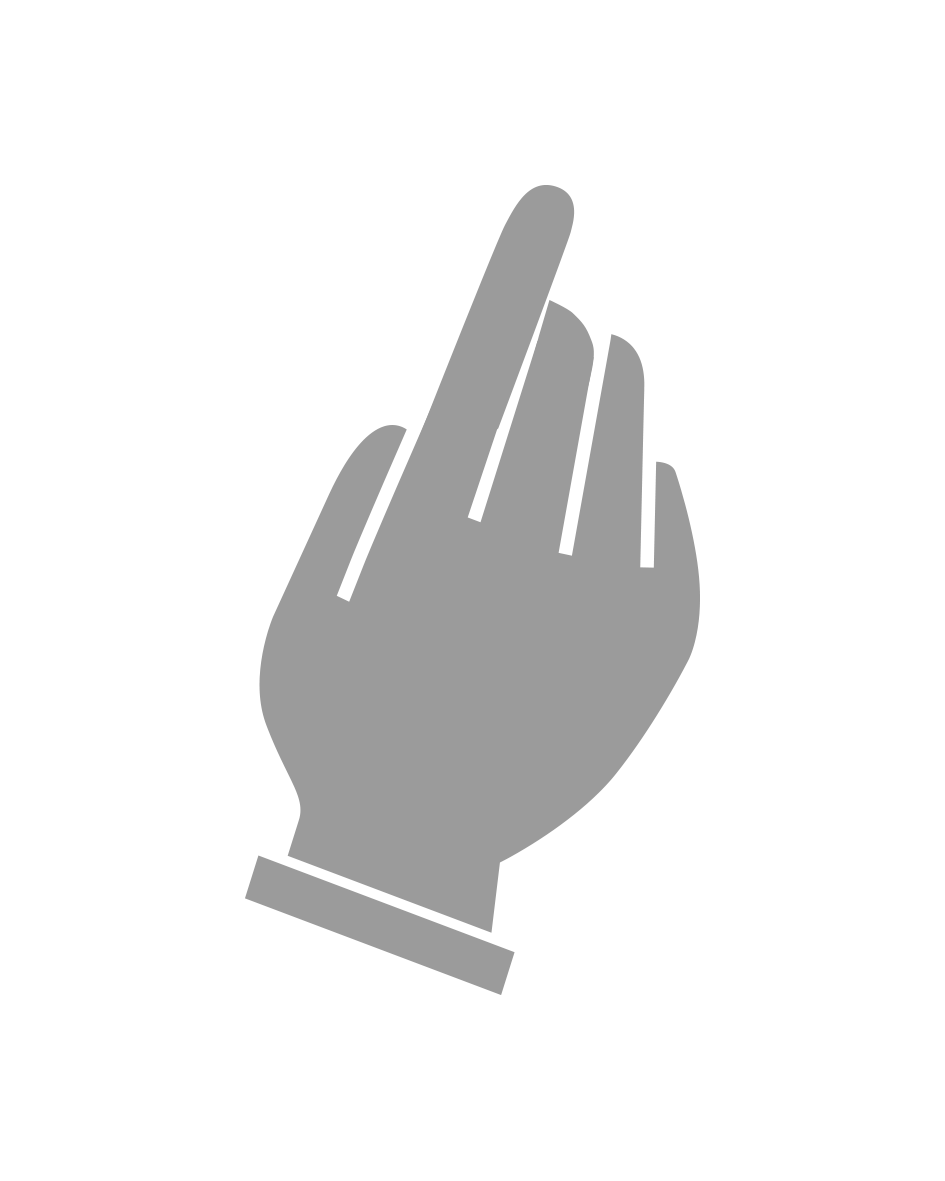 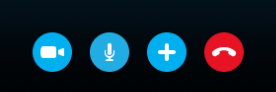 [Speaker Notes: Trykker du en gang på bildet av mikrofonen vil ikke personen kunne høre hva du sier lenger.]
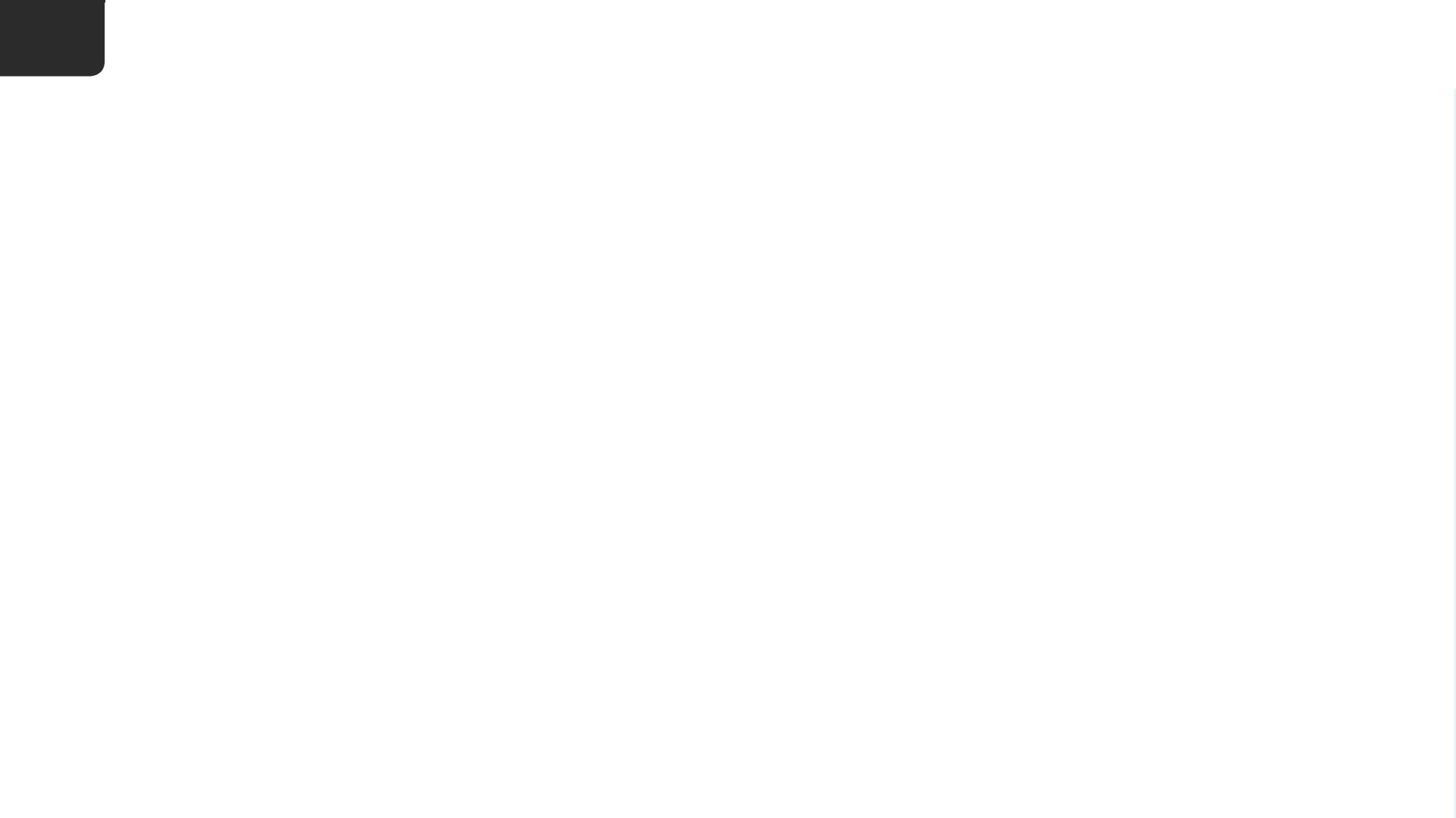 7
Ring eller motta en samtale
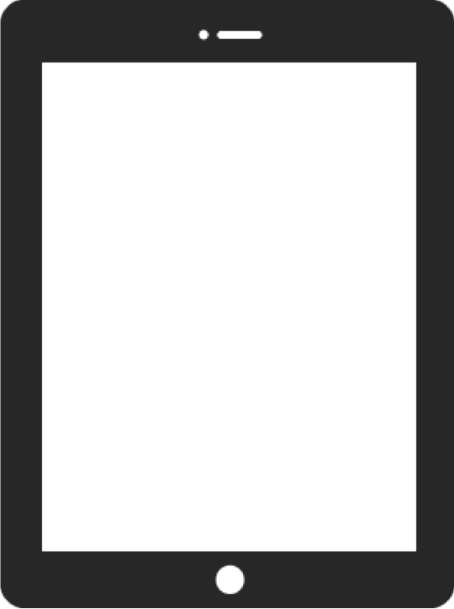 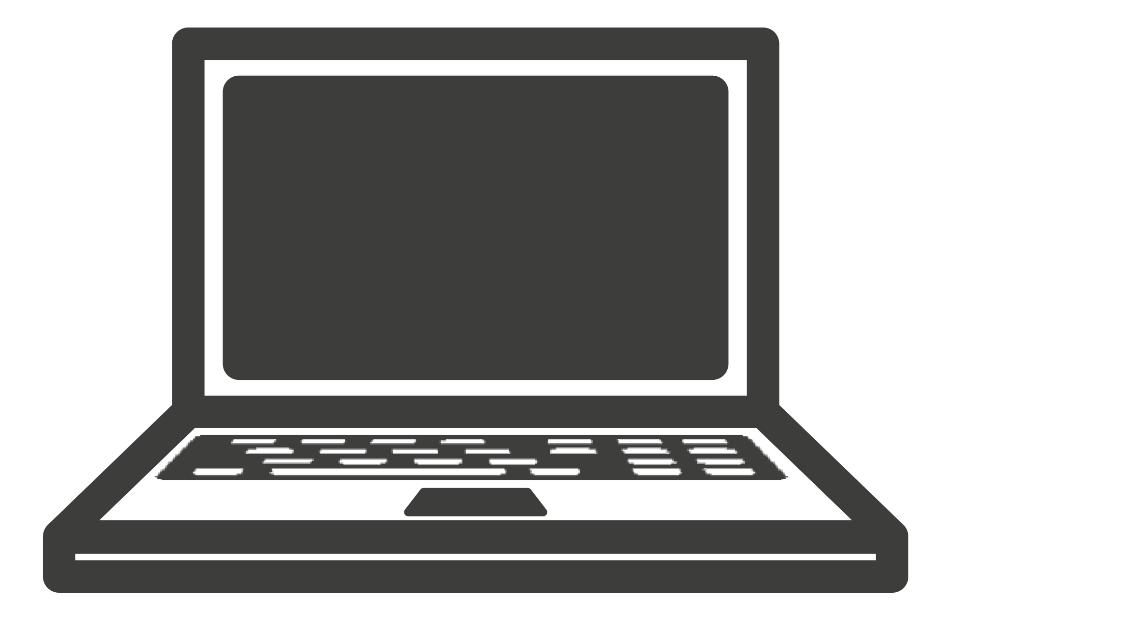 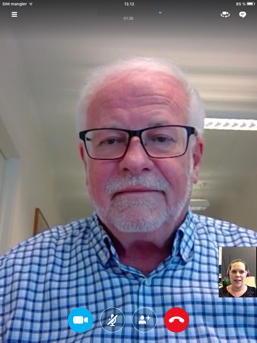 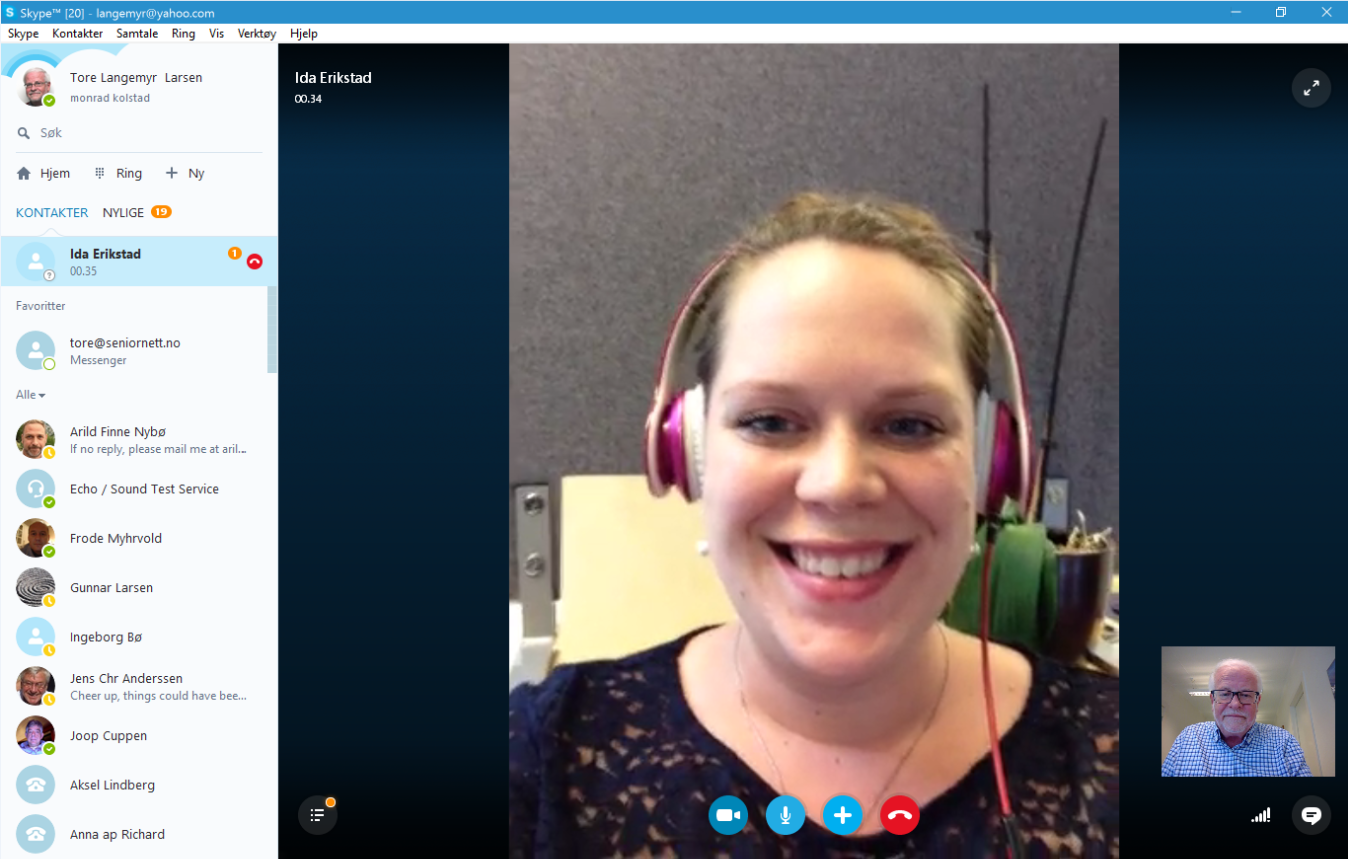 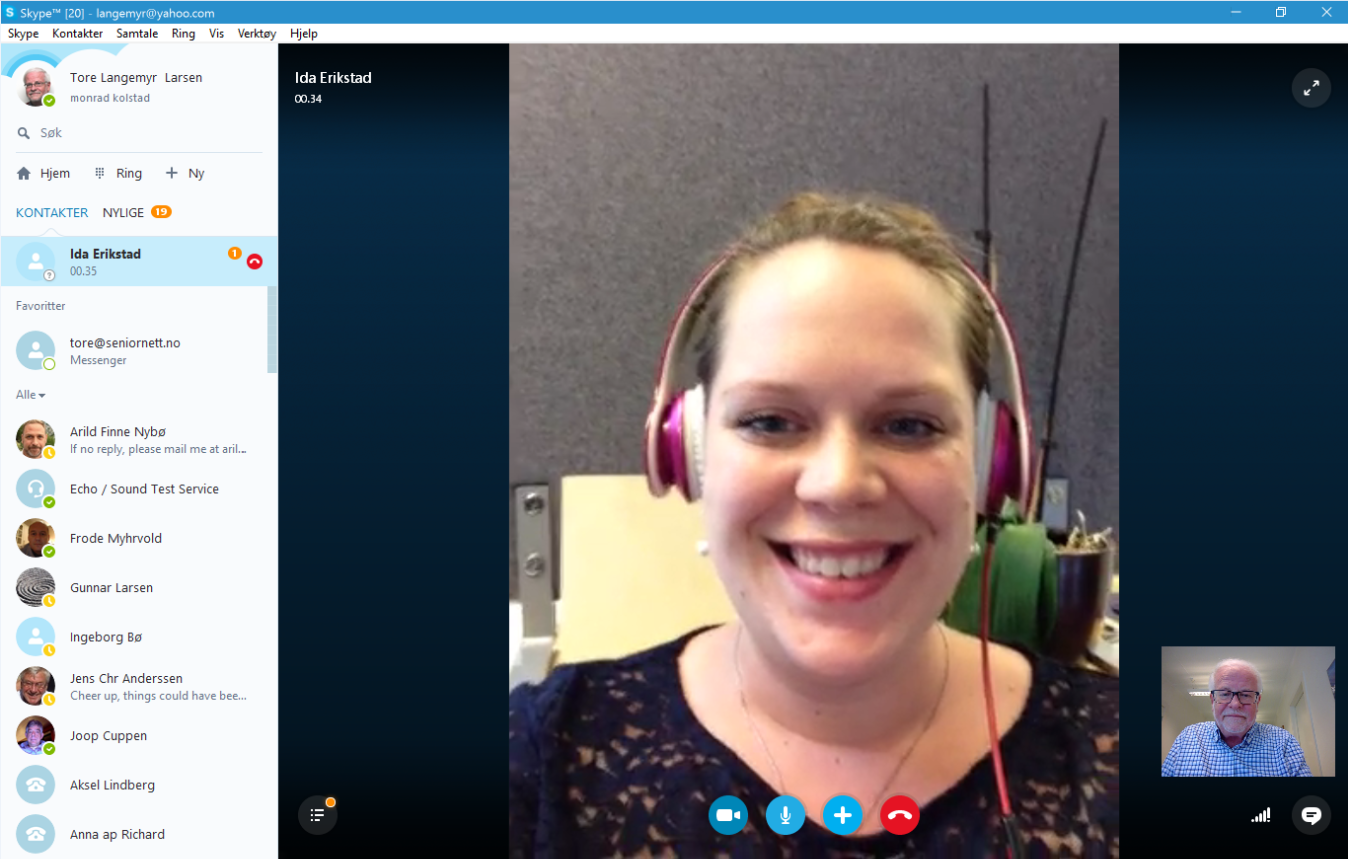 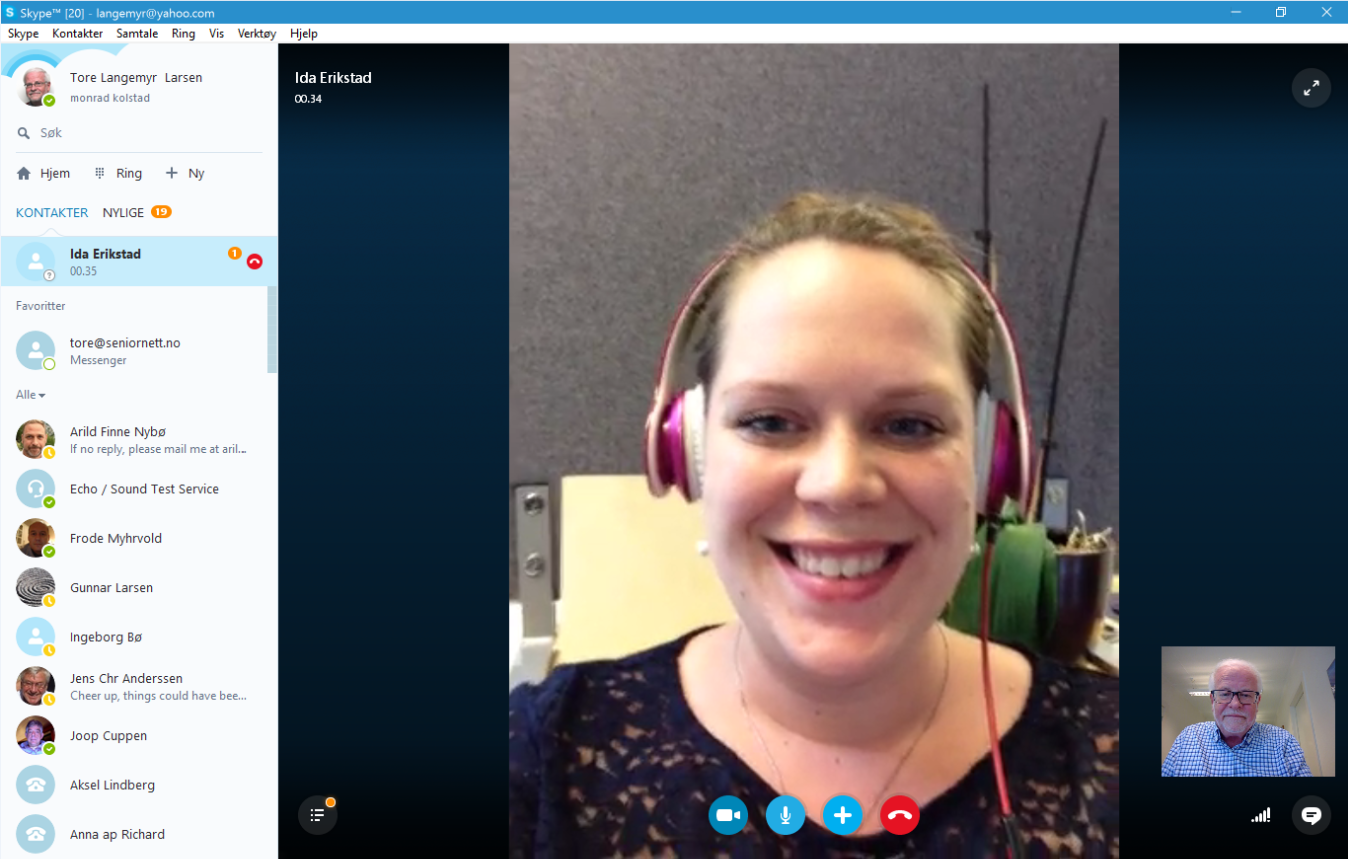 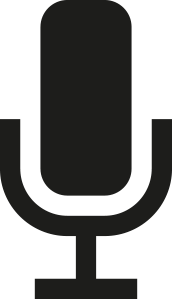 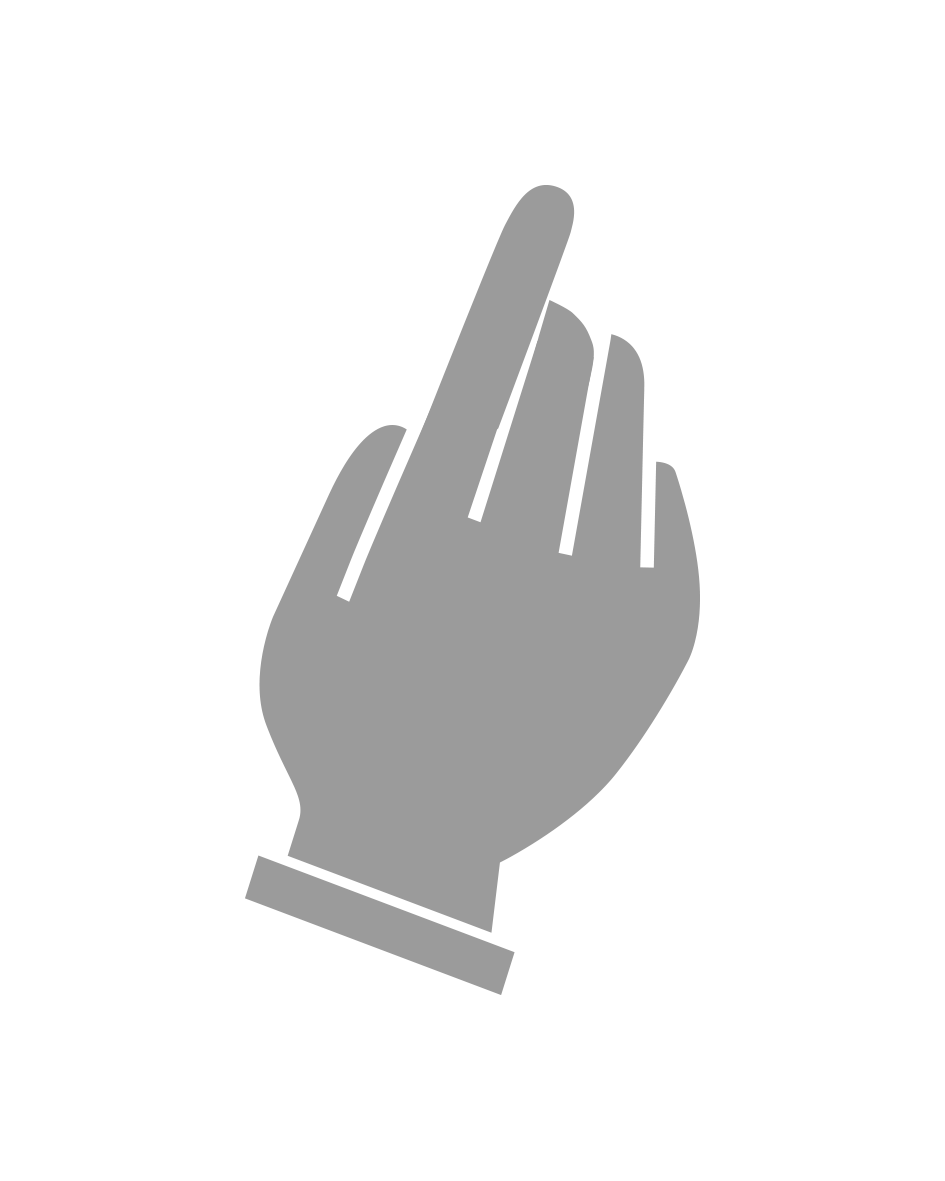 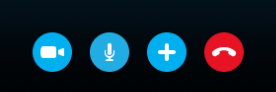 [Speaker Notes: Trykker du en gang til vil lyden komme tilbake.]
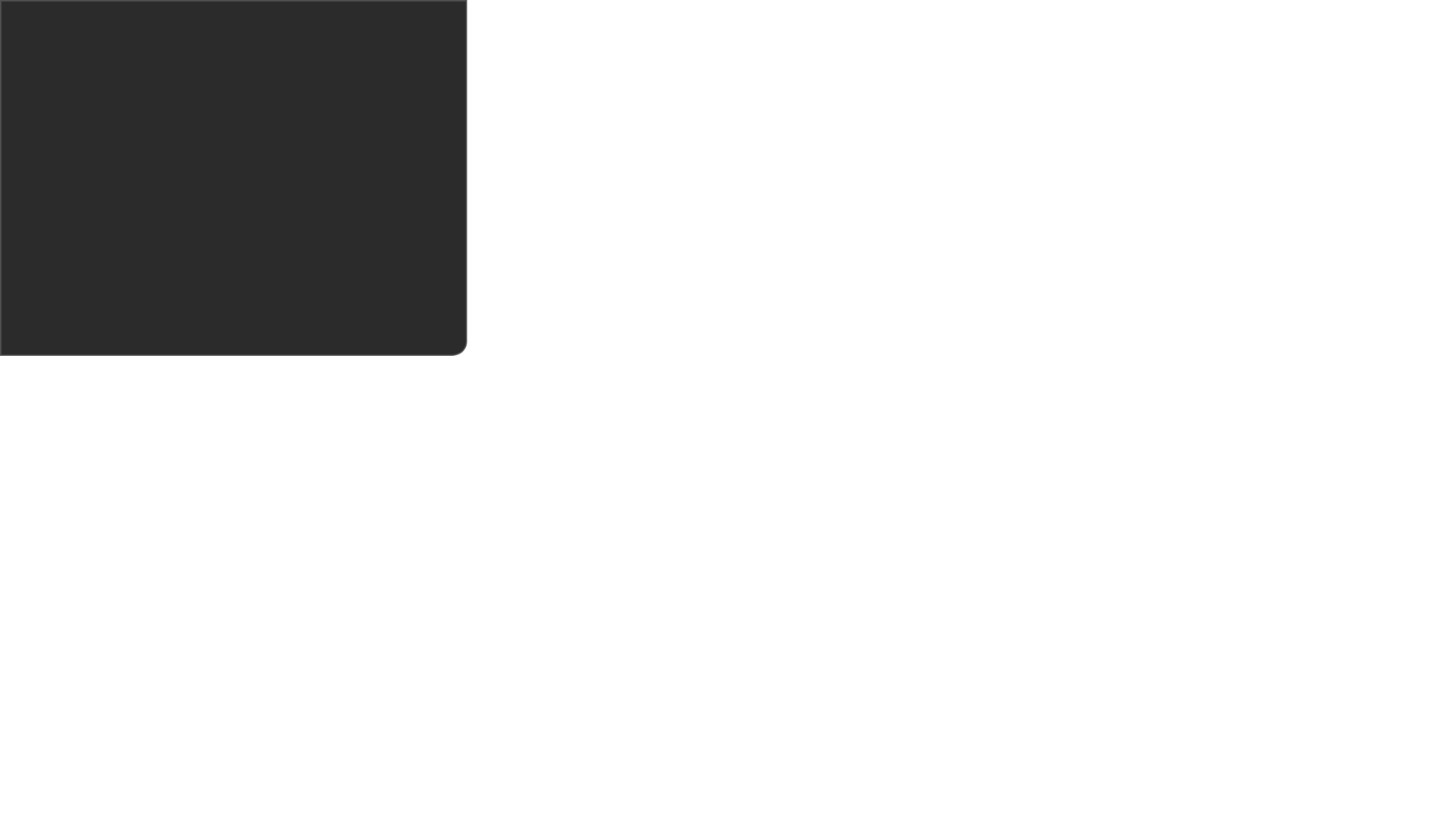 Avslutt en samtale
Del 5
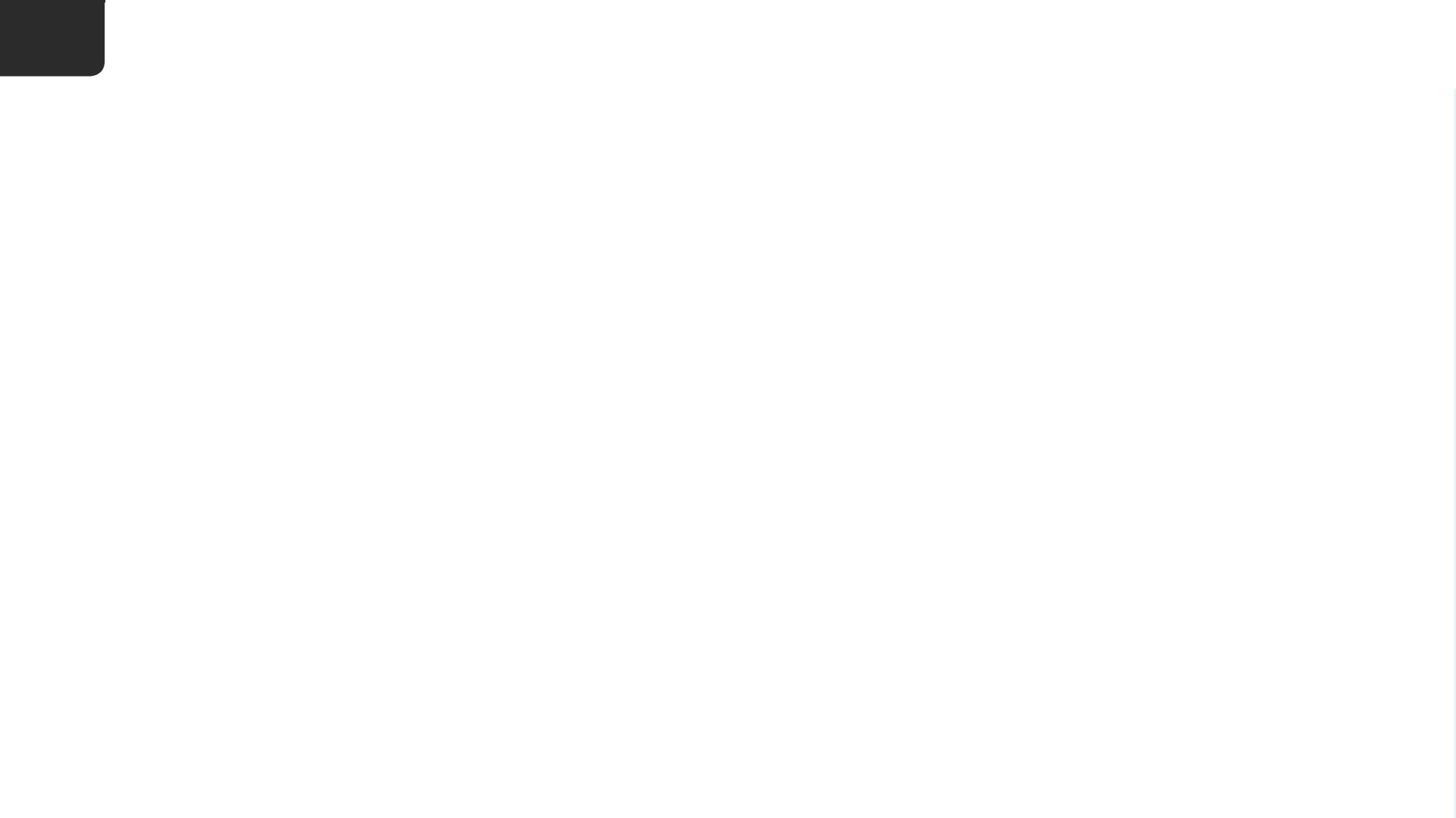 7
Ring eller motta en samtale
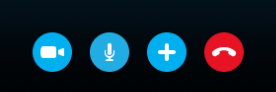 Avslutte samtale
[Speaker Notes: For å avslutte samtalen trykker du på den røde knappen.]
Ferdig – godt jobba alle sammen!
Ferdig – godt jobba alle sammen!
Nå kan dere øve på:
Å ringe til hverandre, med og uten video
Å motta og avvise samtaler
Å skru av og på lyd og bilde i en samtale